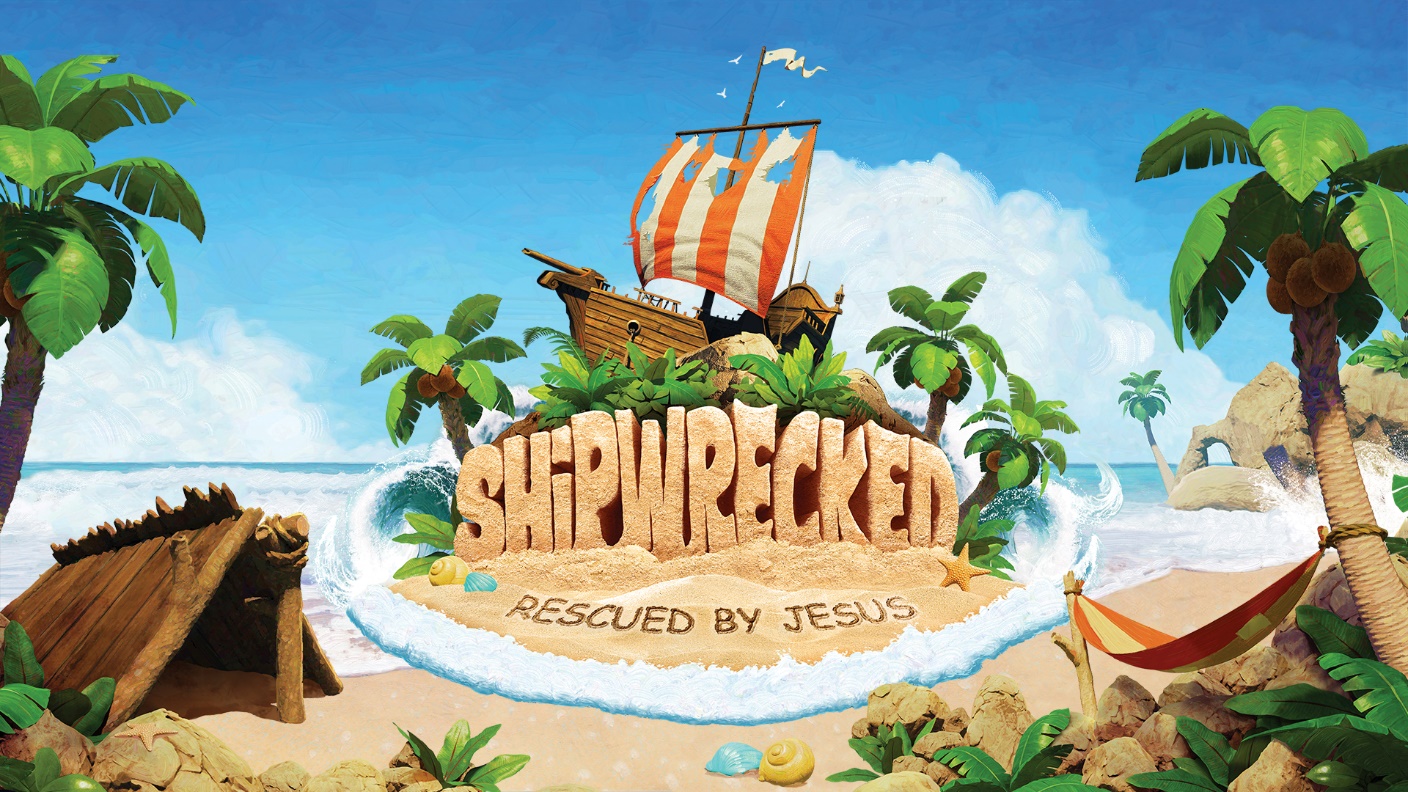 LCCC 2018 VBS
July 23-27
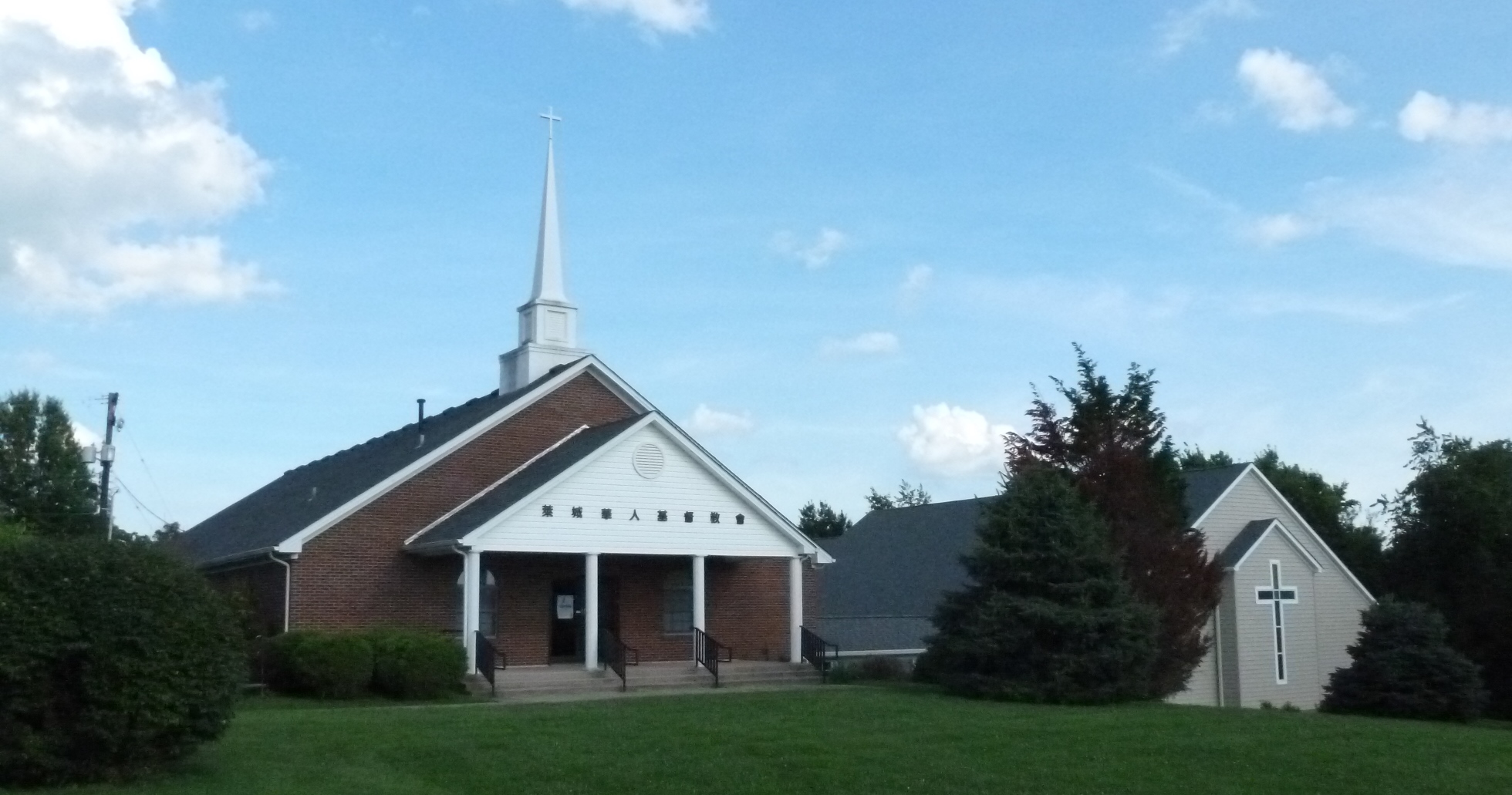 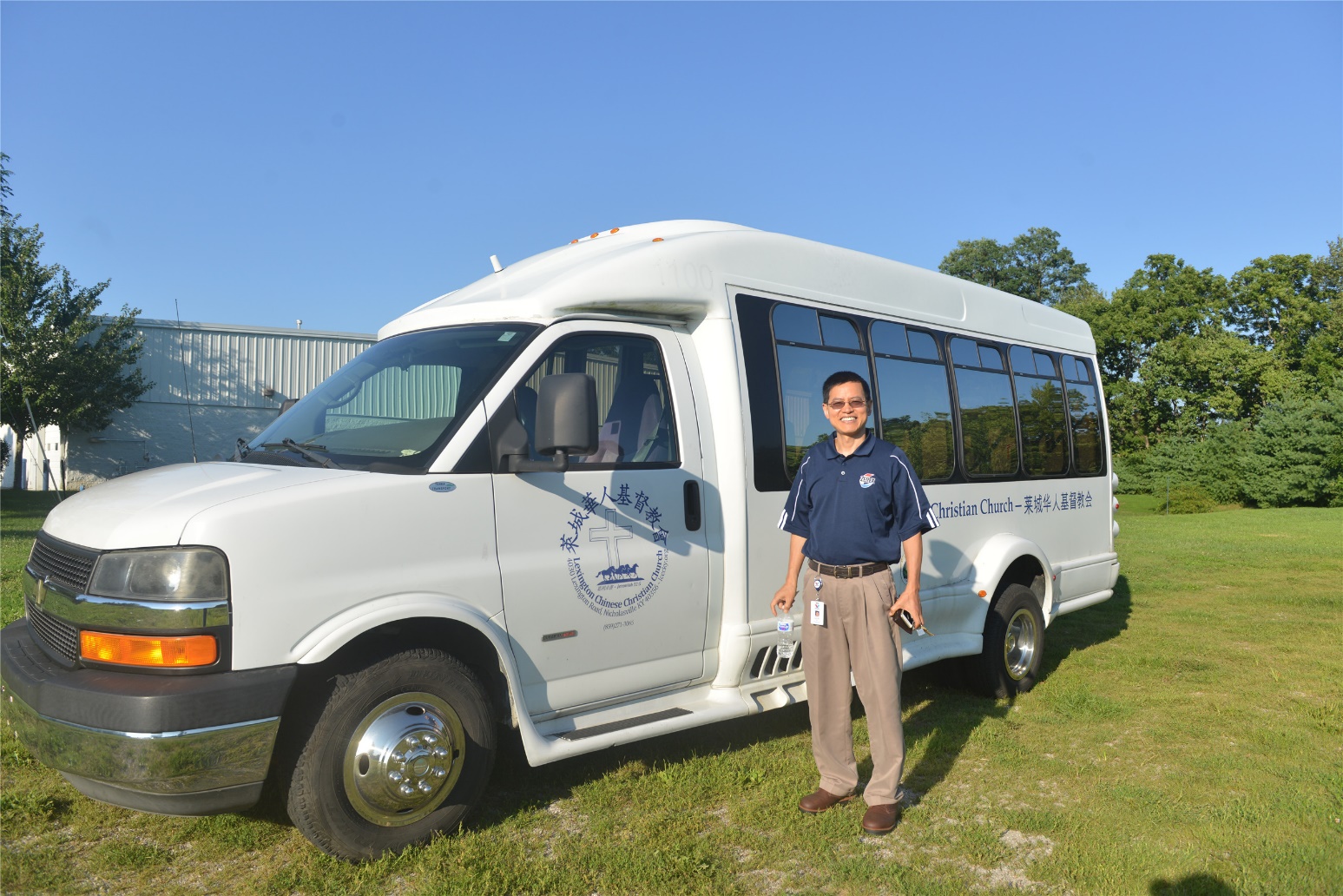 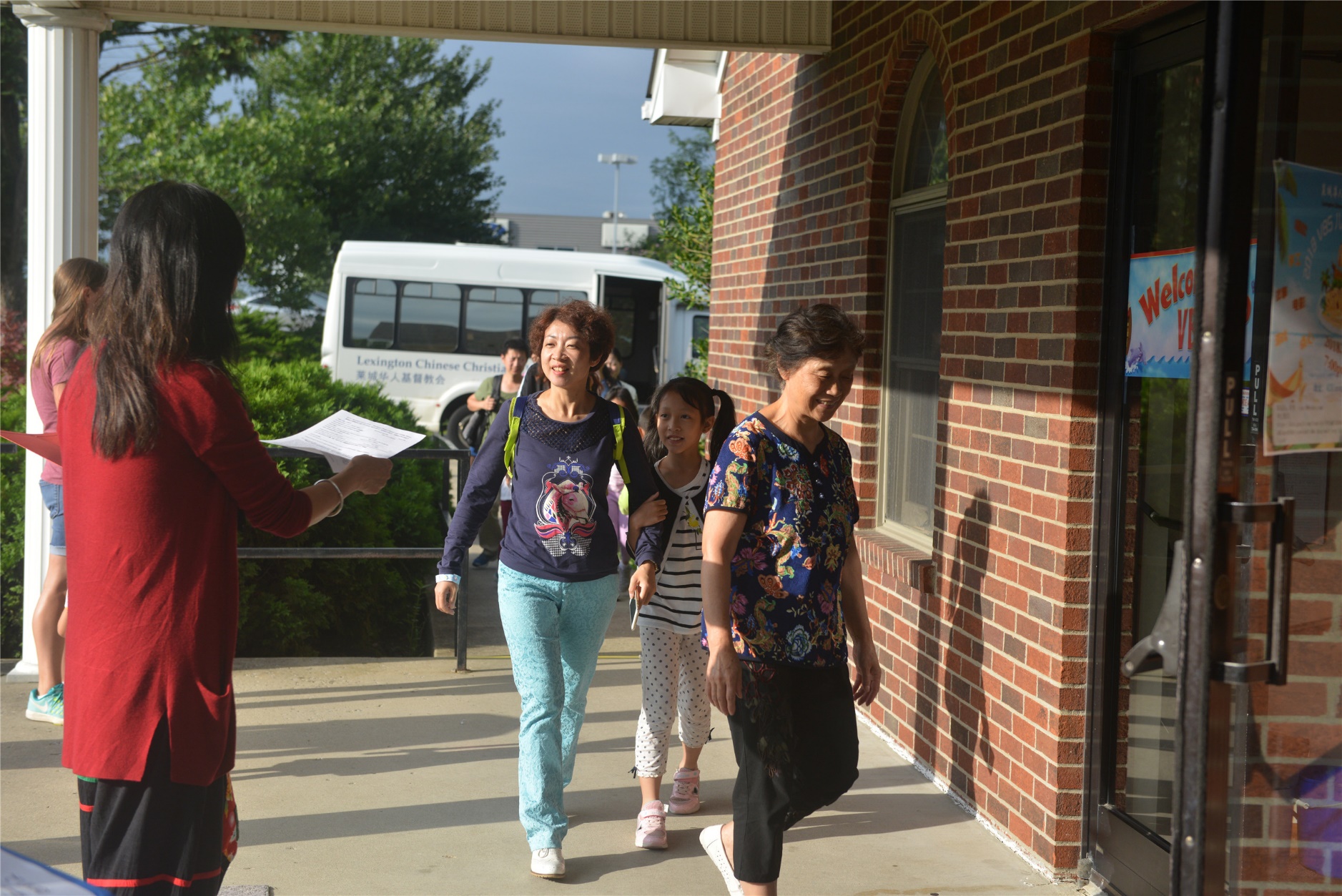 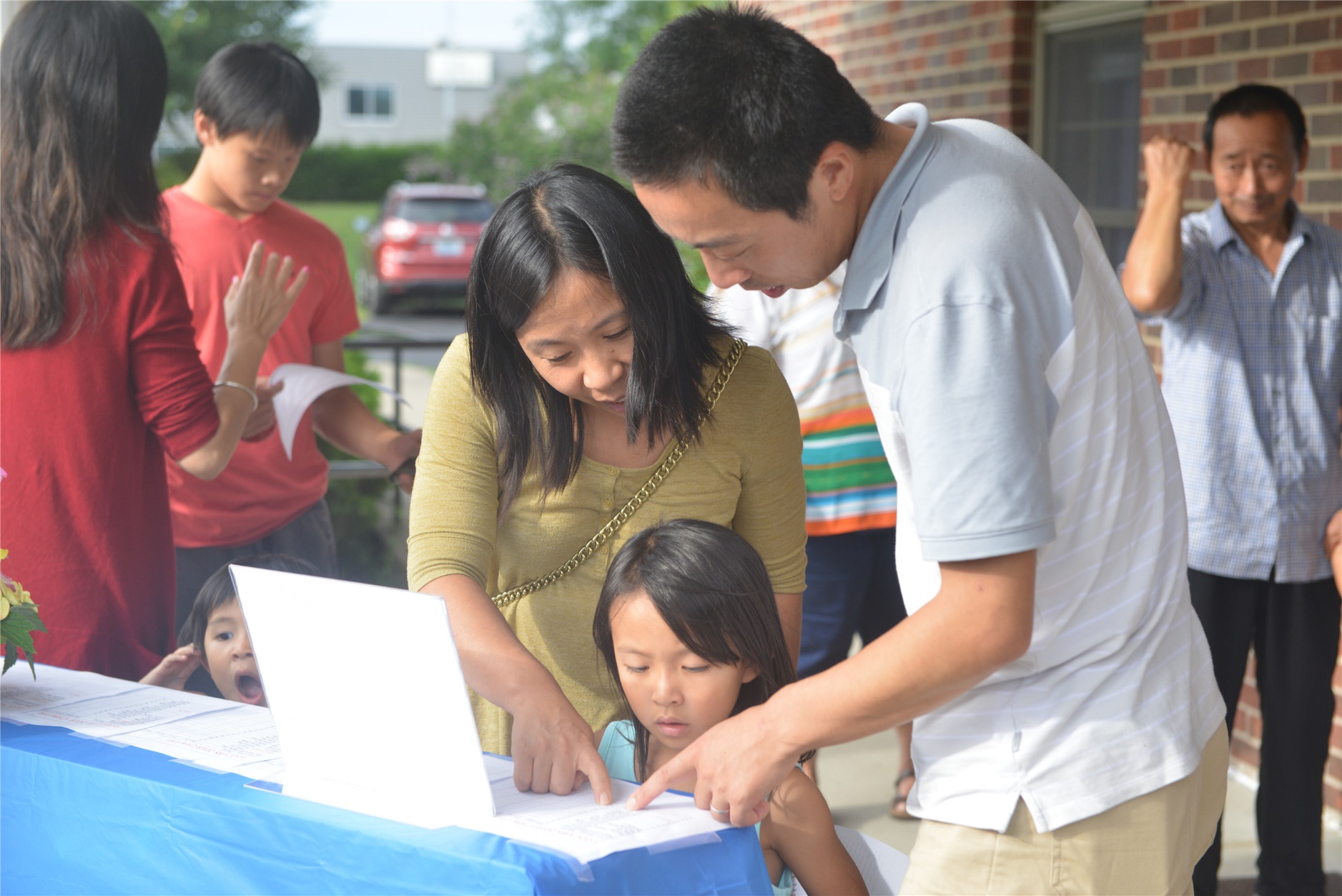 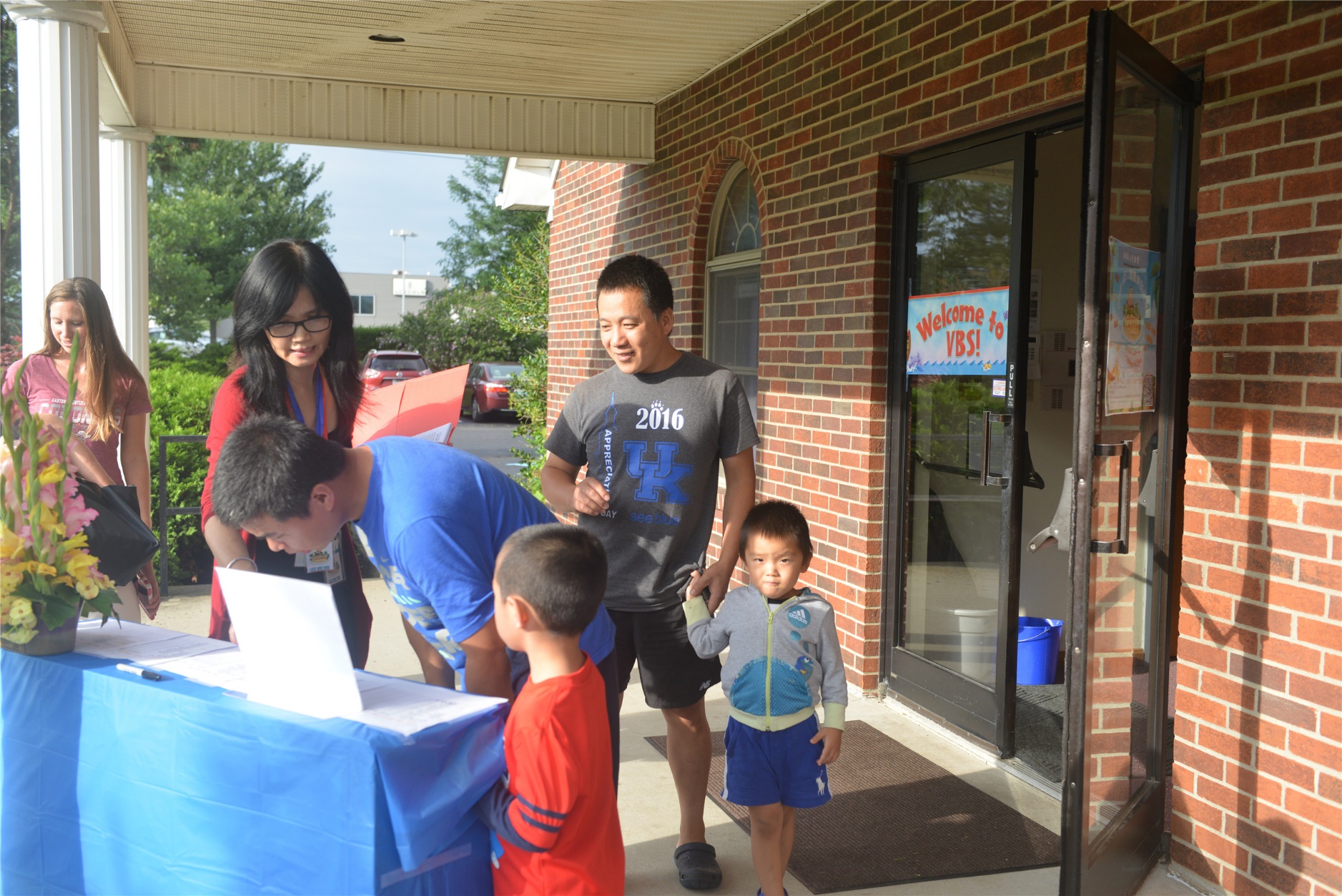 Welcome
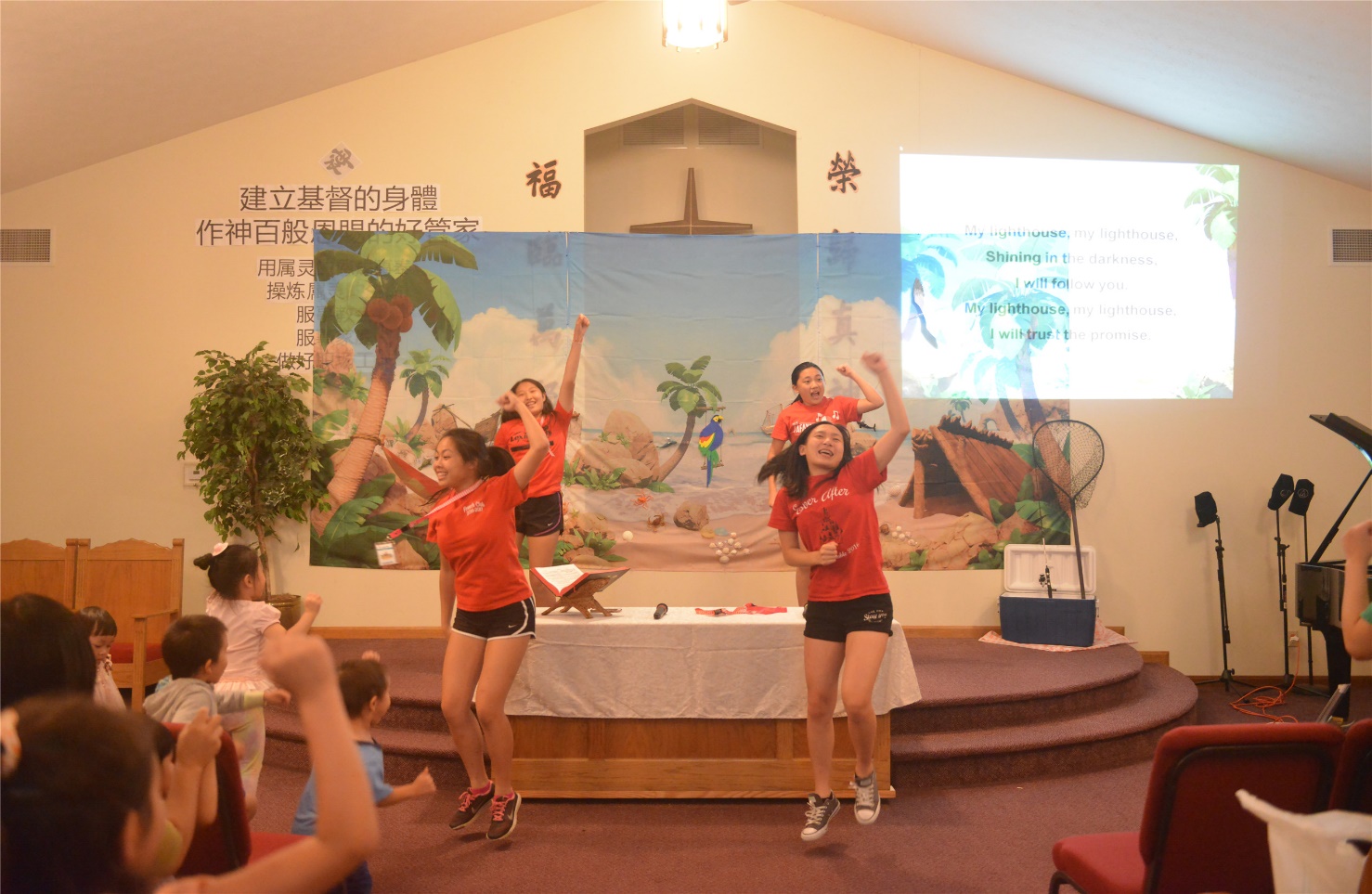 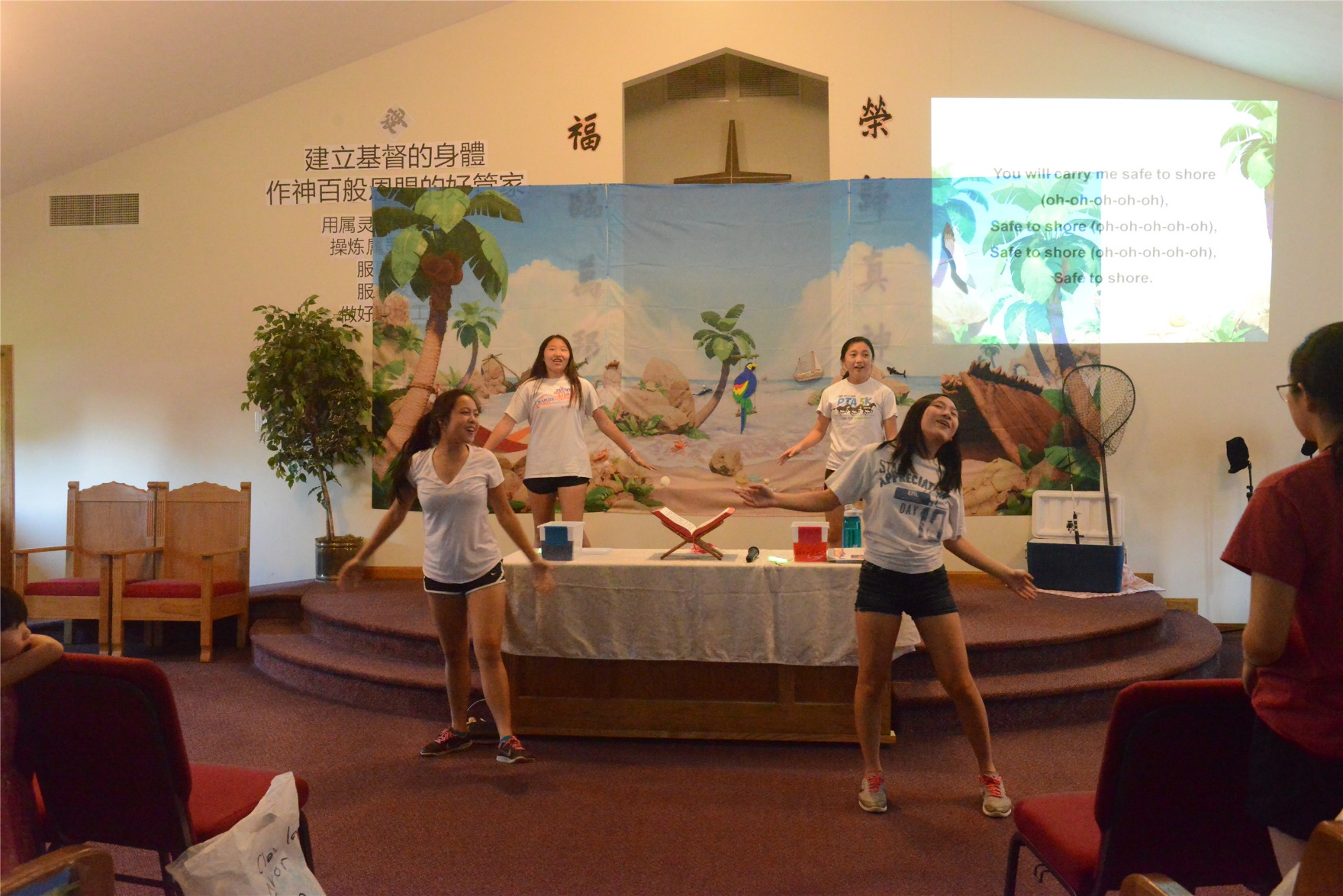 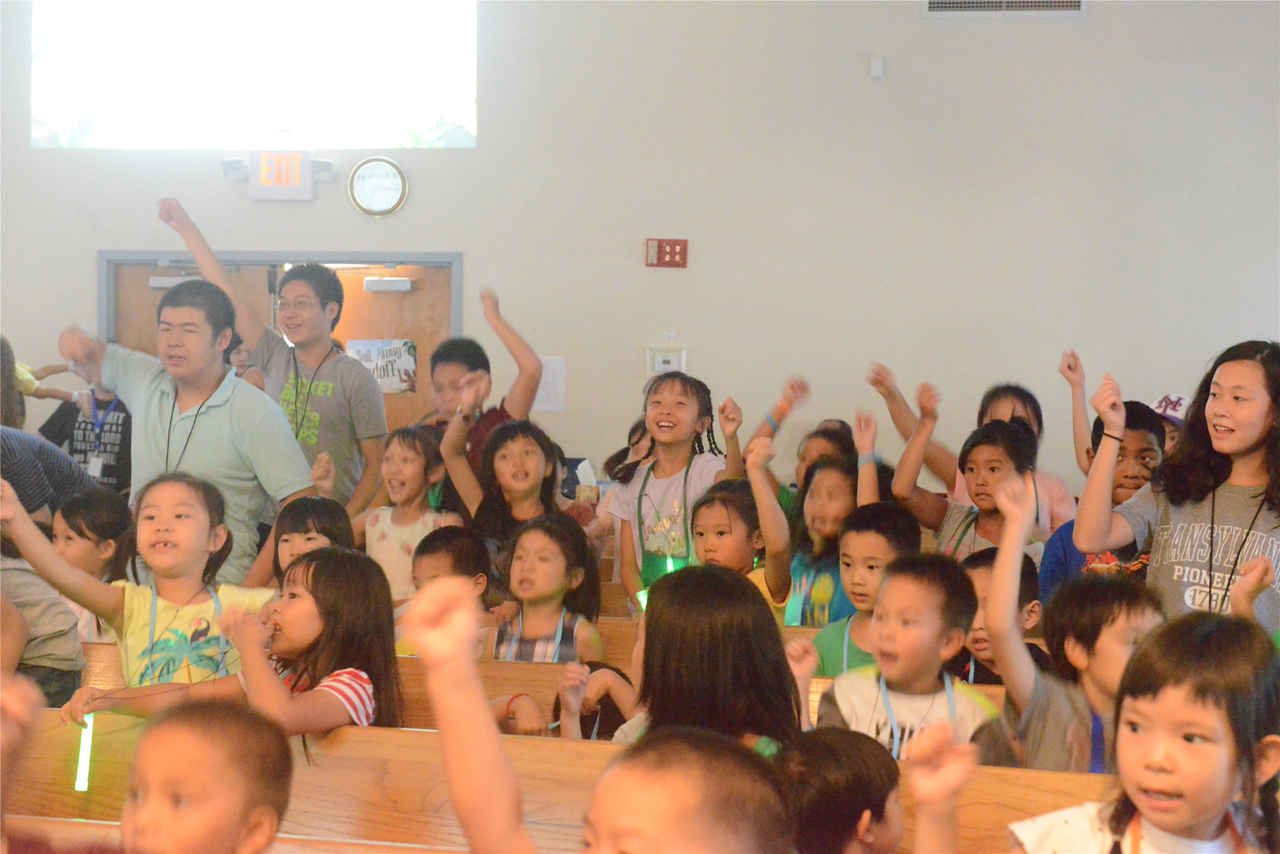 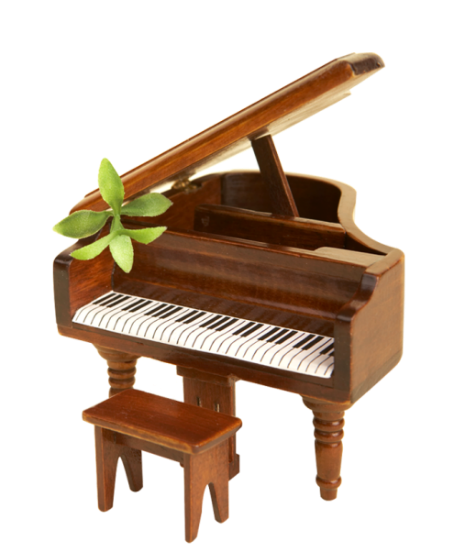 Worship
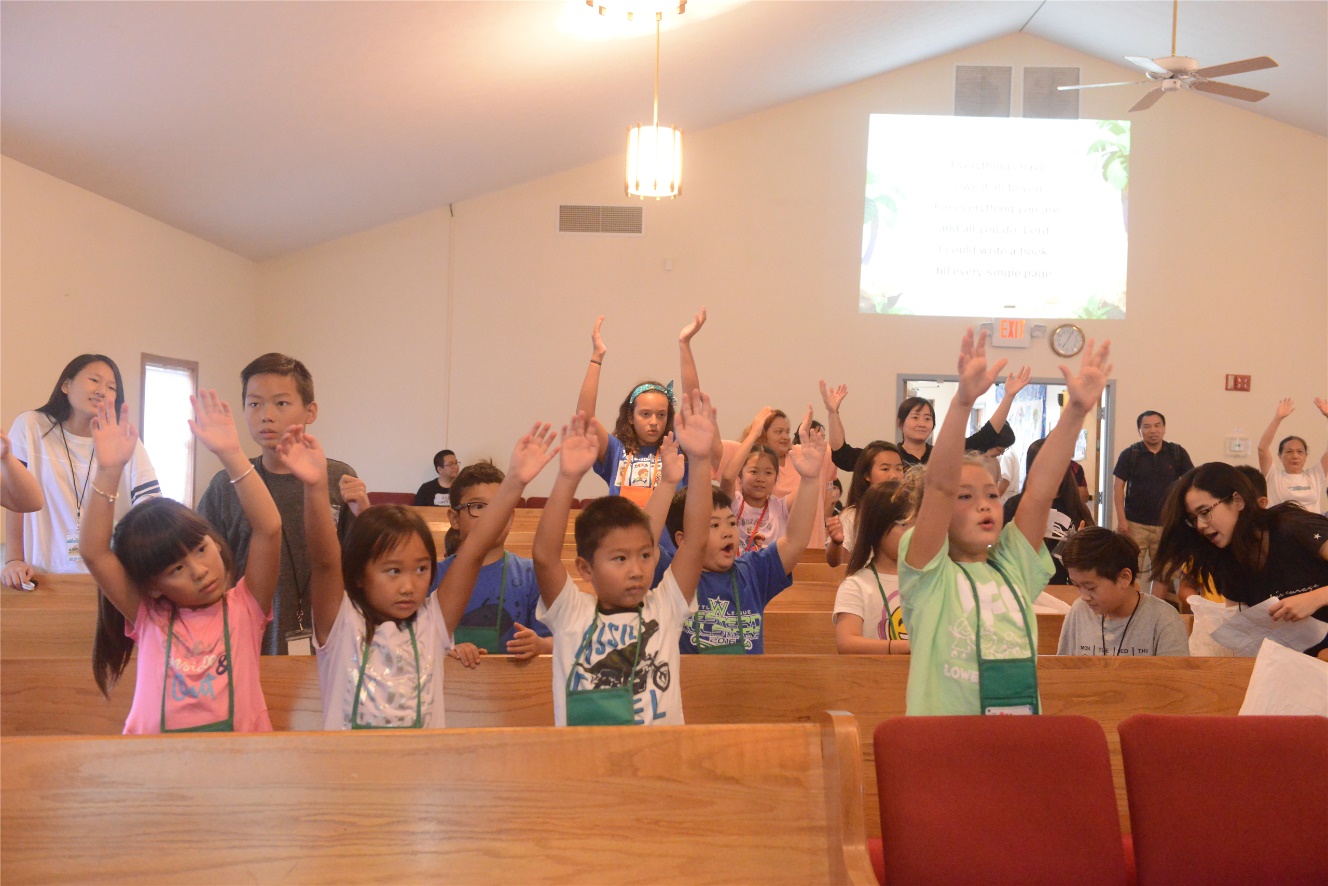 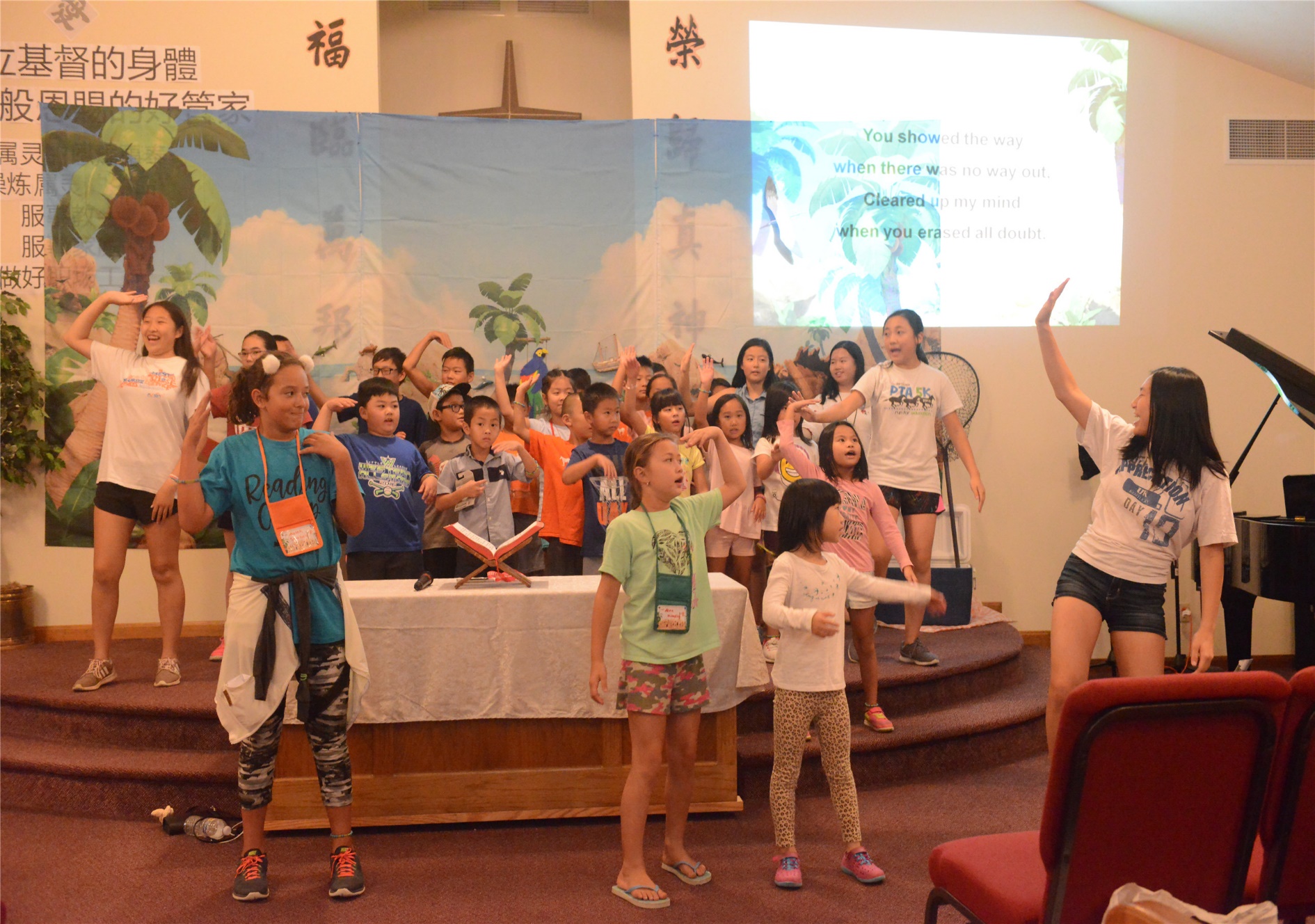 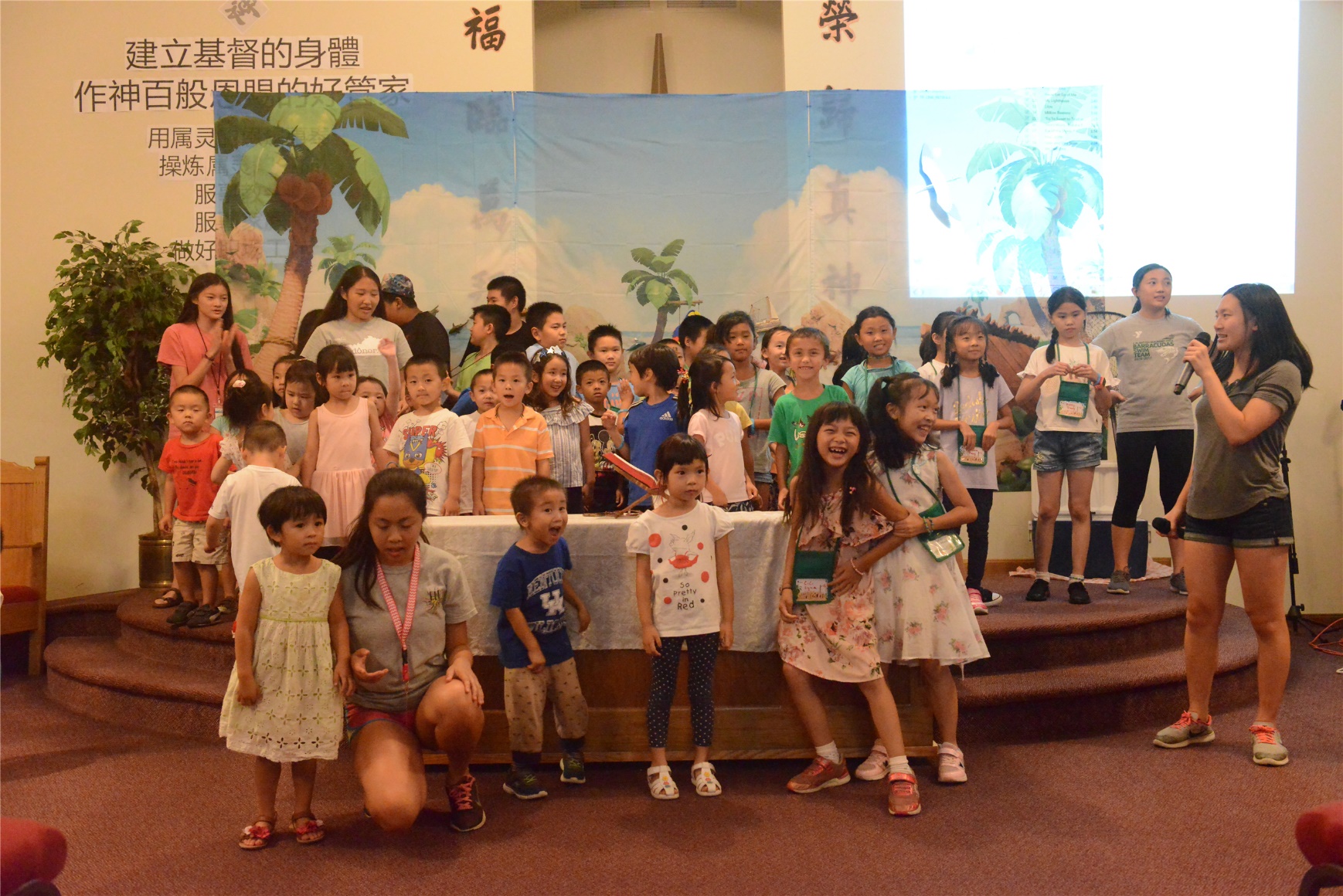 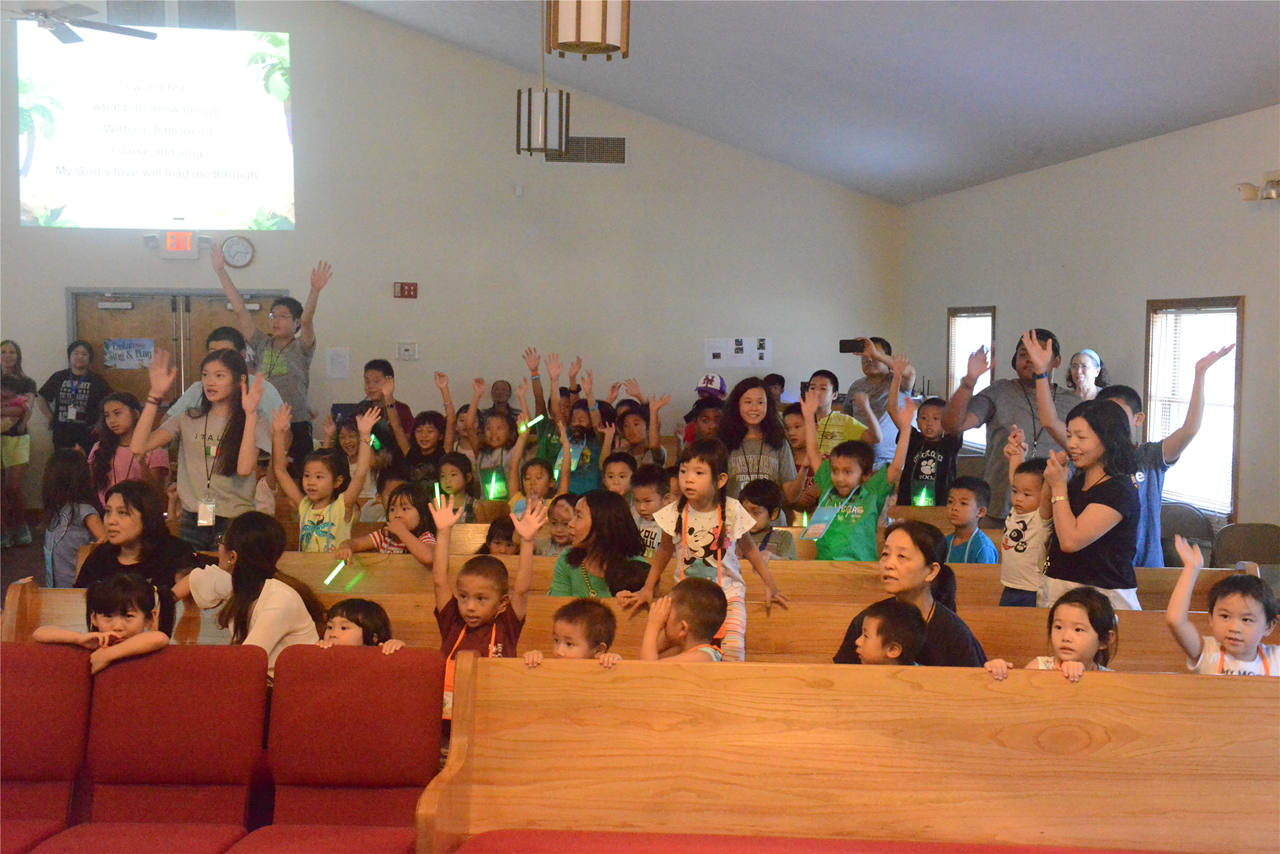 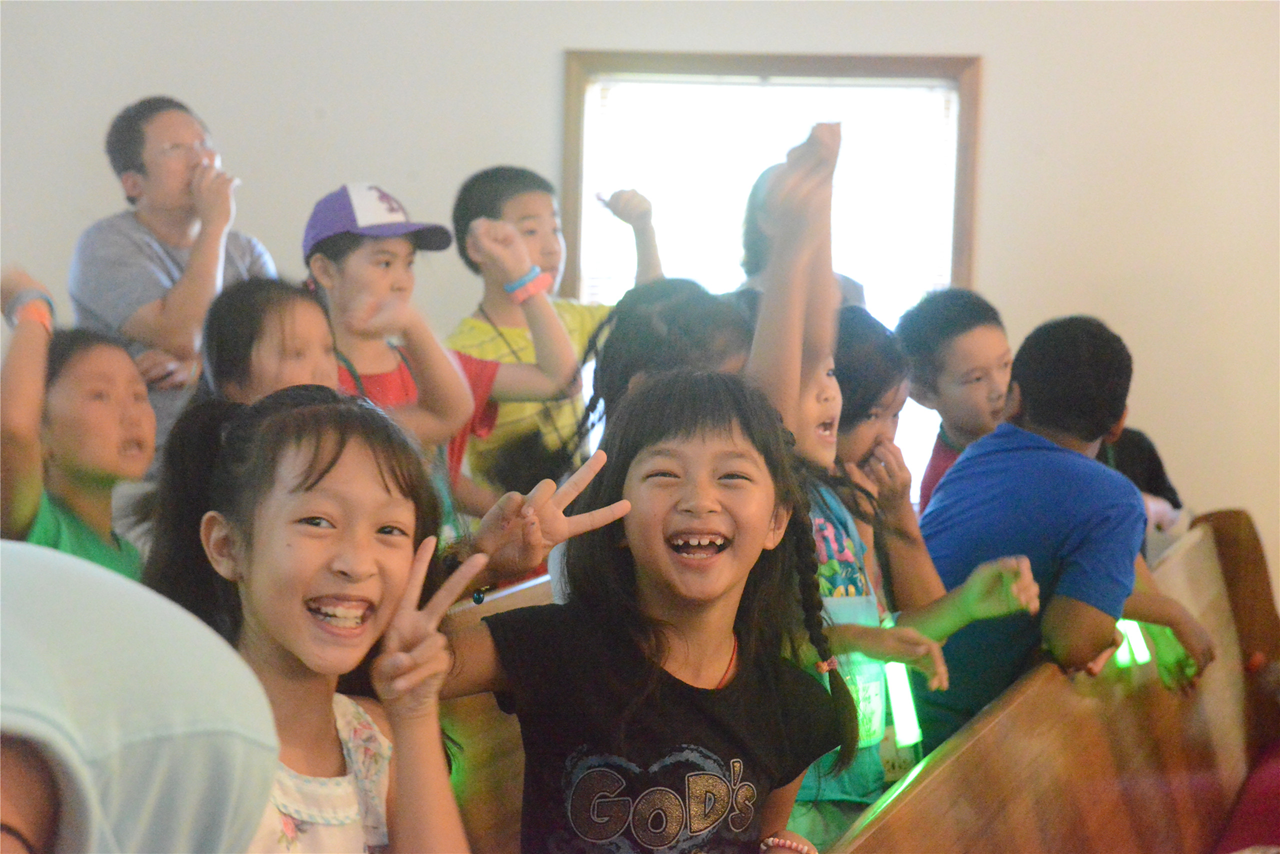 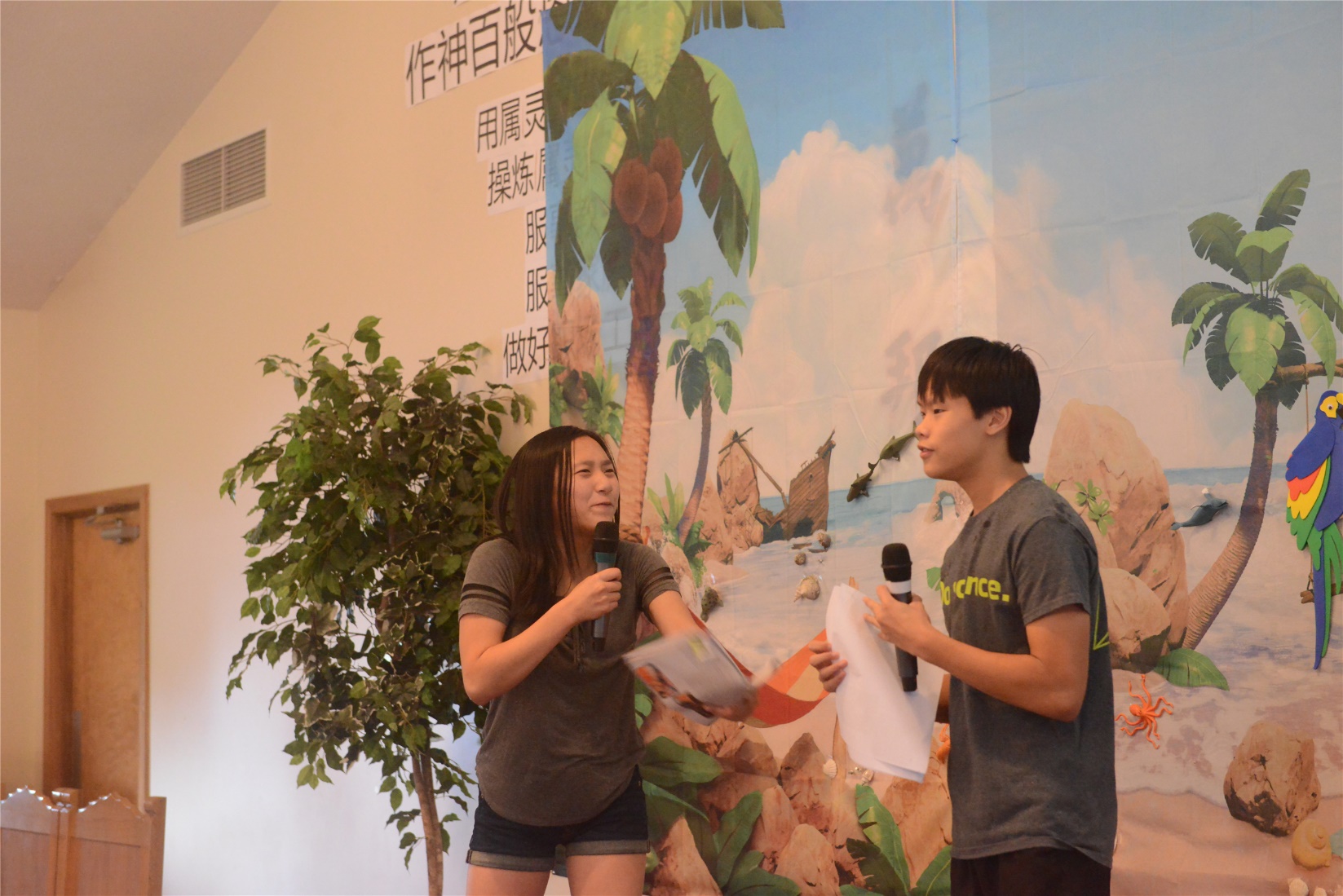 FUNNY STORY
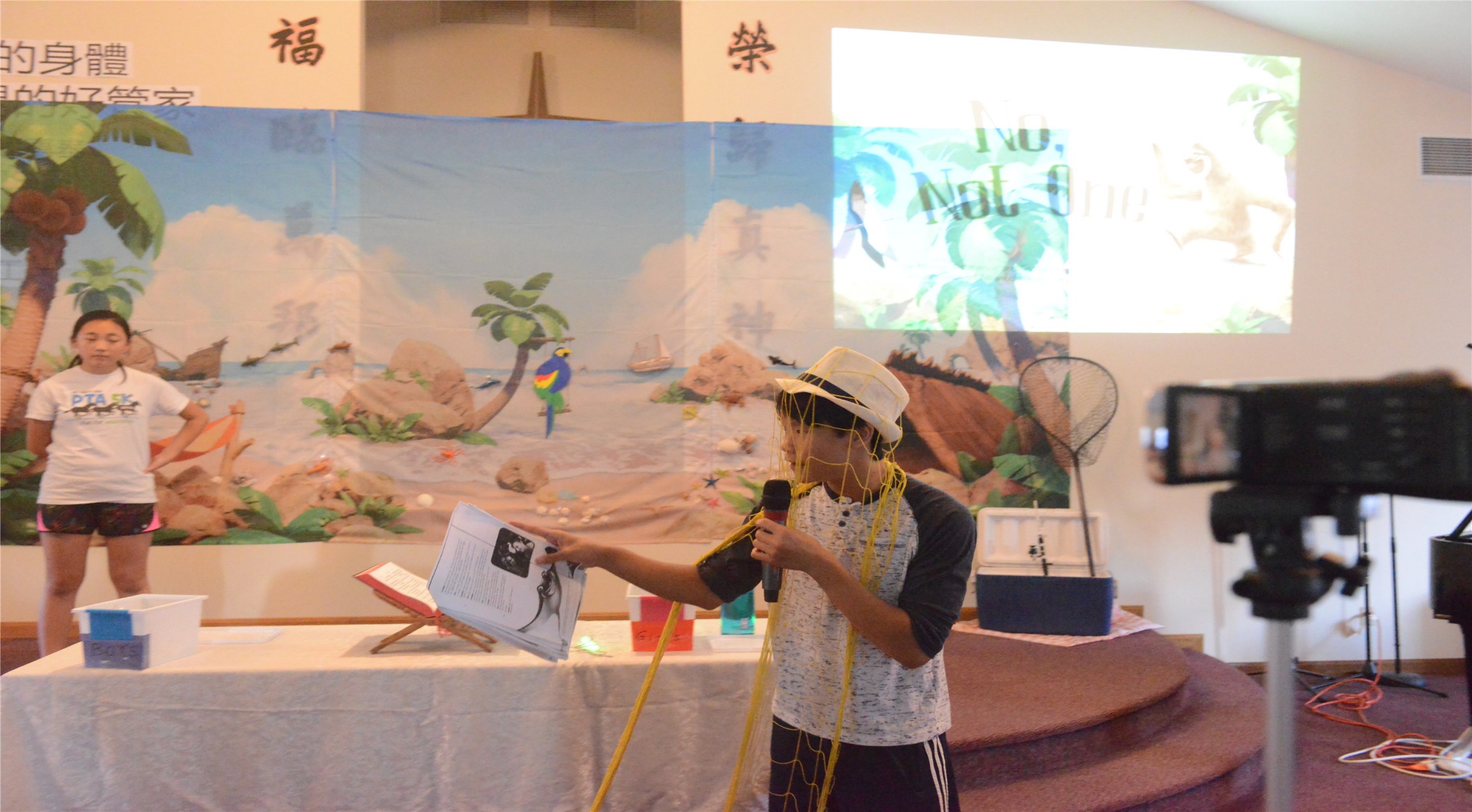 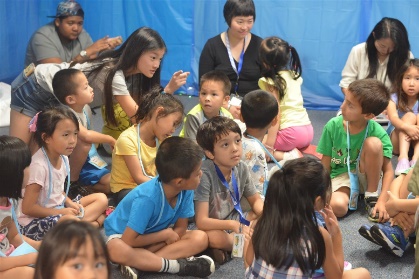 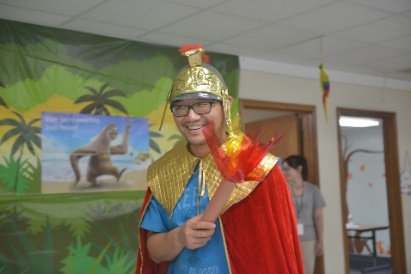 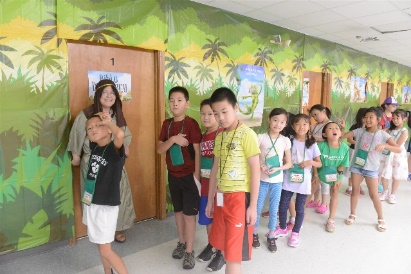 Discovery So Much Fun
BIBLE
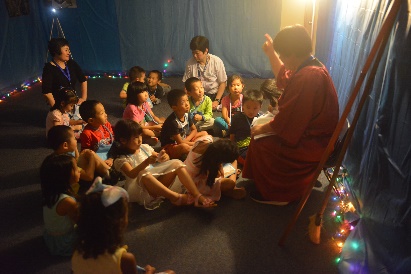 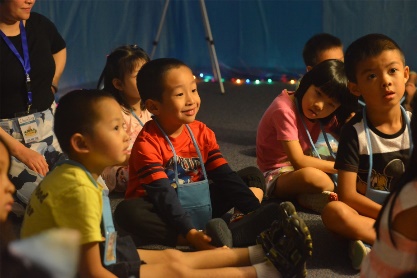 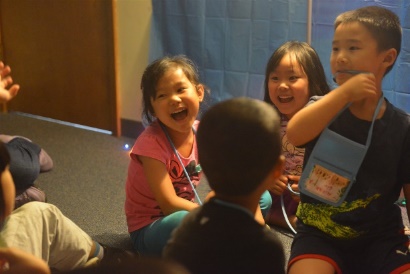 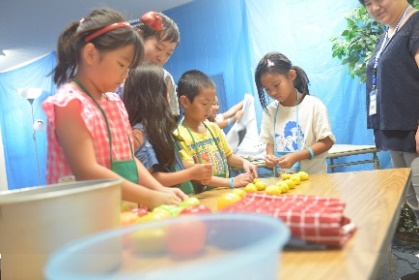 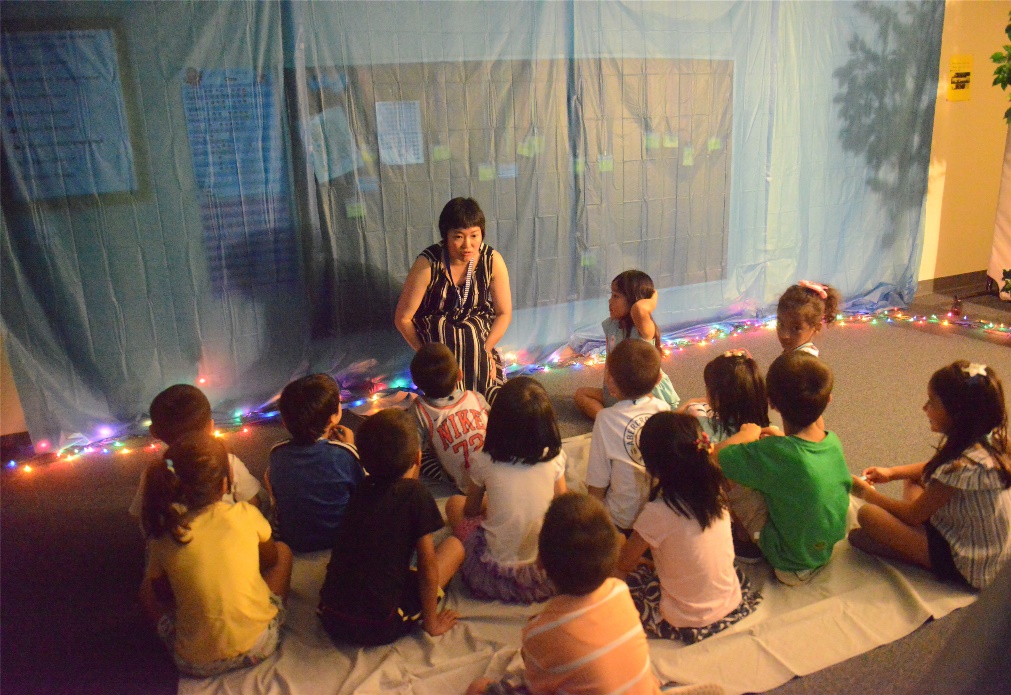 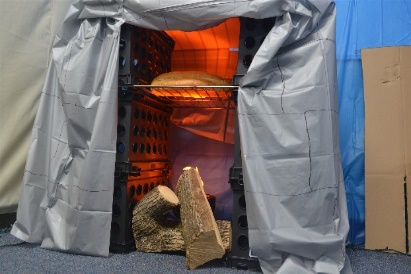 Discovery So Much Fun
BIBLE
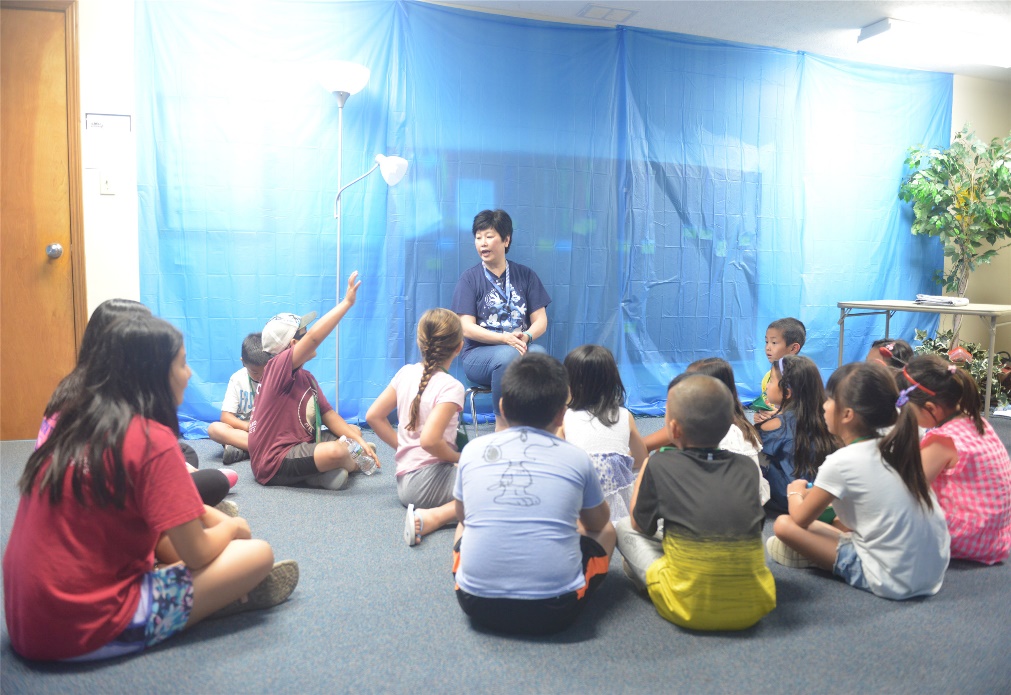 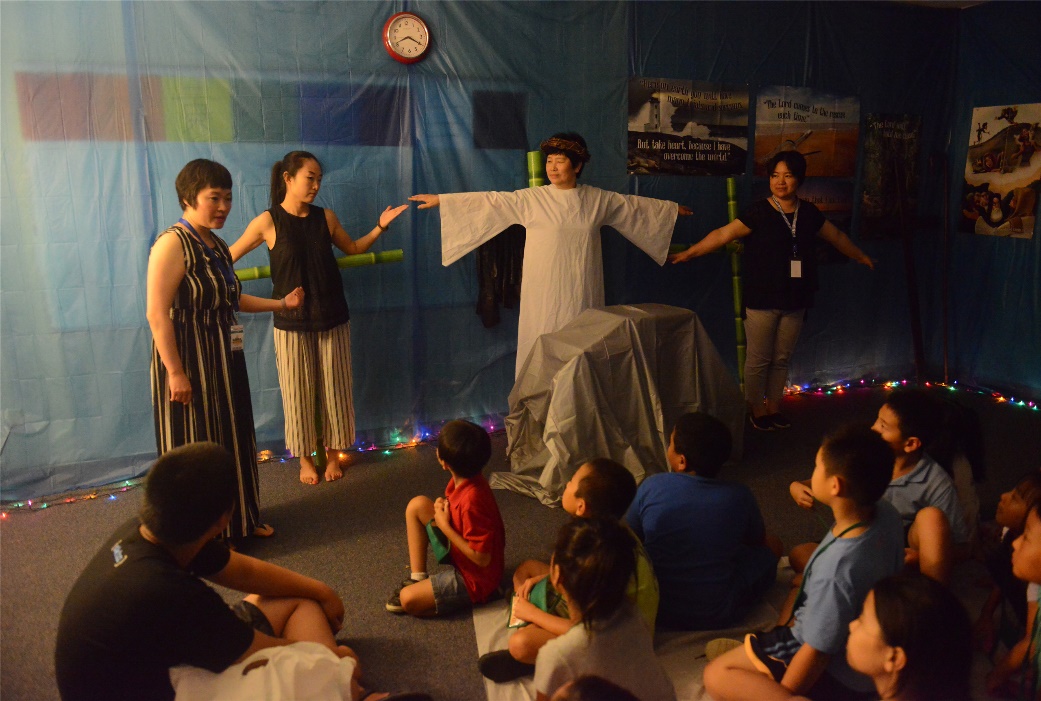 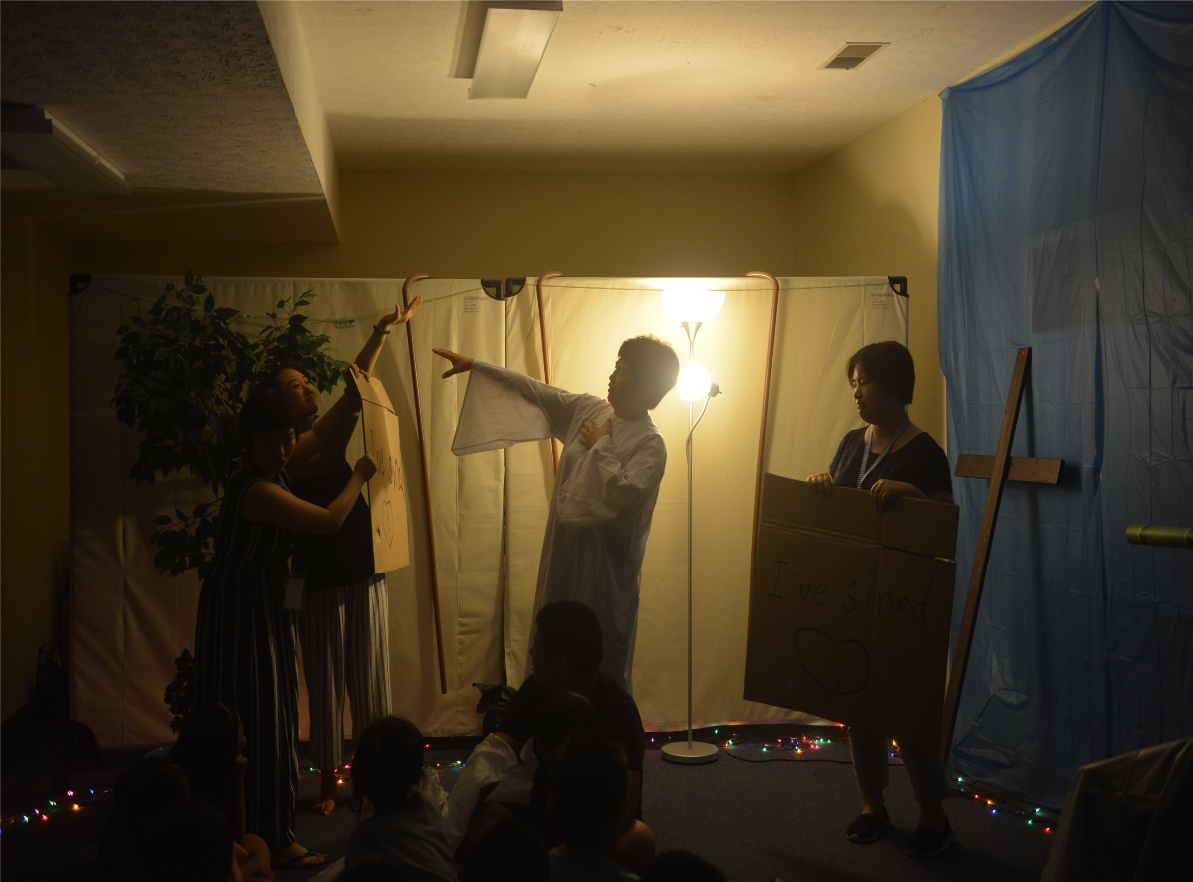 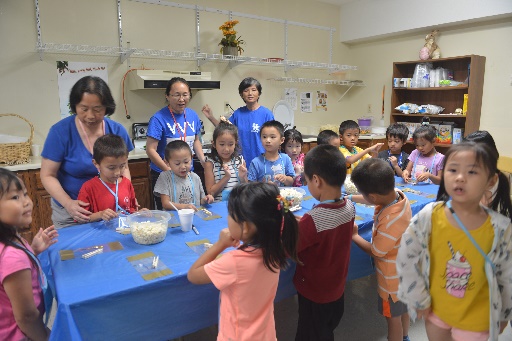 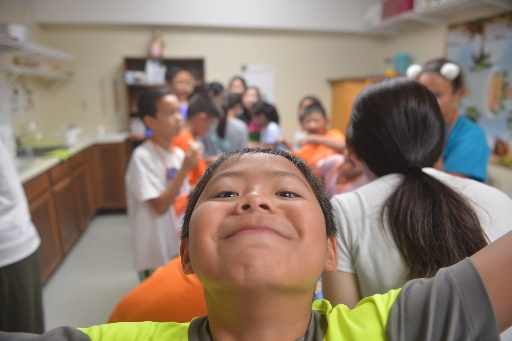 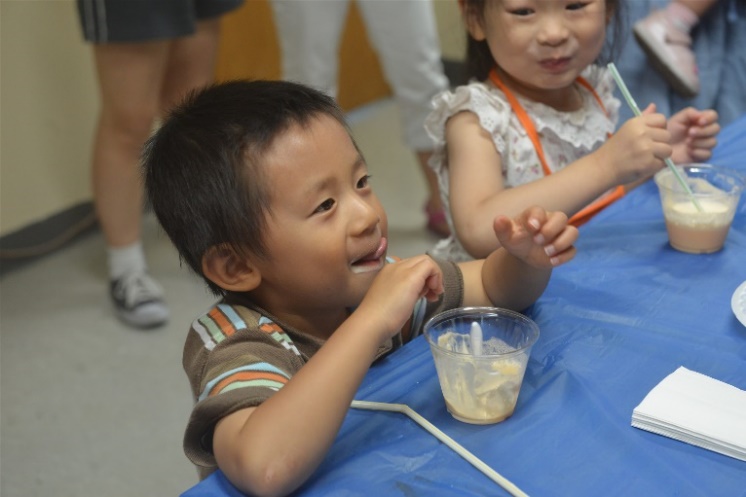 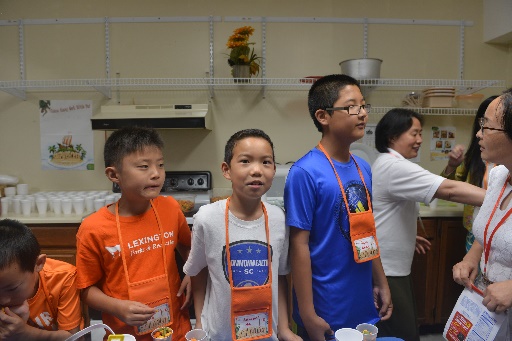 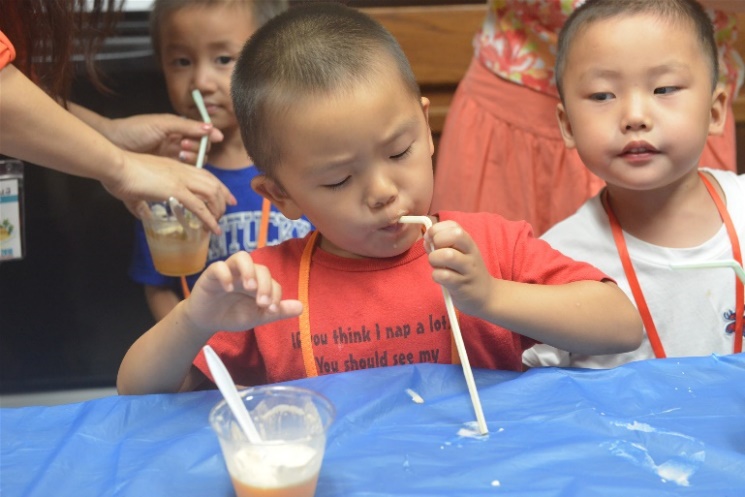 SNACK Time
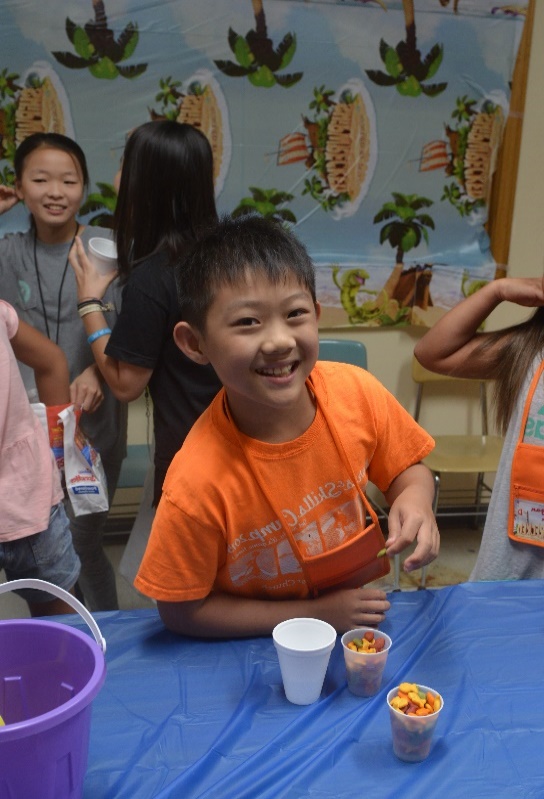 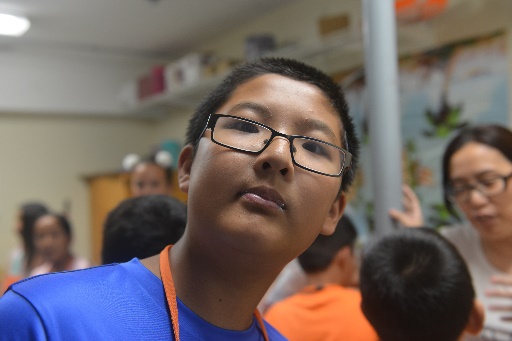 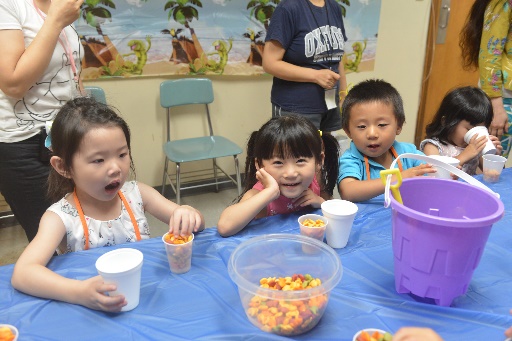 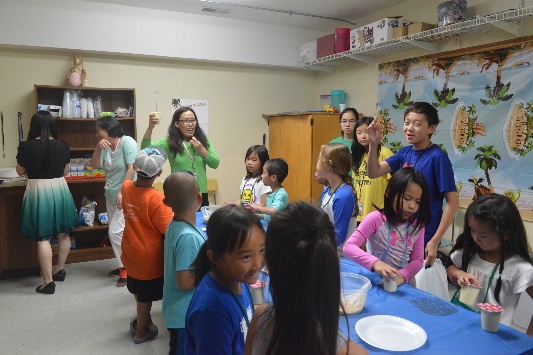 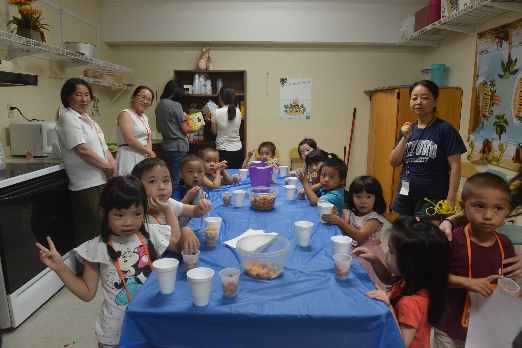 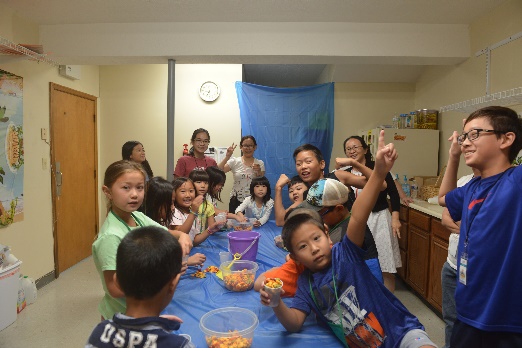 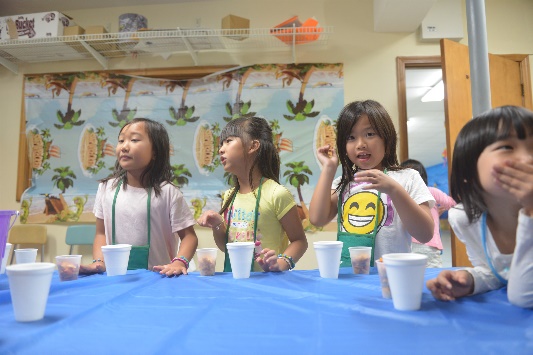 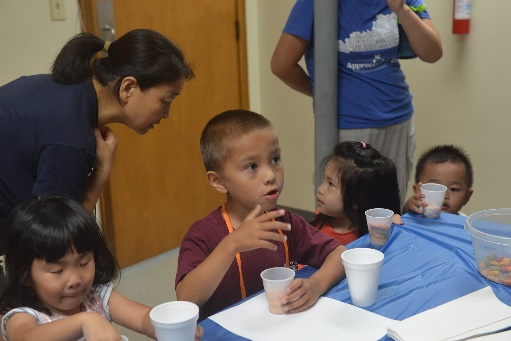 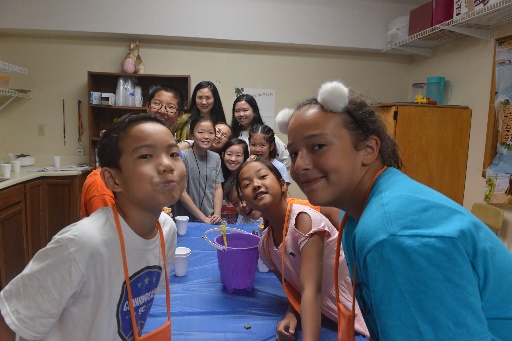 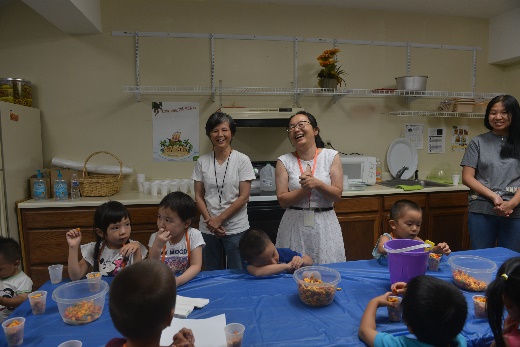 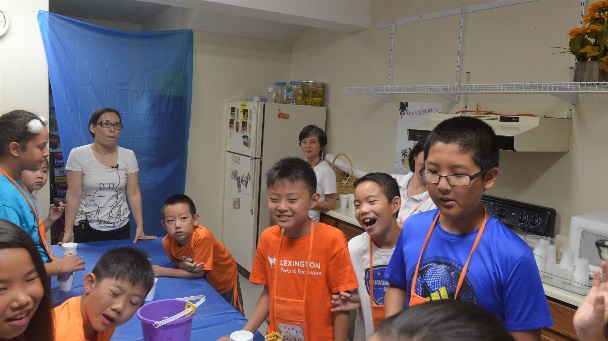 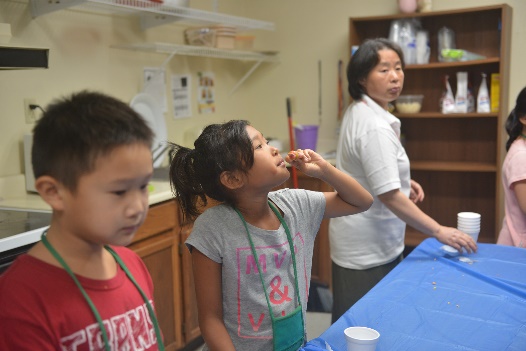 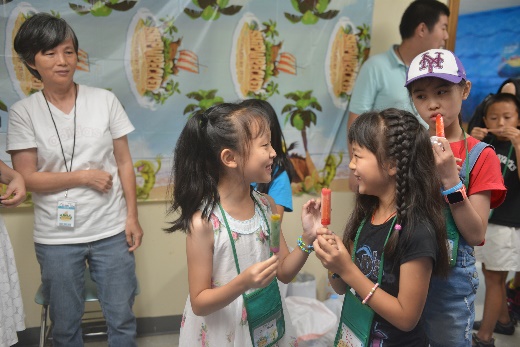 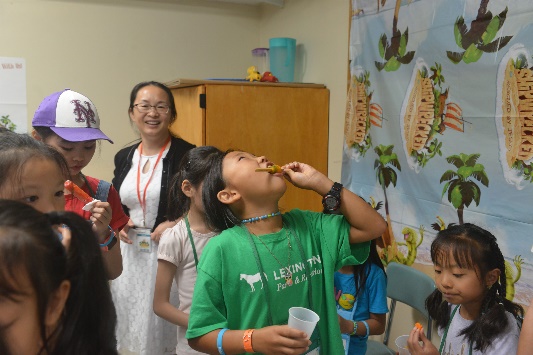 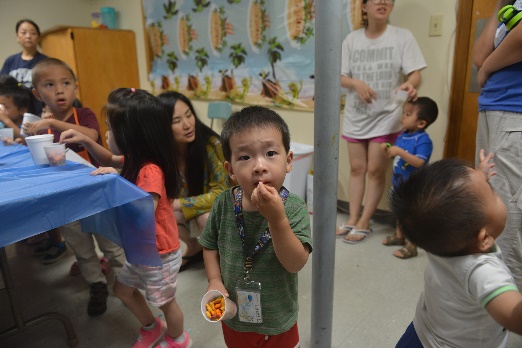 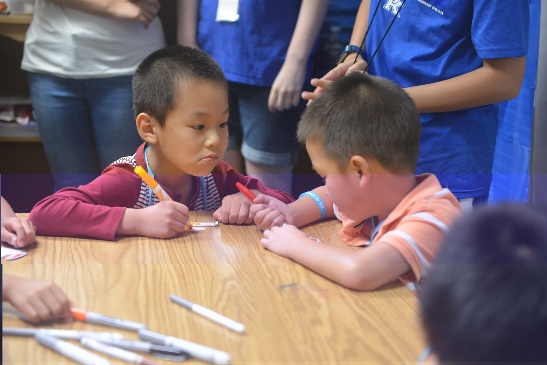 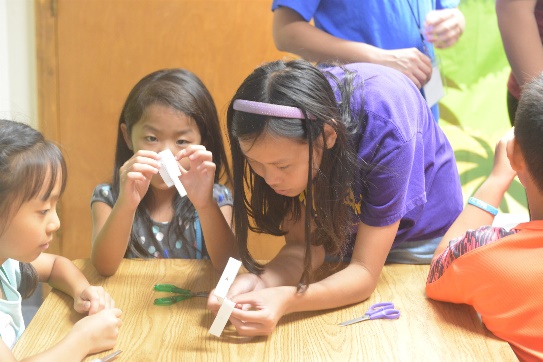 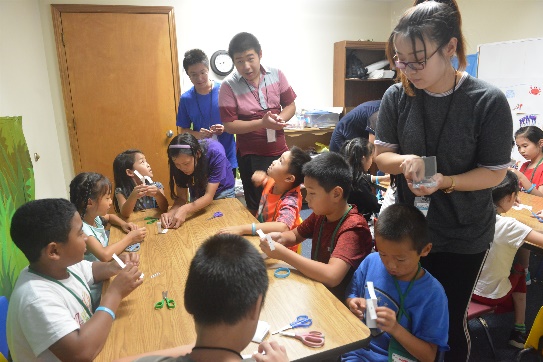 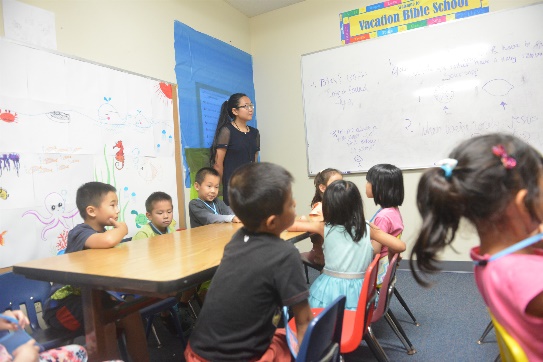 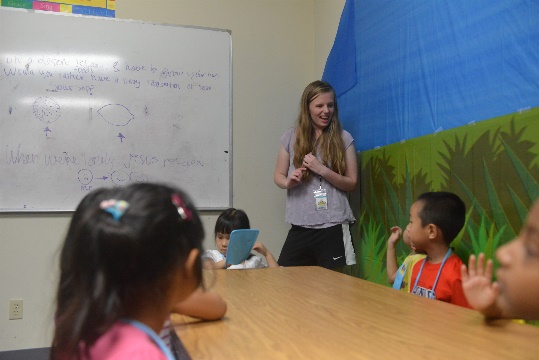 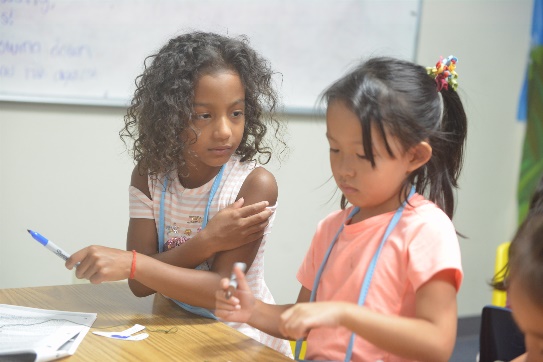 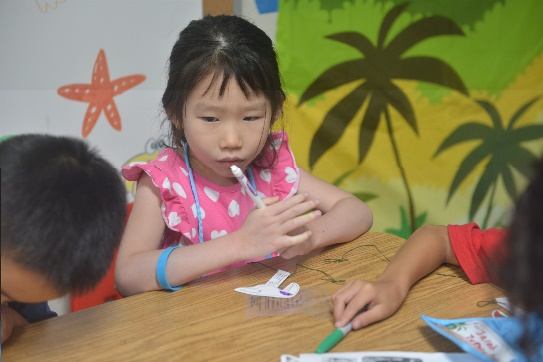 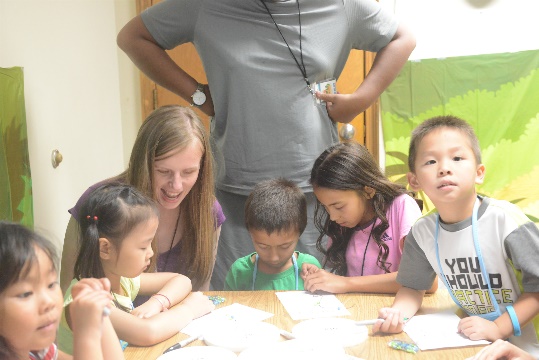 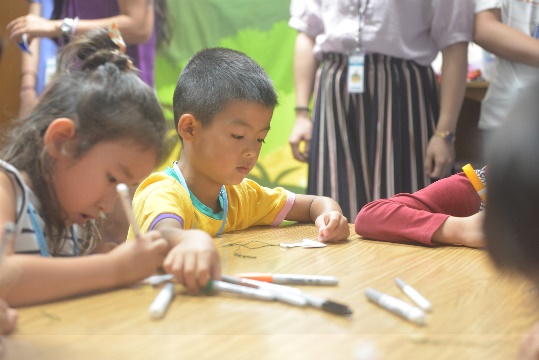 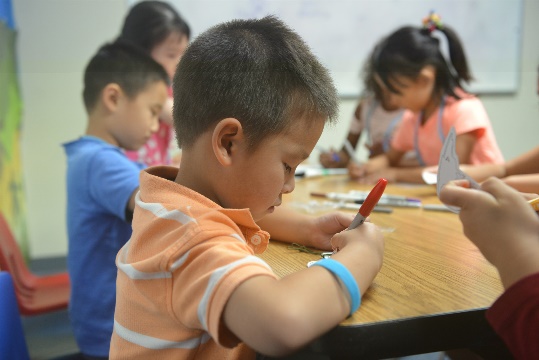 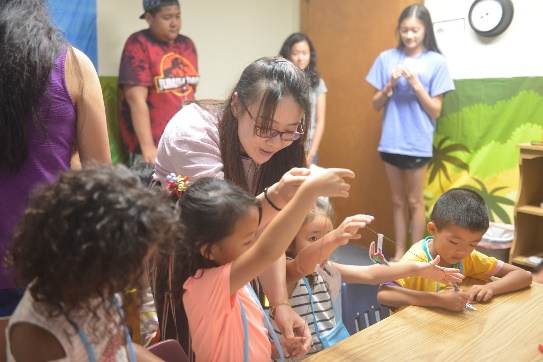 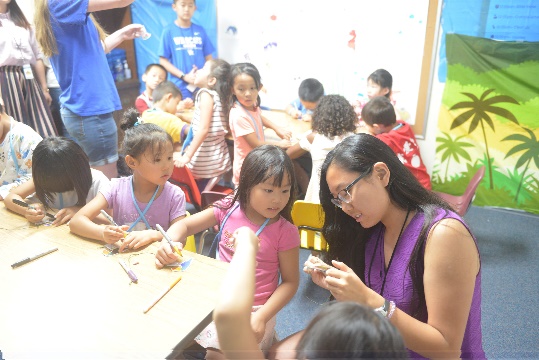 Crafts
Fun
[Speaker Notes: FUNSCRAF]
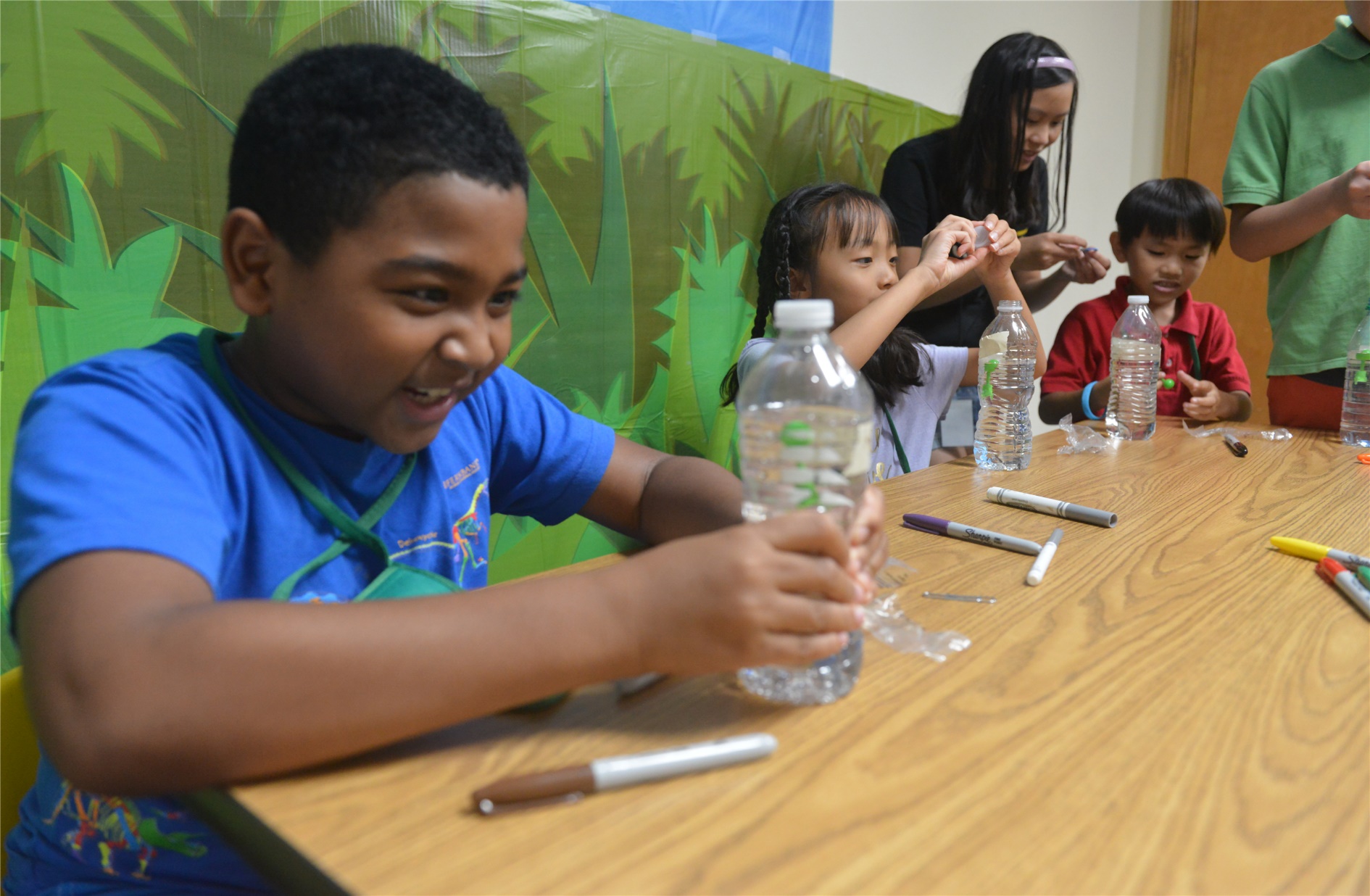 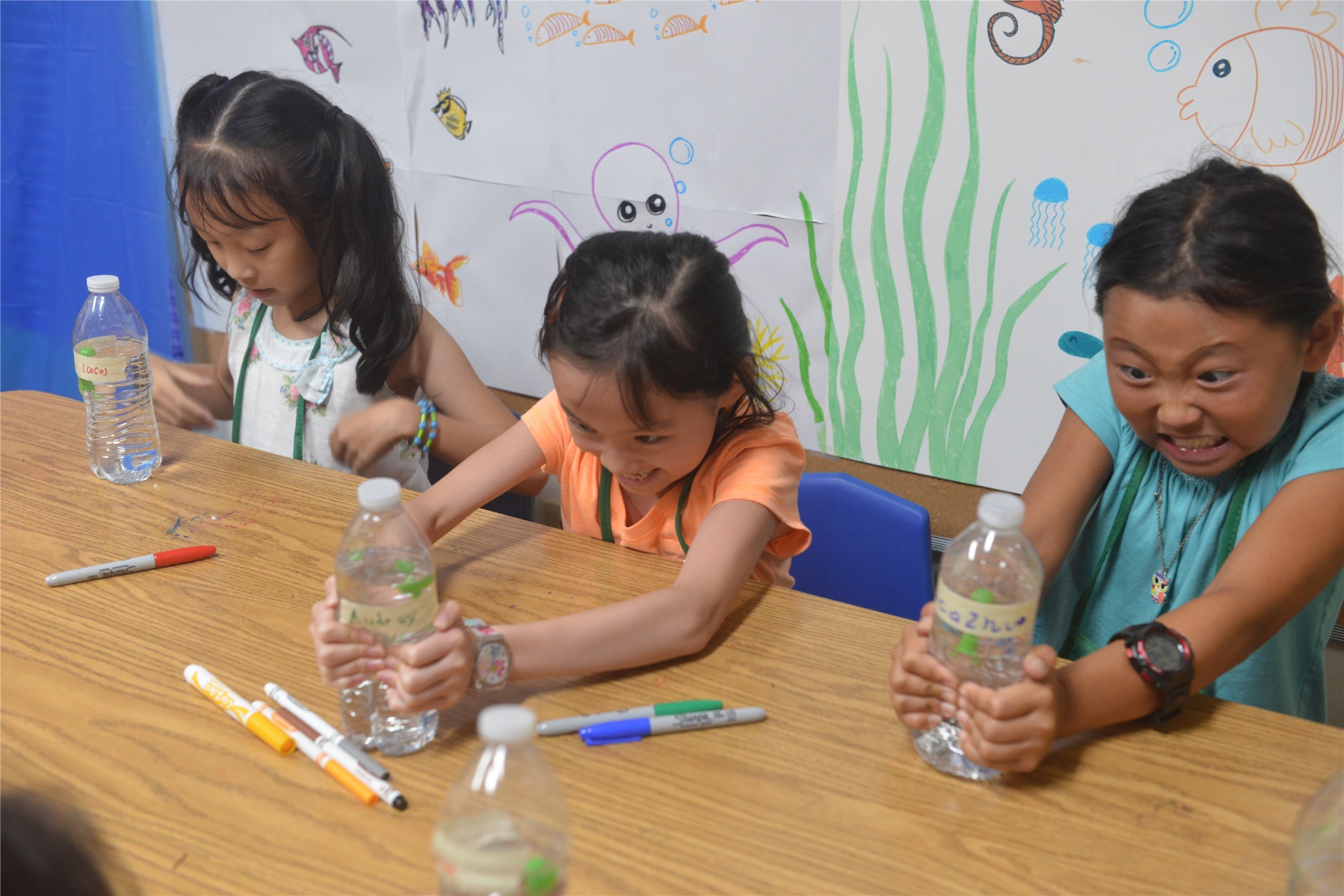 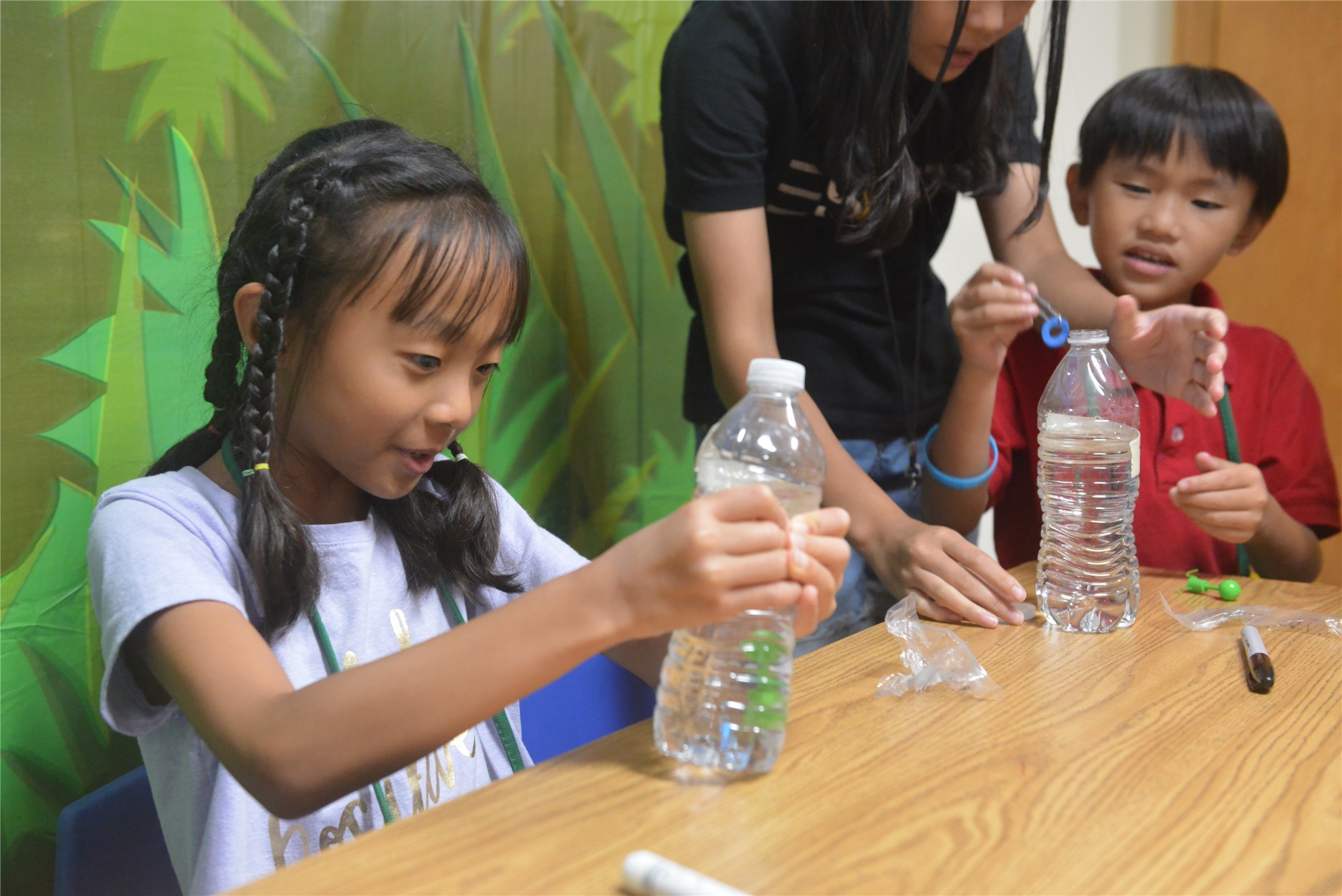 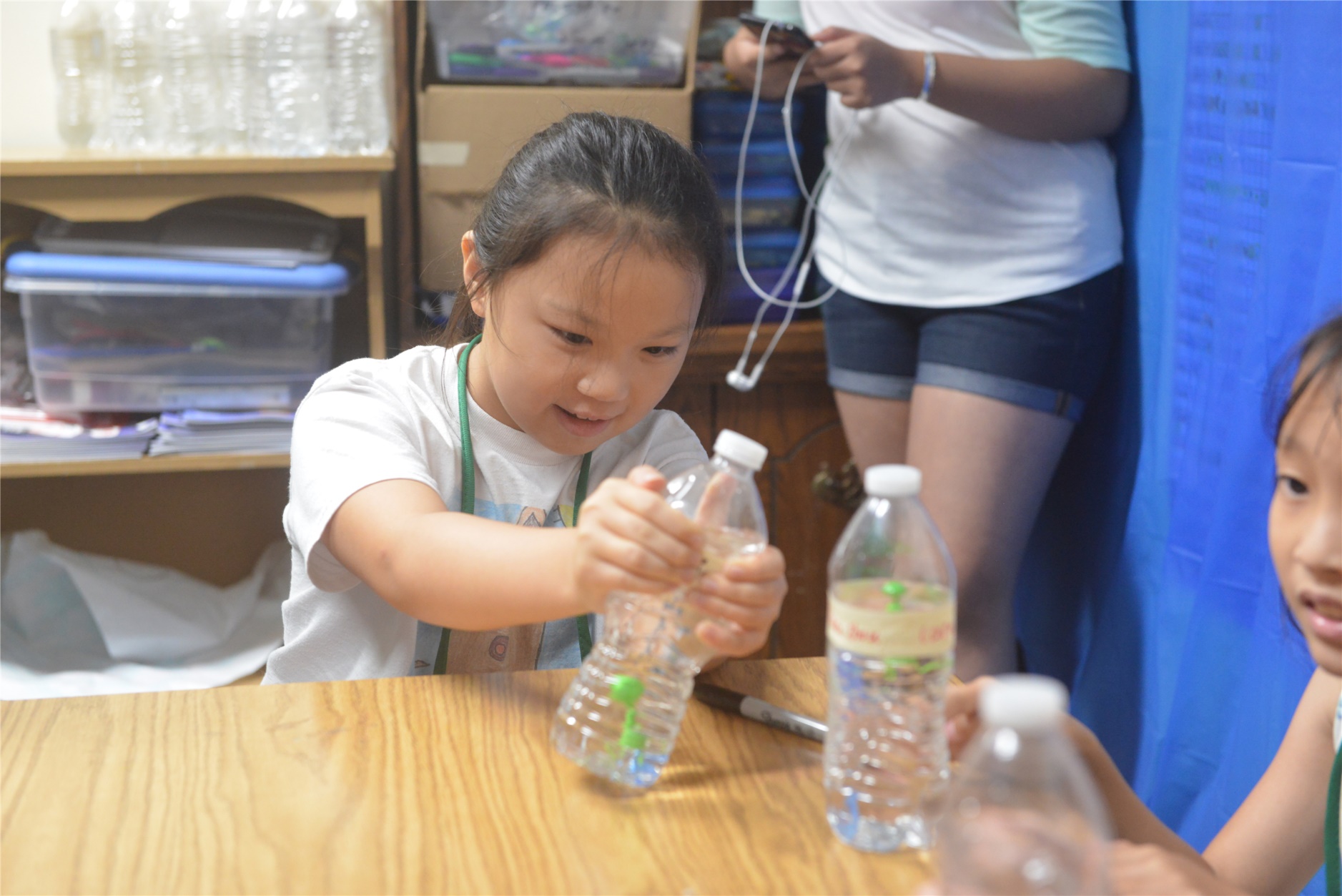 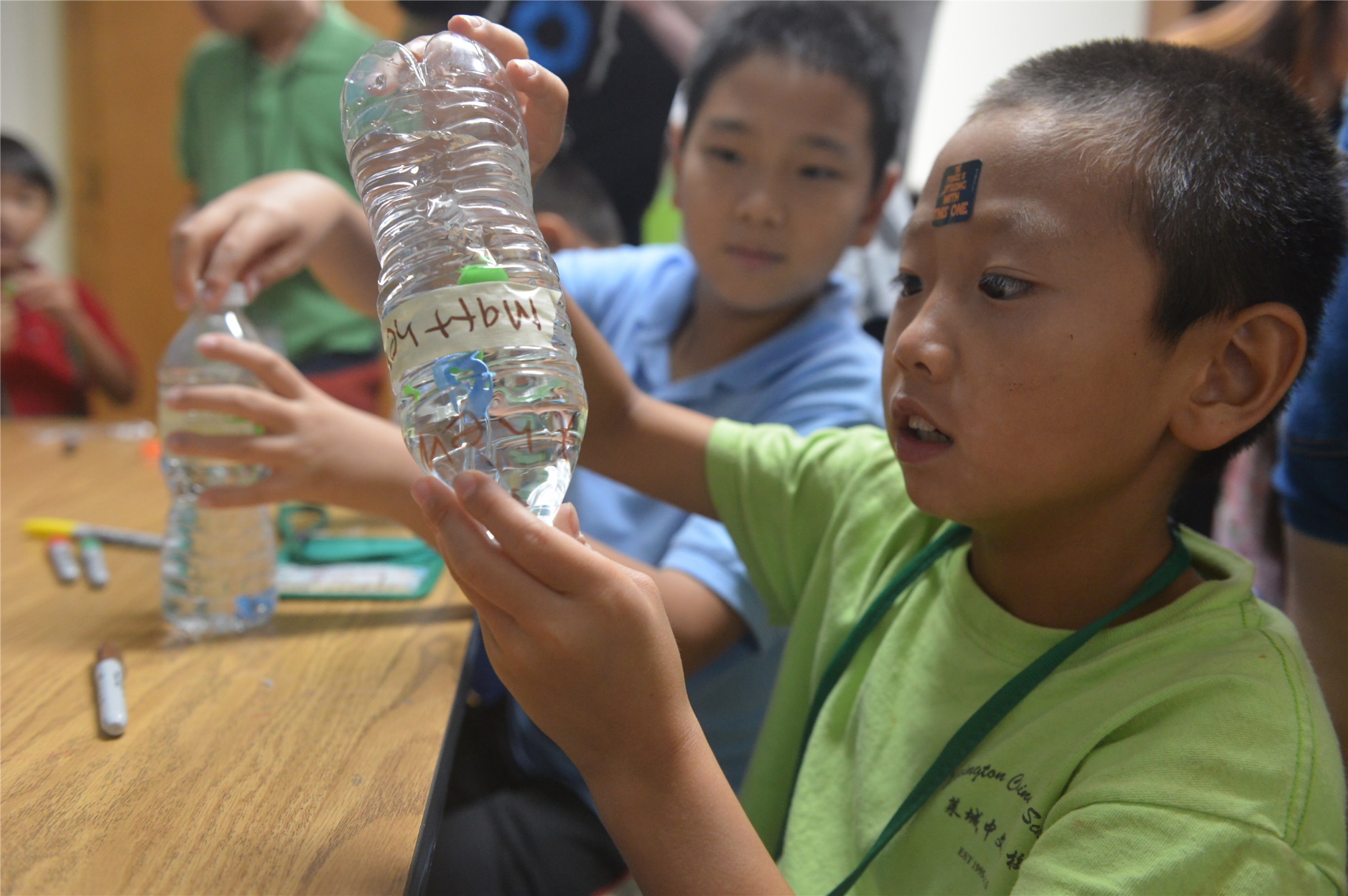 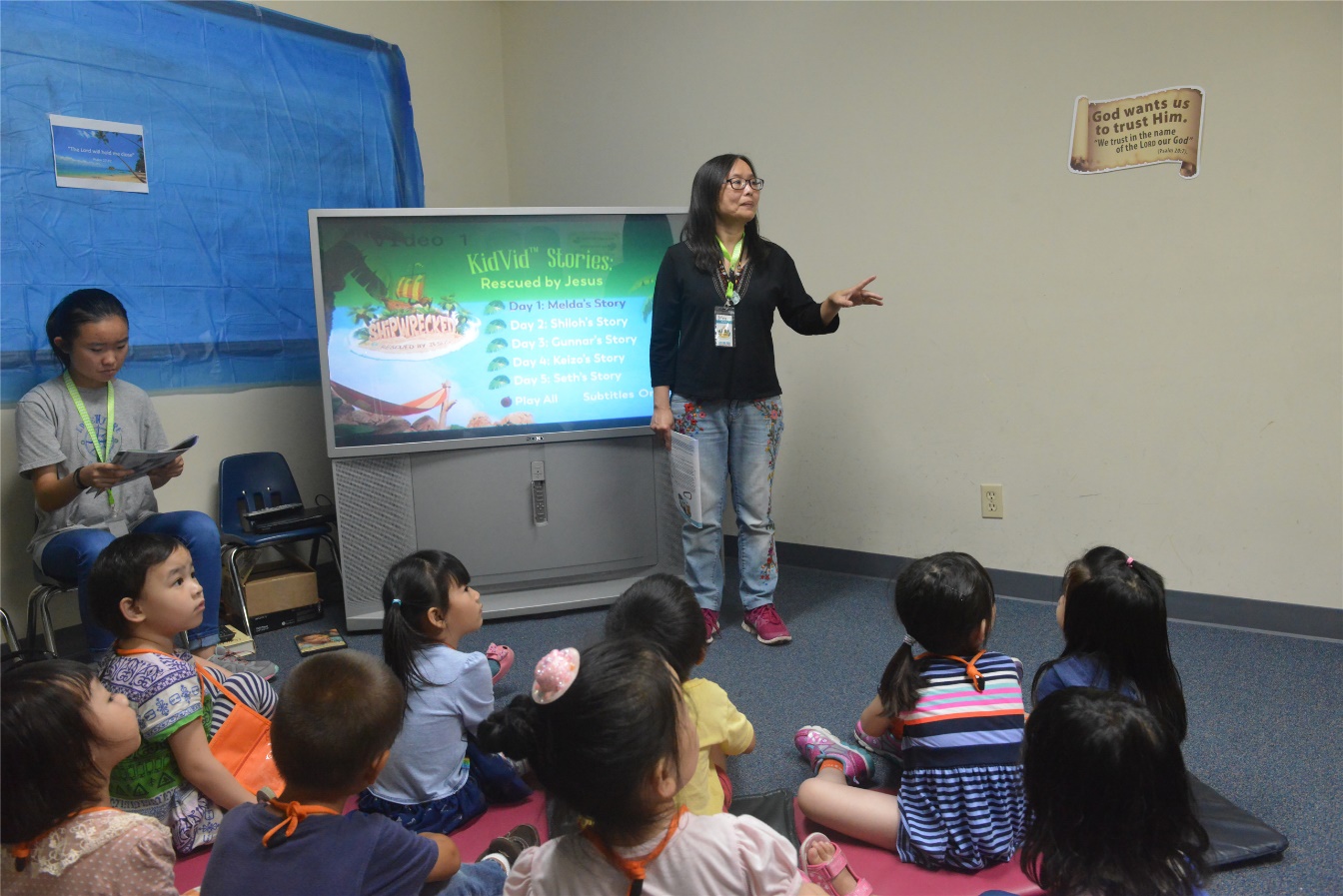 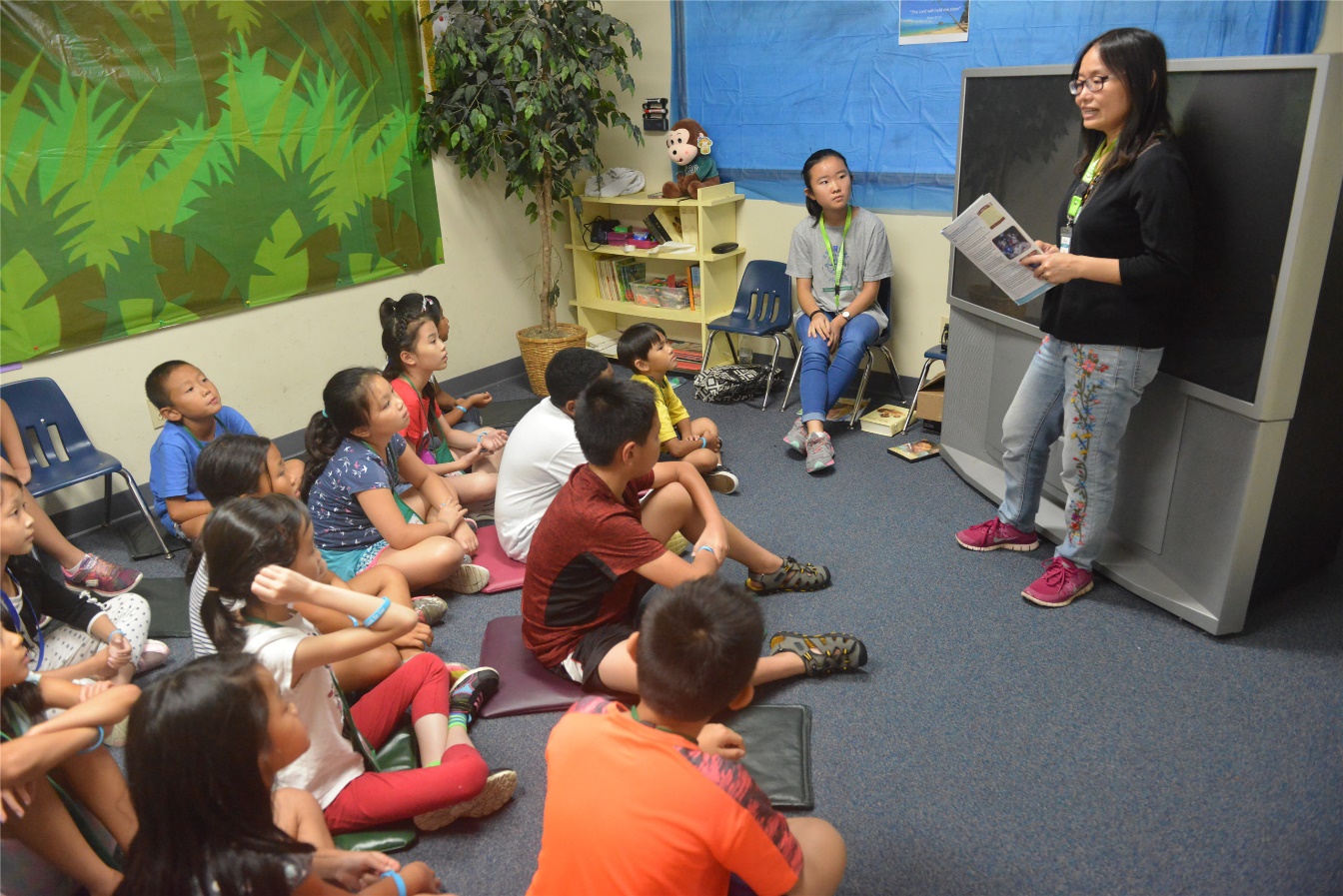 Video Show
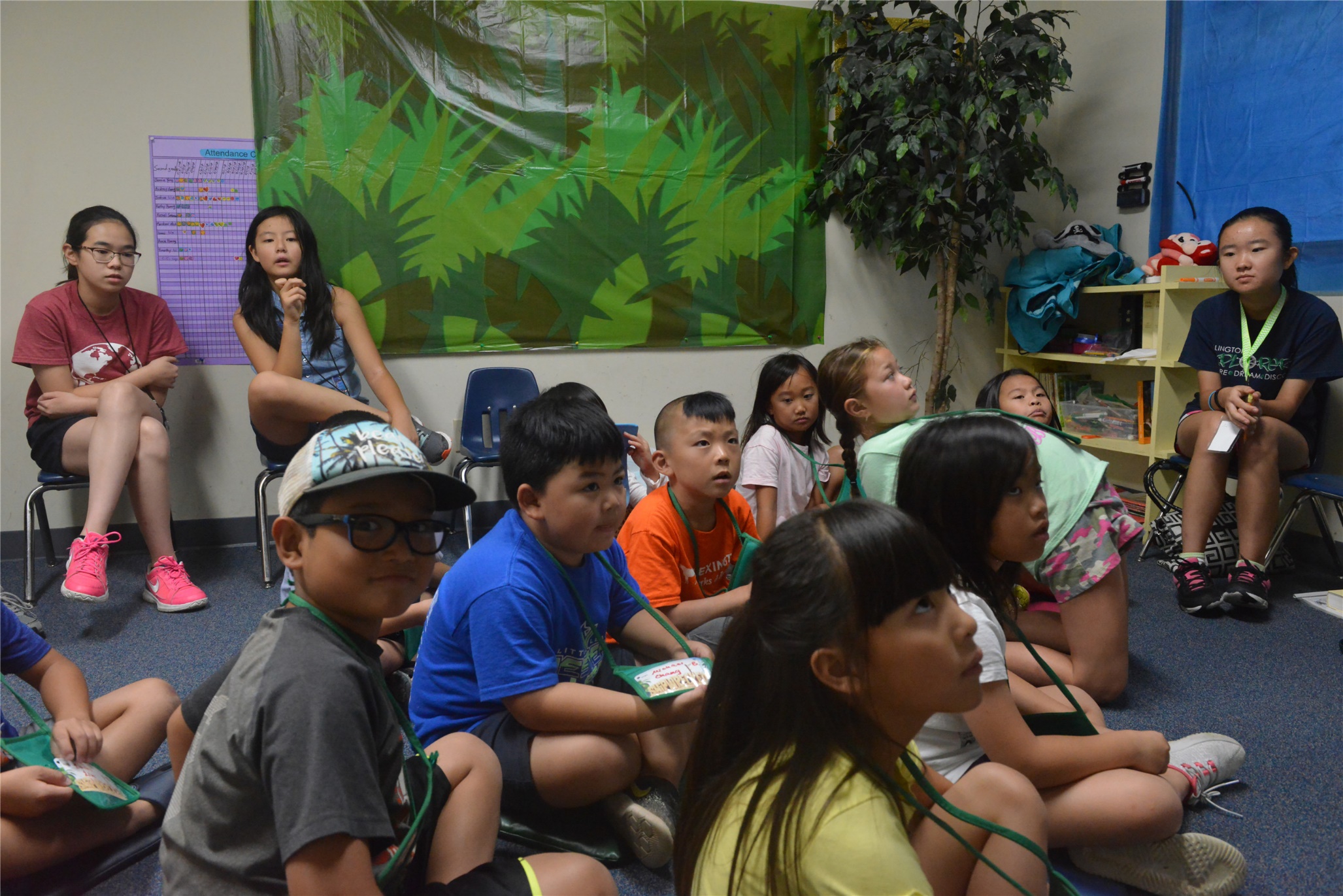 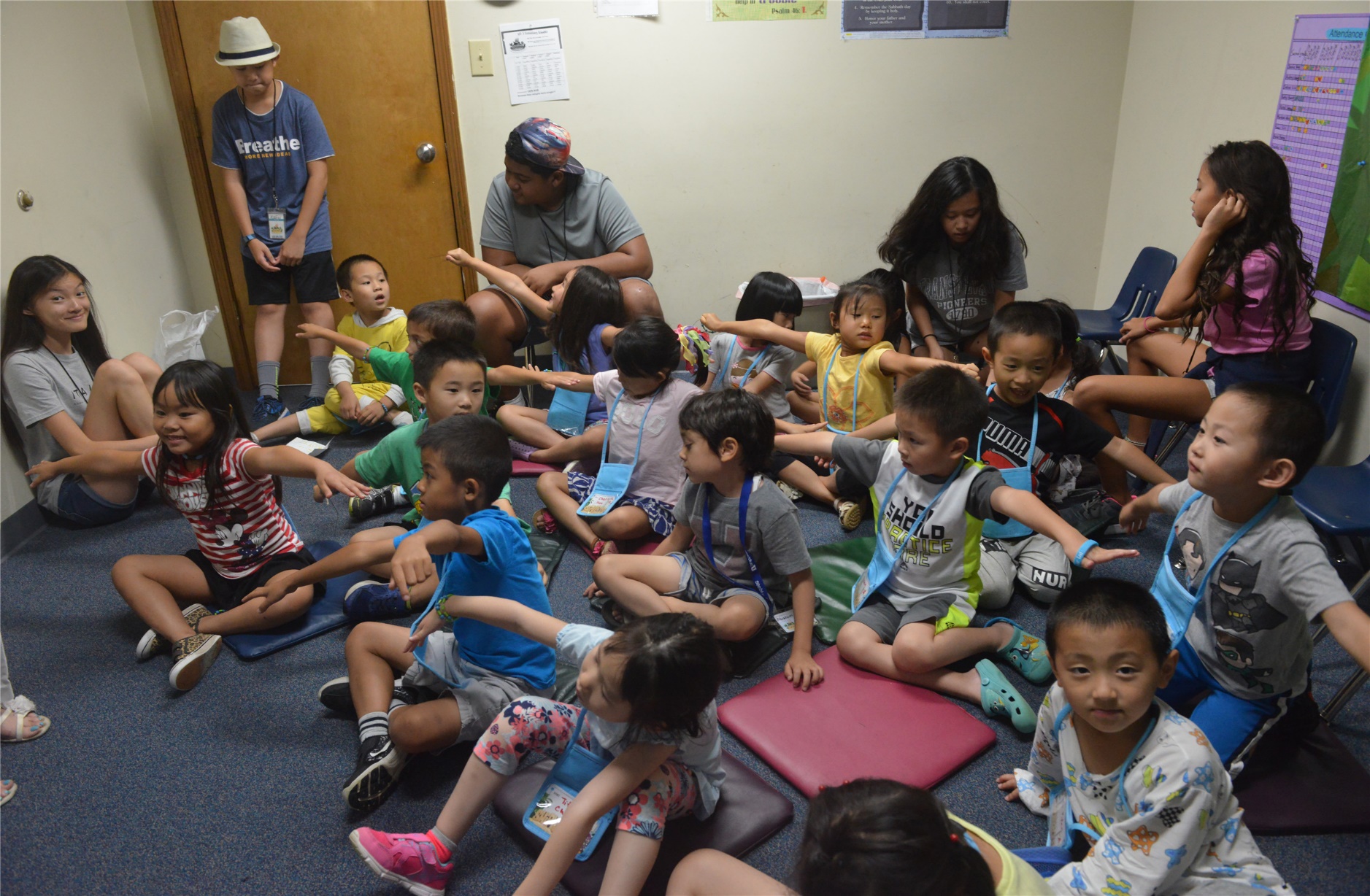 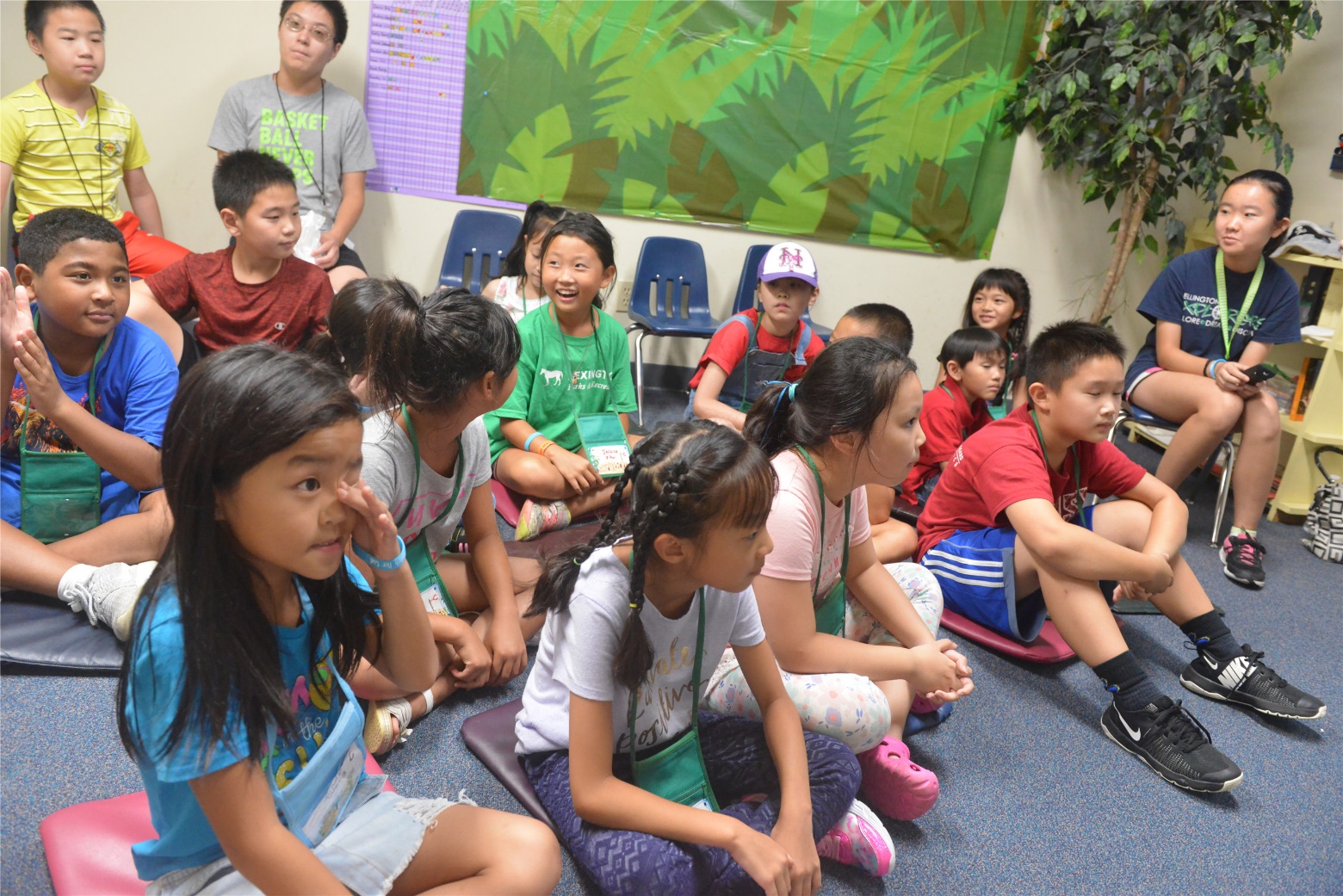 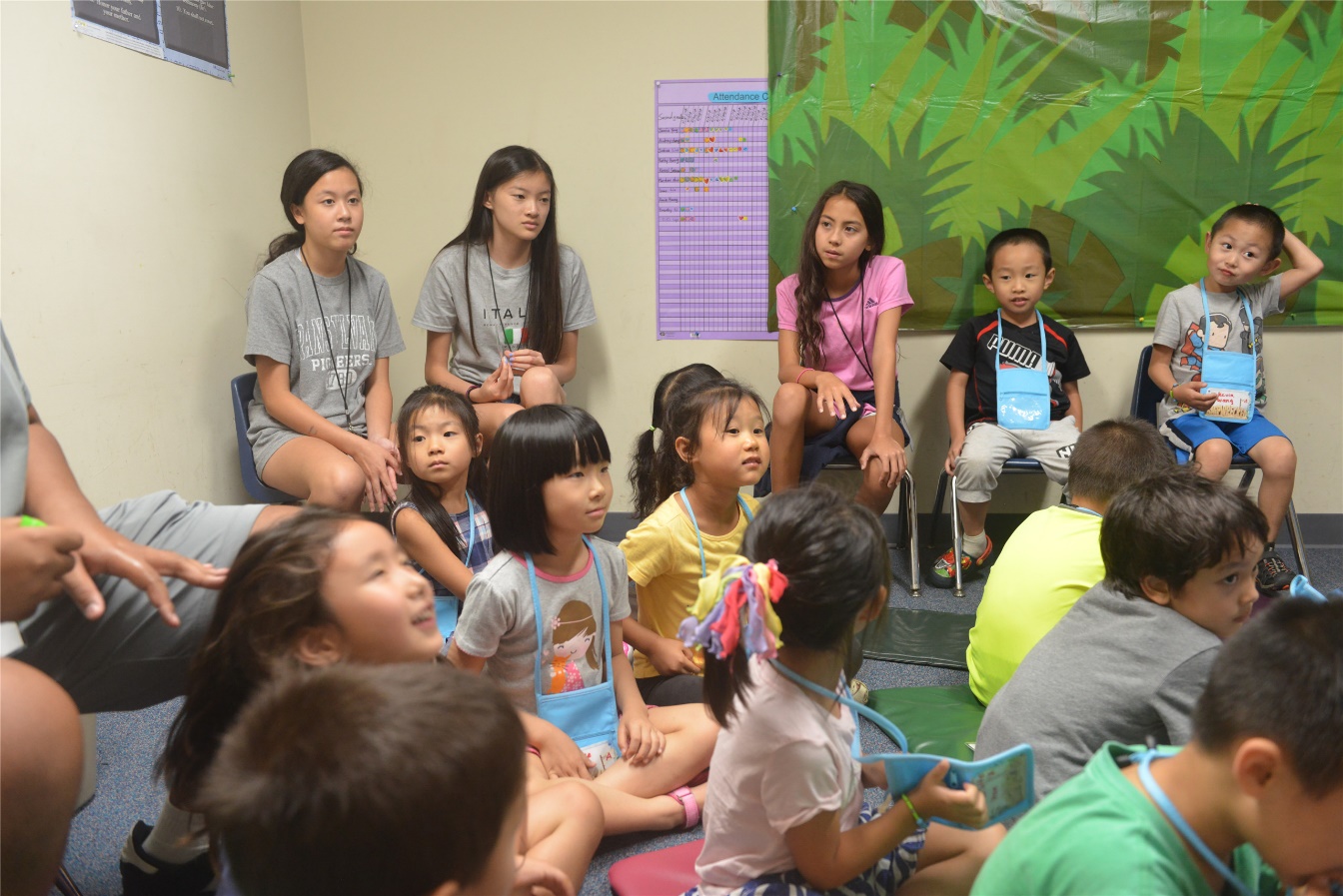 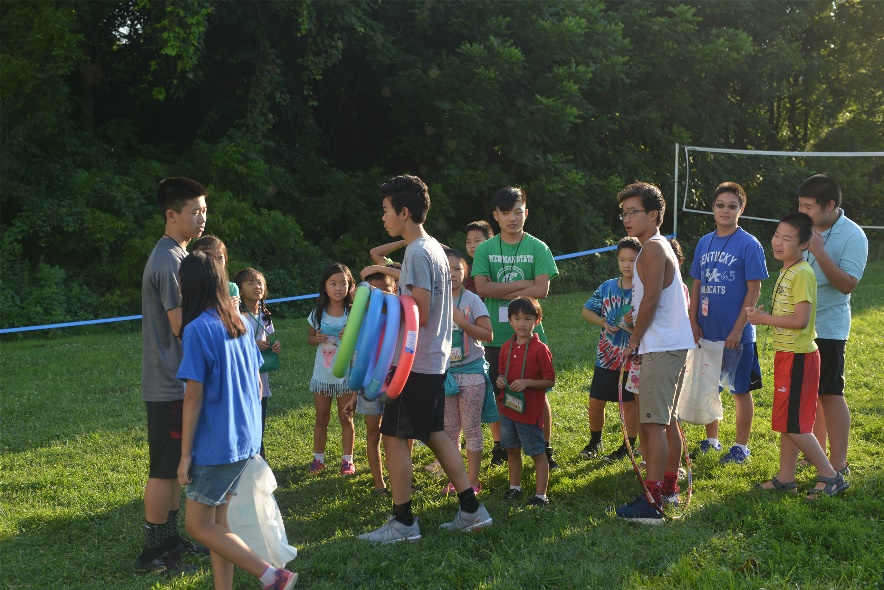 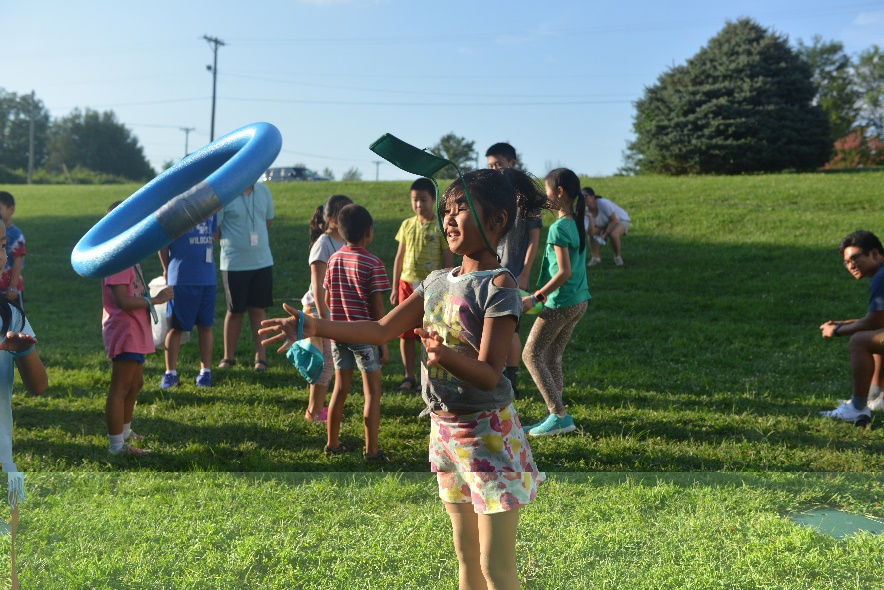 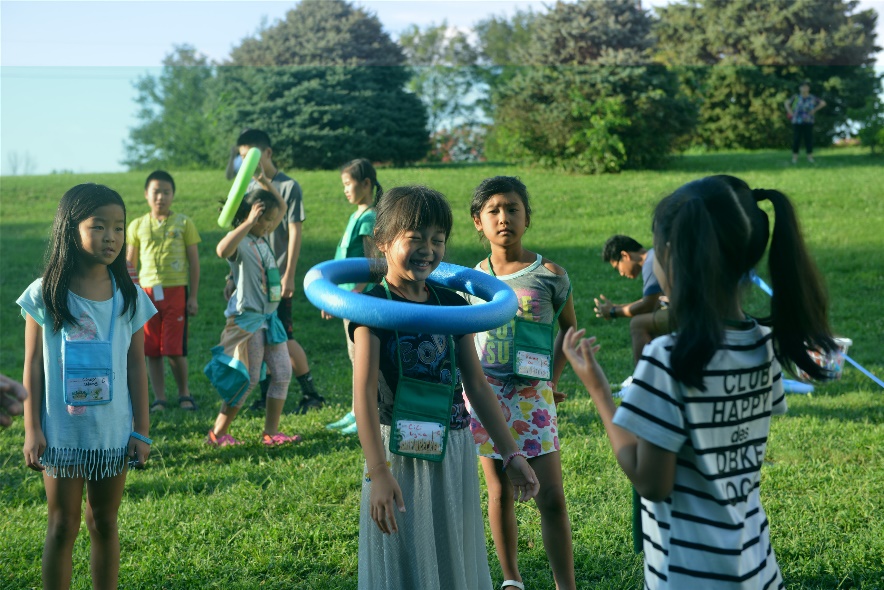 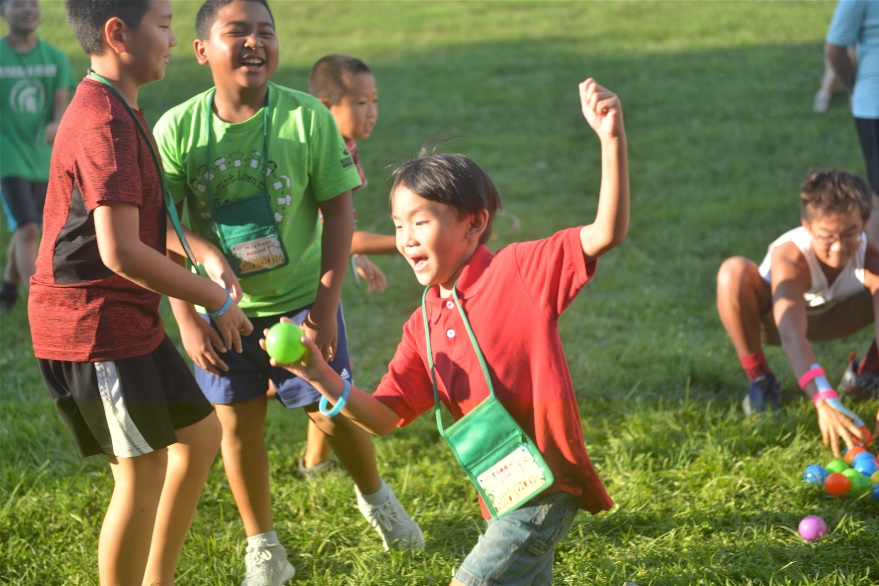 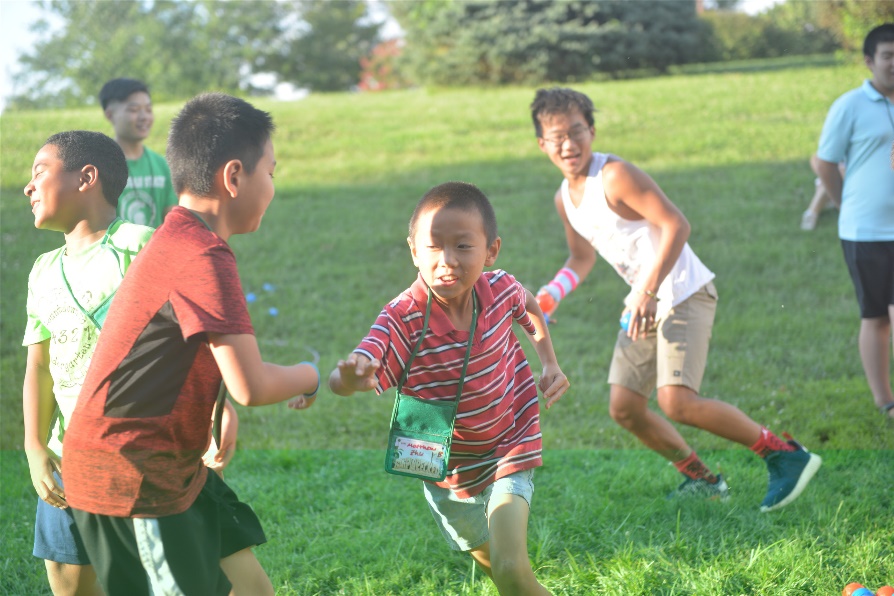 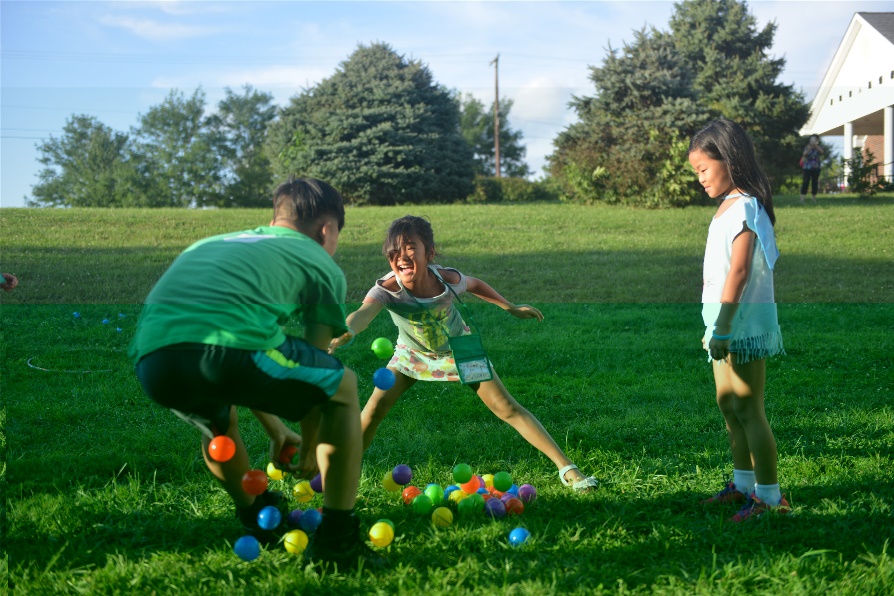 Wild game
[Speaker Notes: WILD GAME]
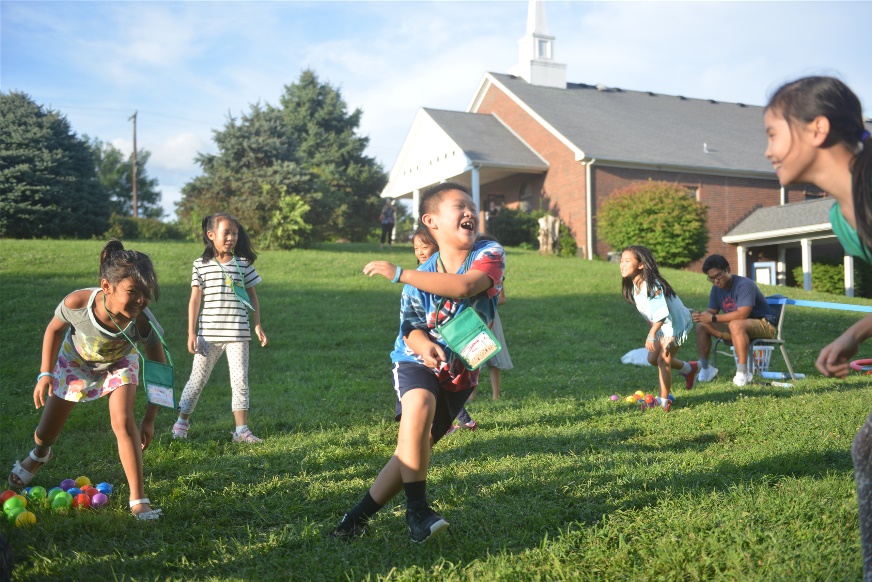 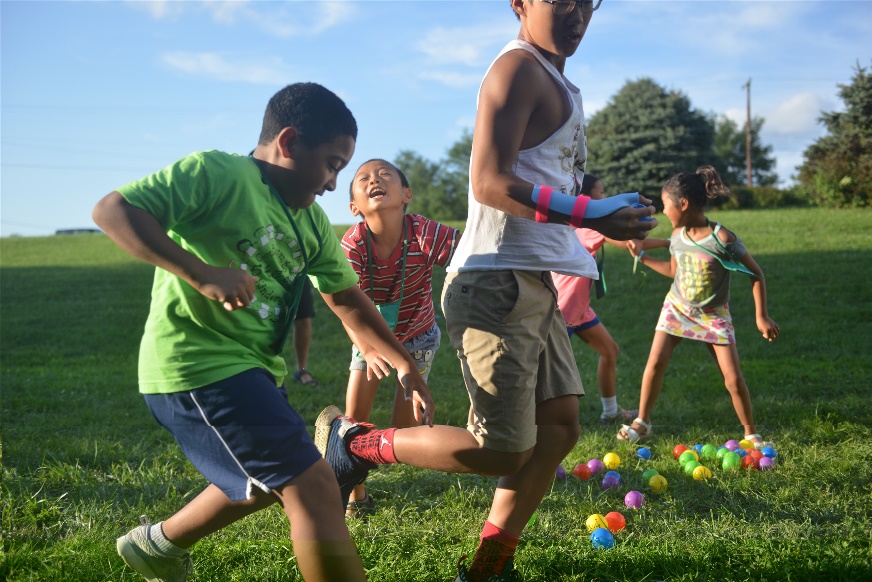 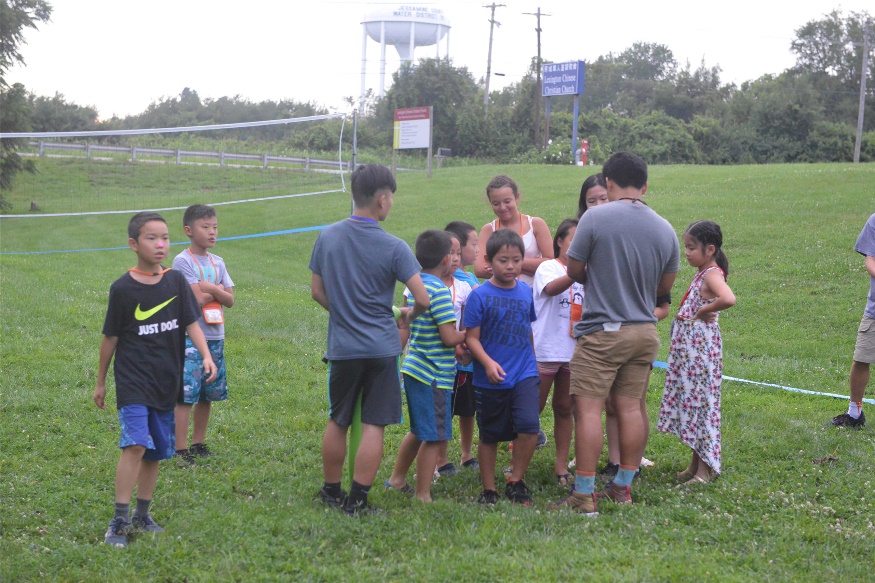 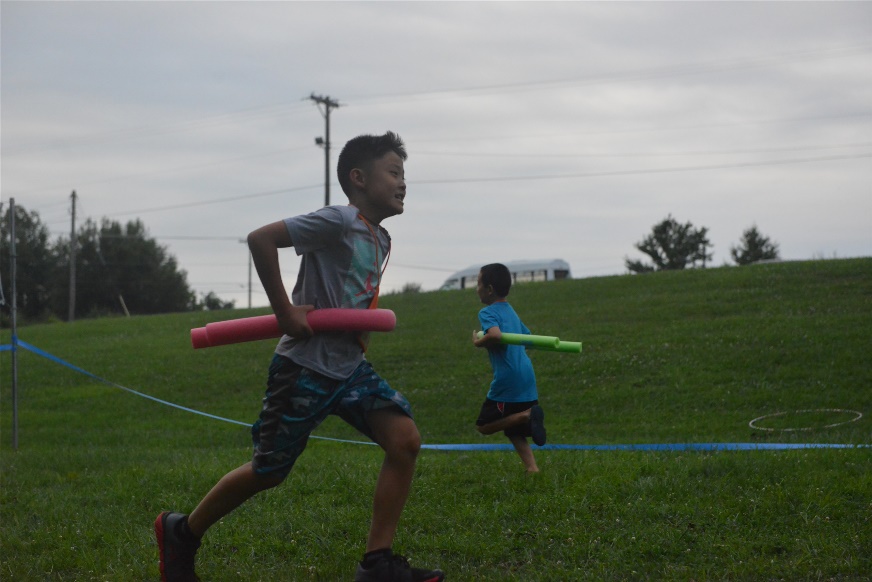 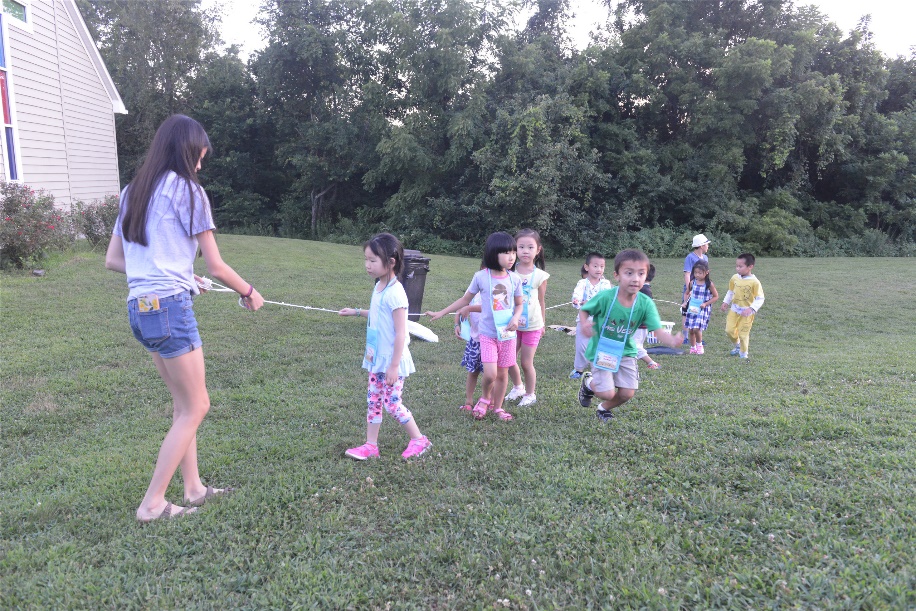 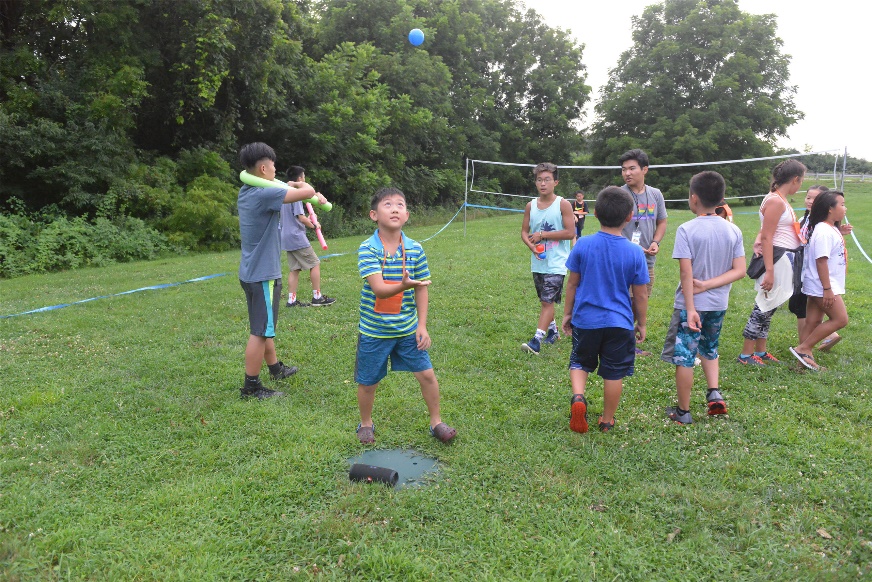 [Speaker Notes: WILD GAME]
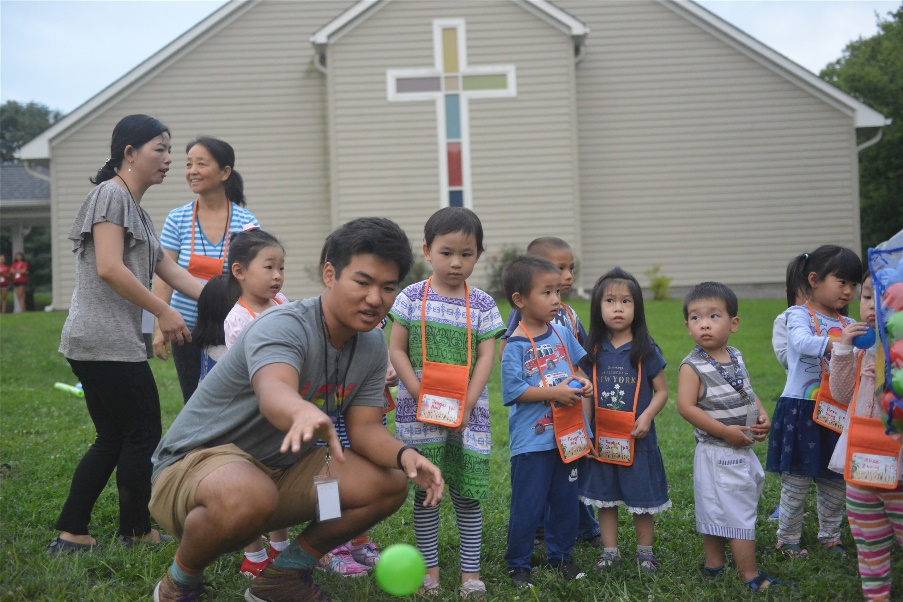 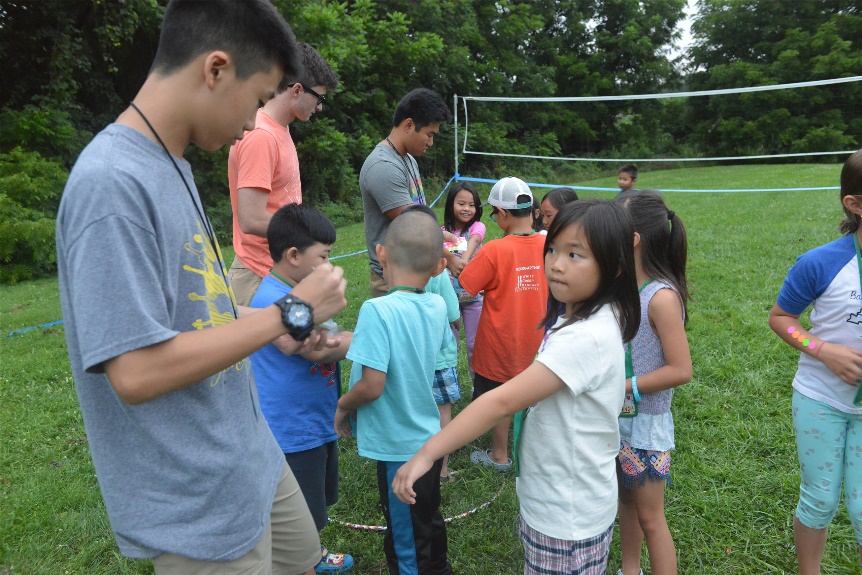 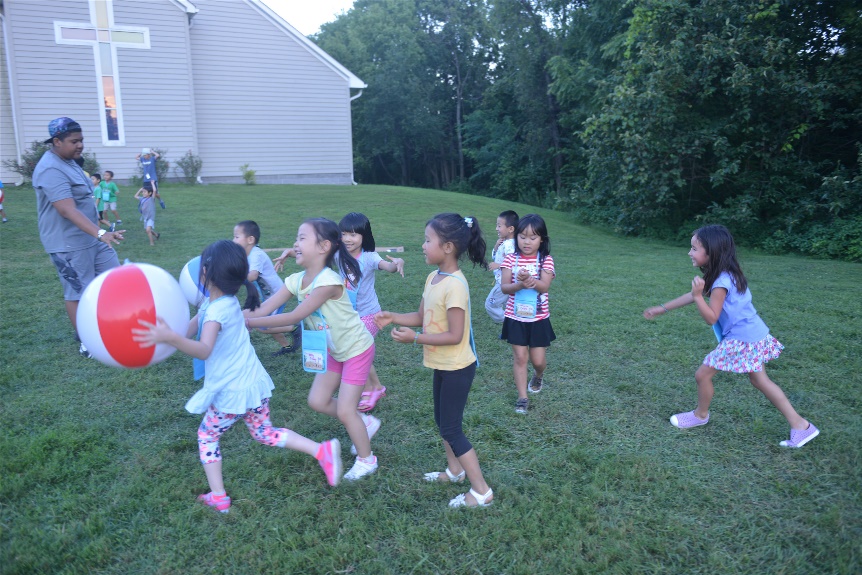 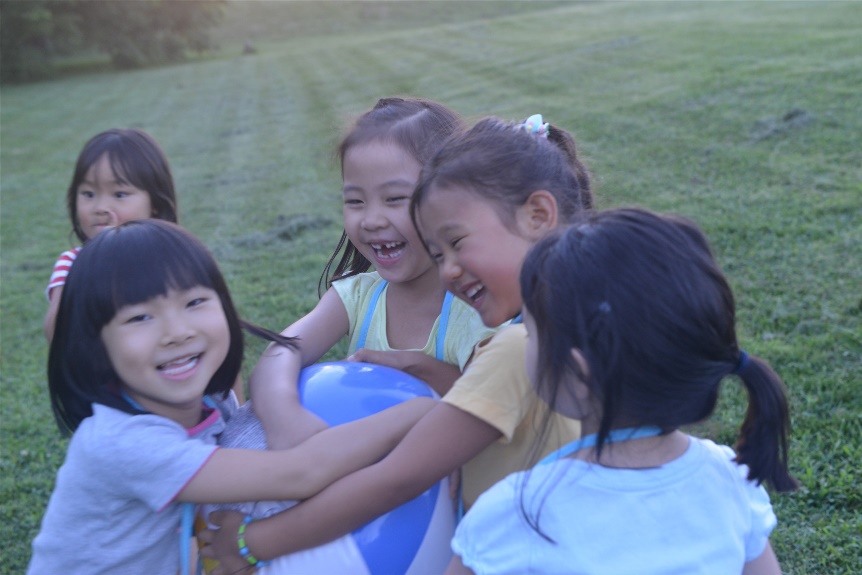 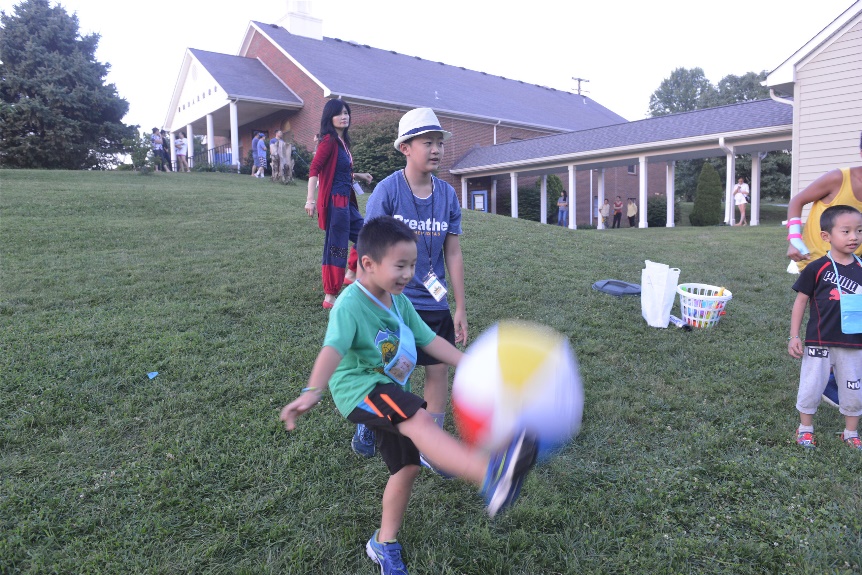 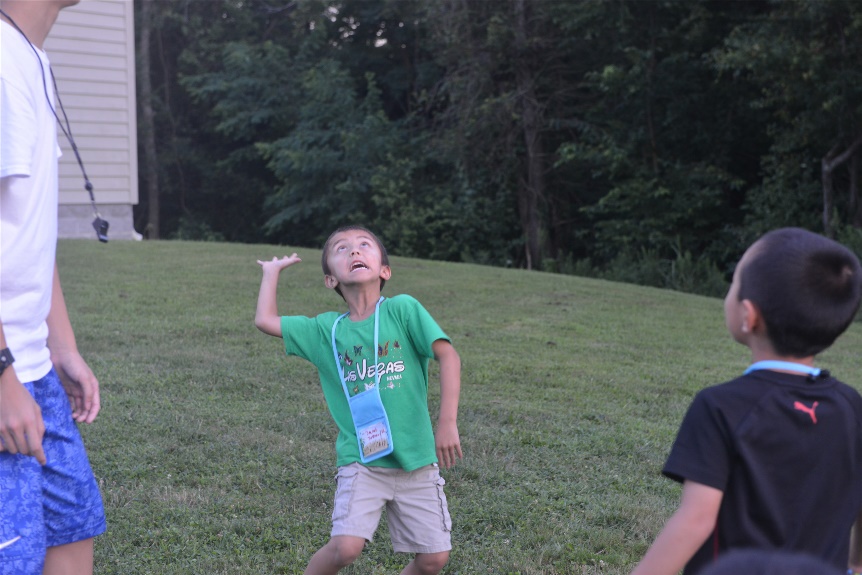 [Speaker Notes: WILD GAME]
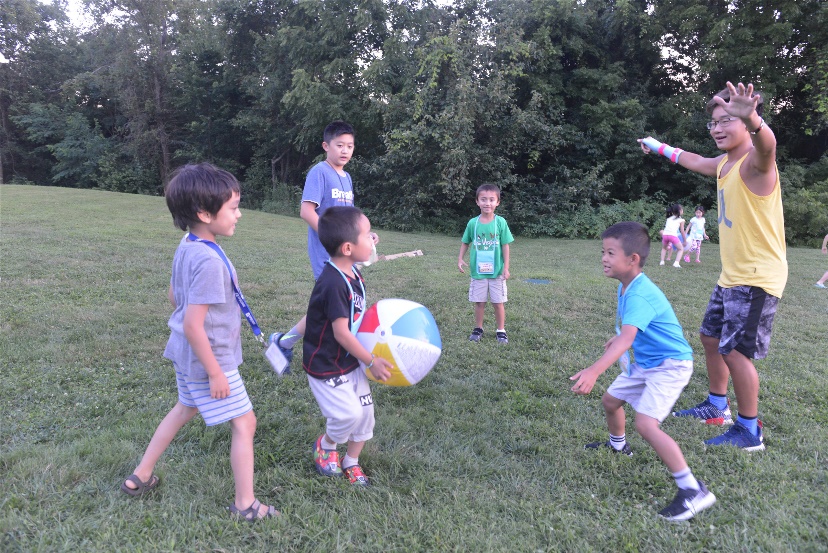 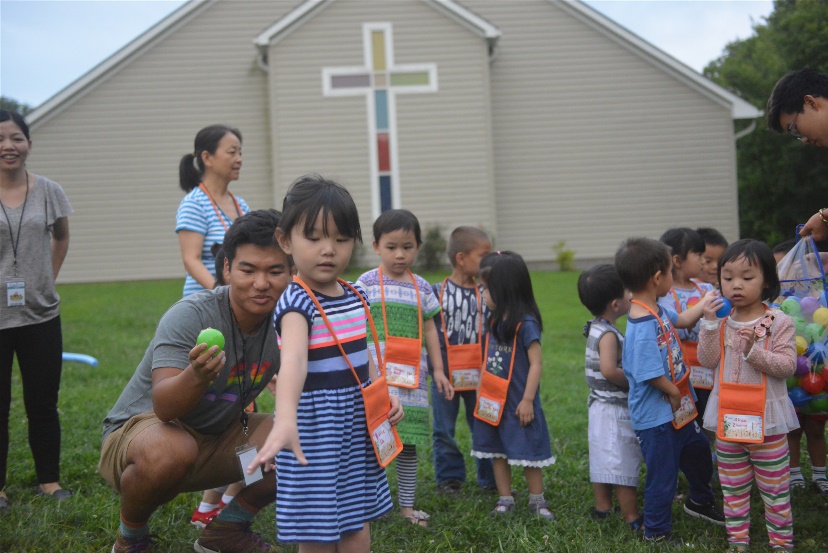 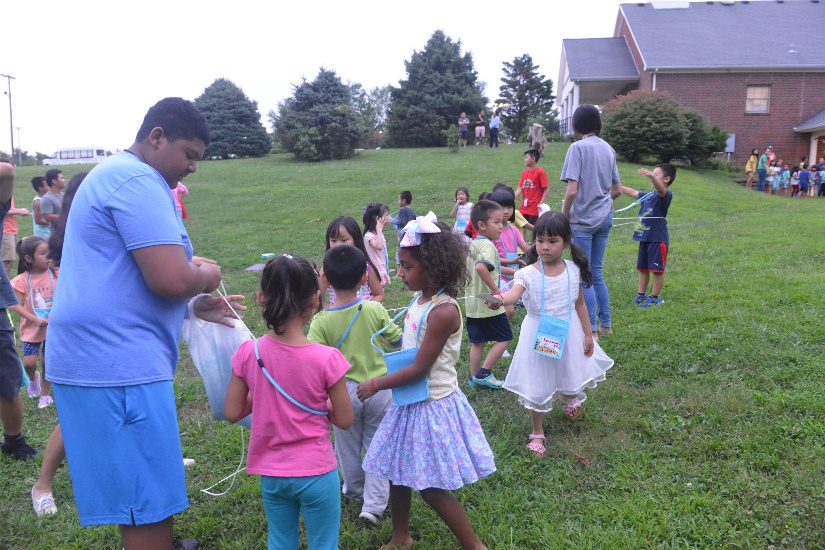 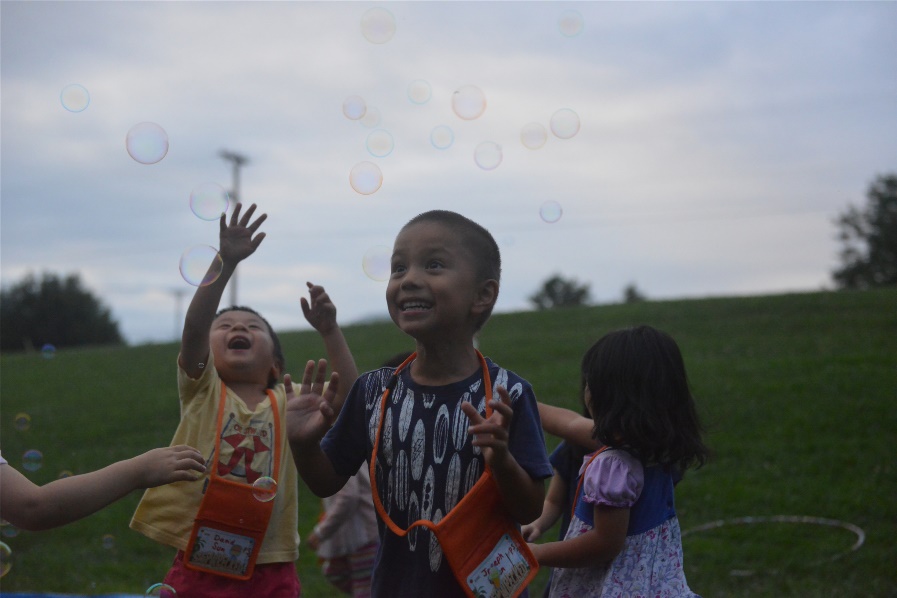 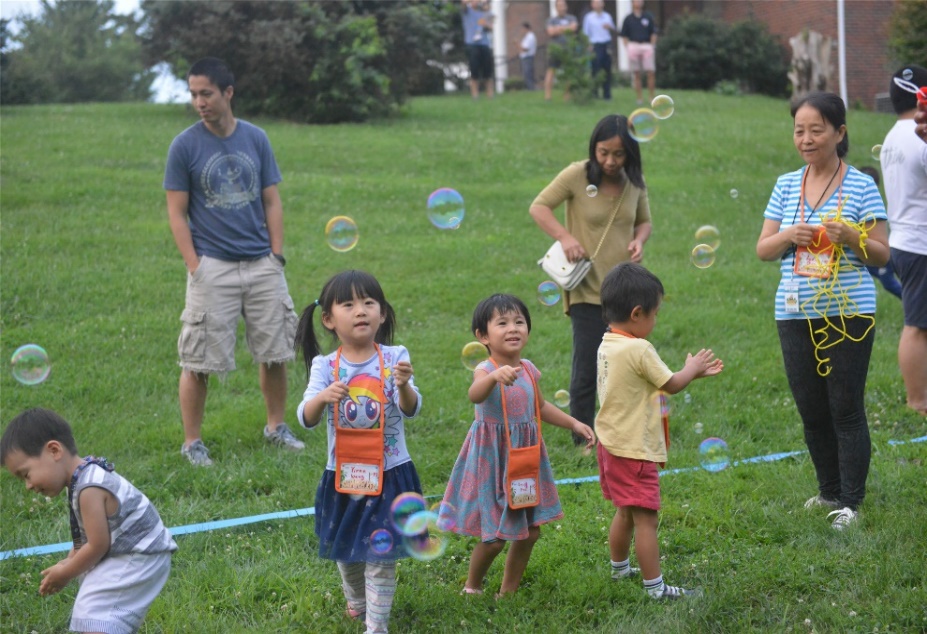 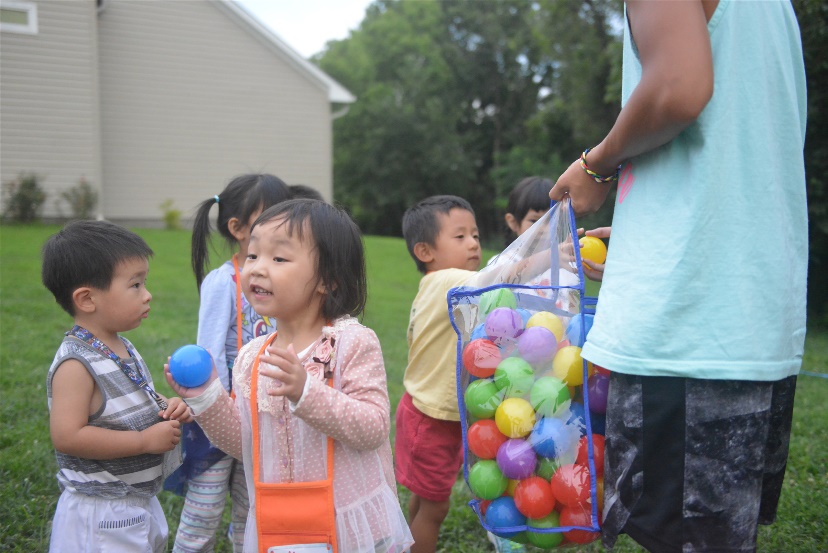 [Speaker Notes: KID VIDEO]
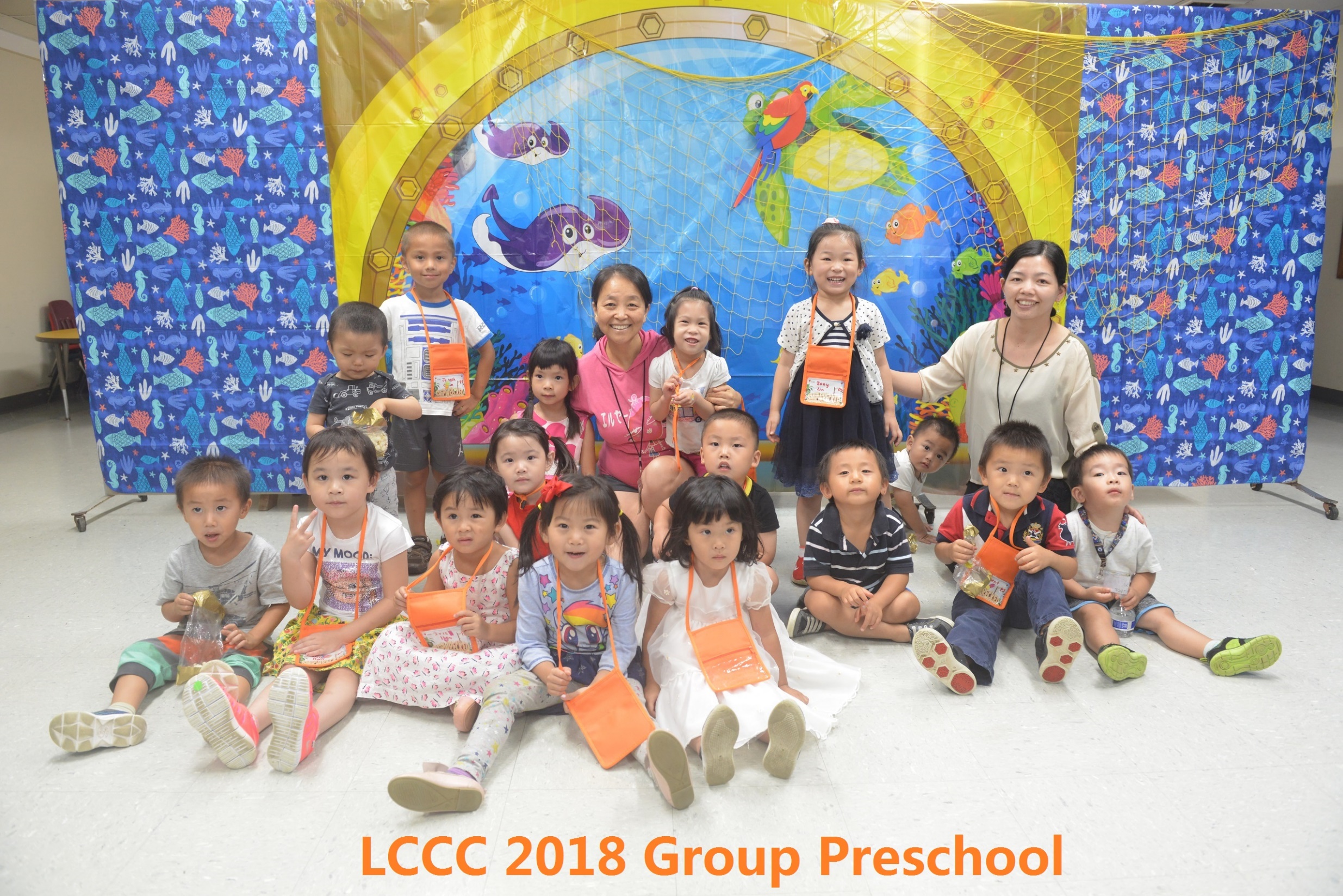 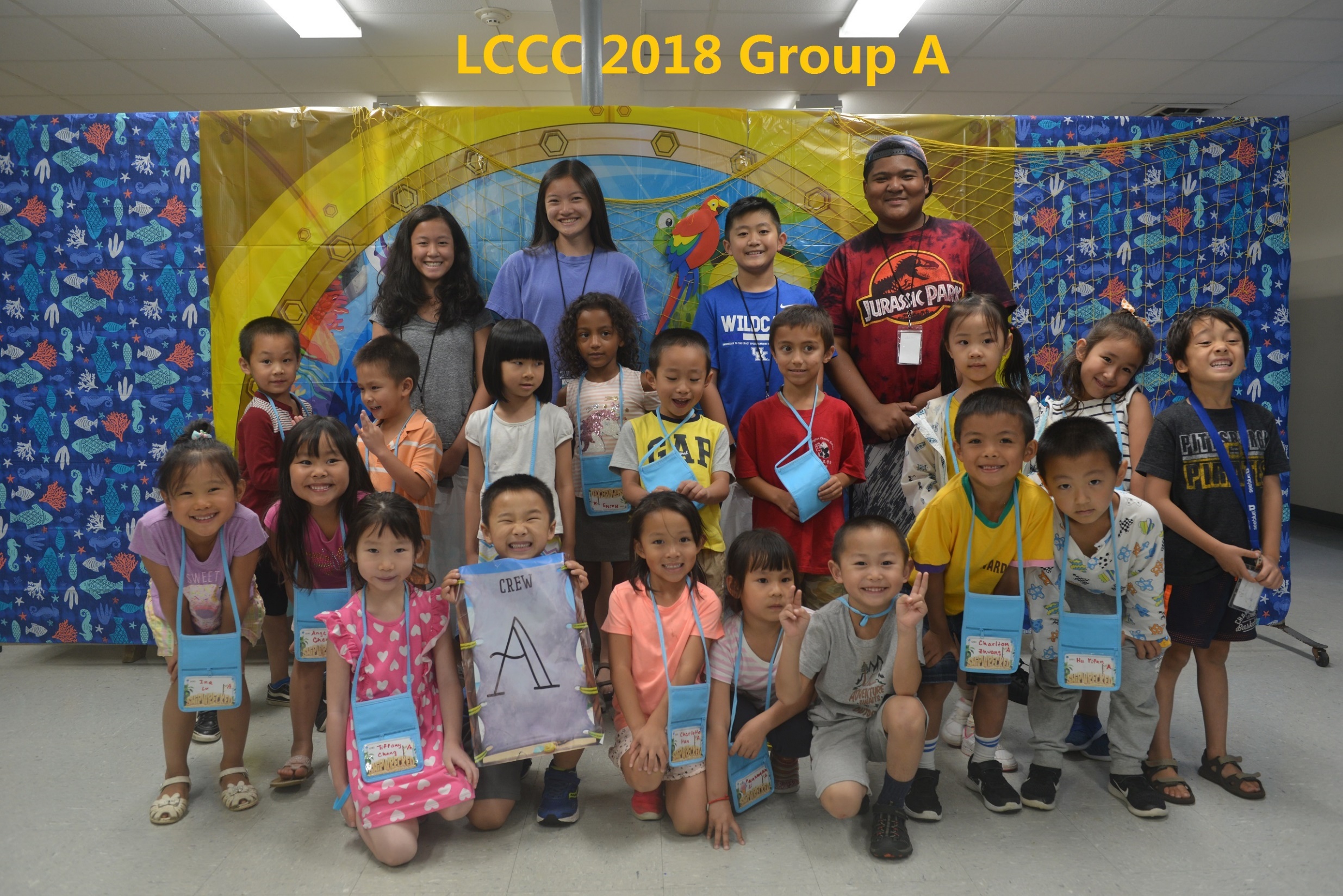 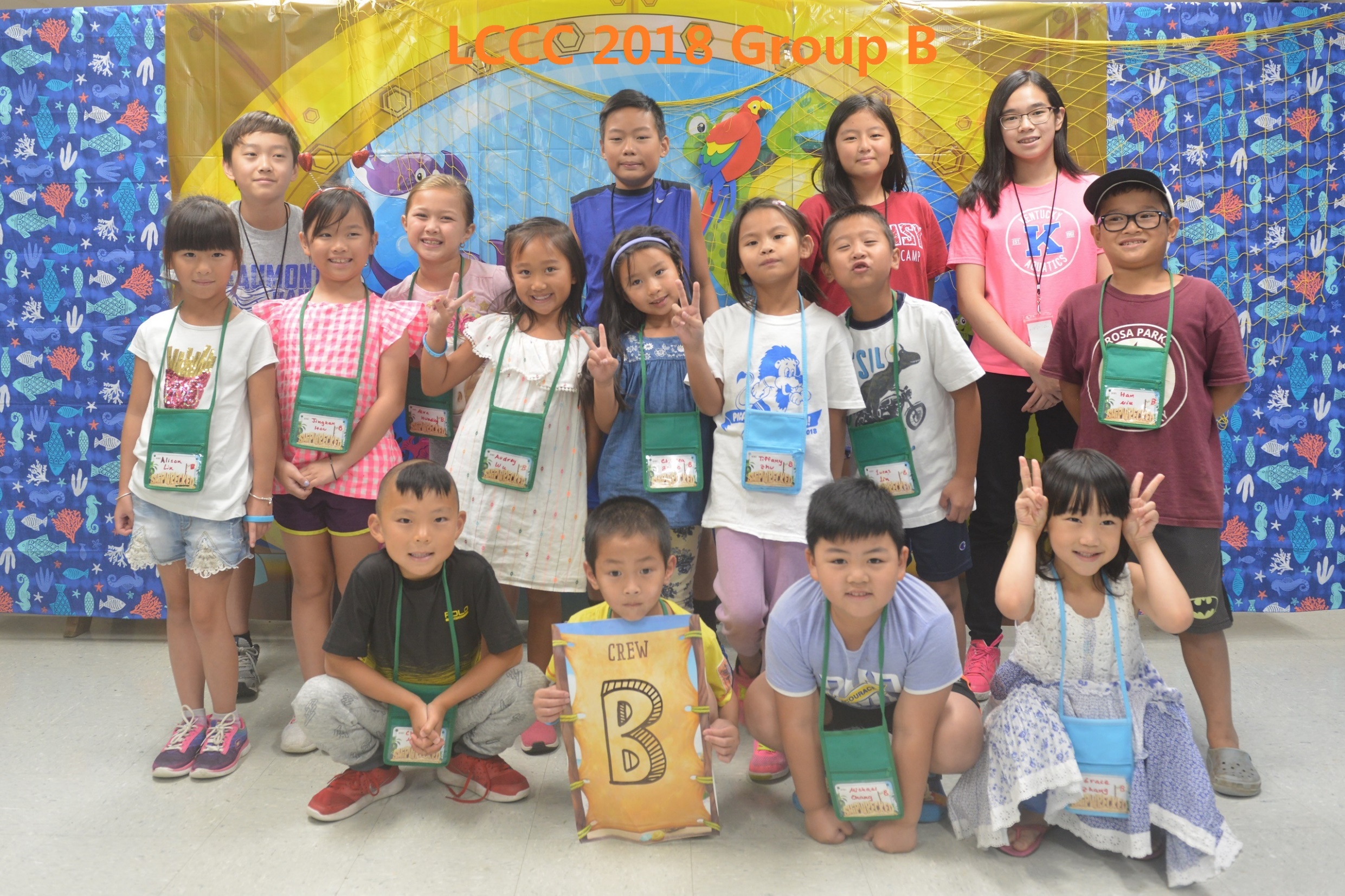 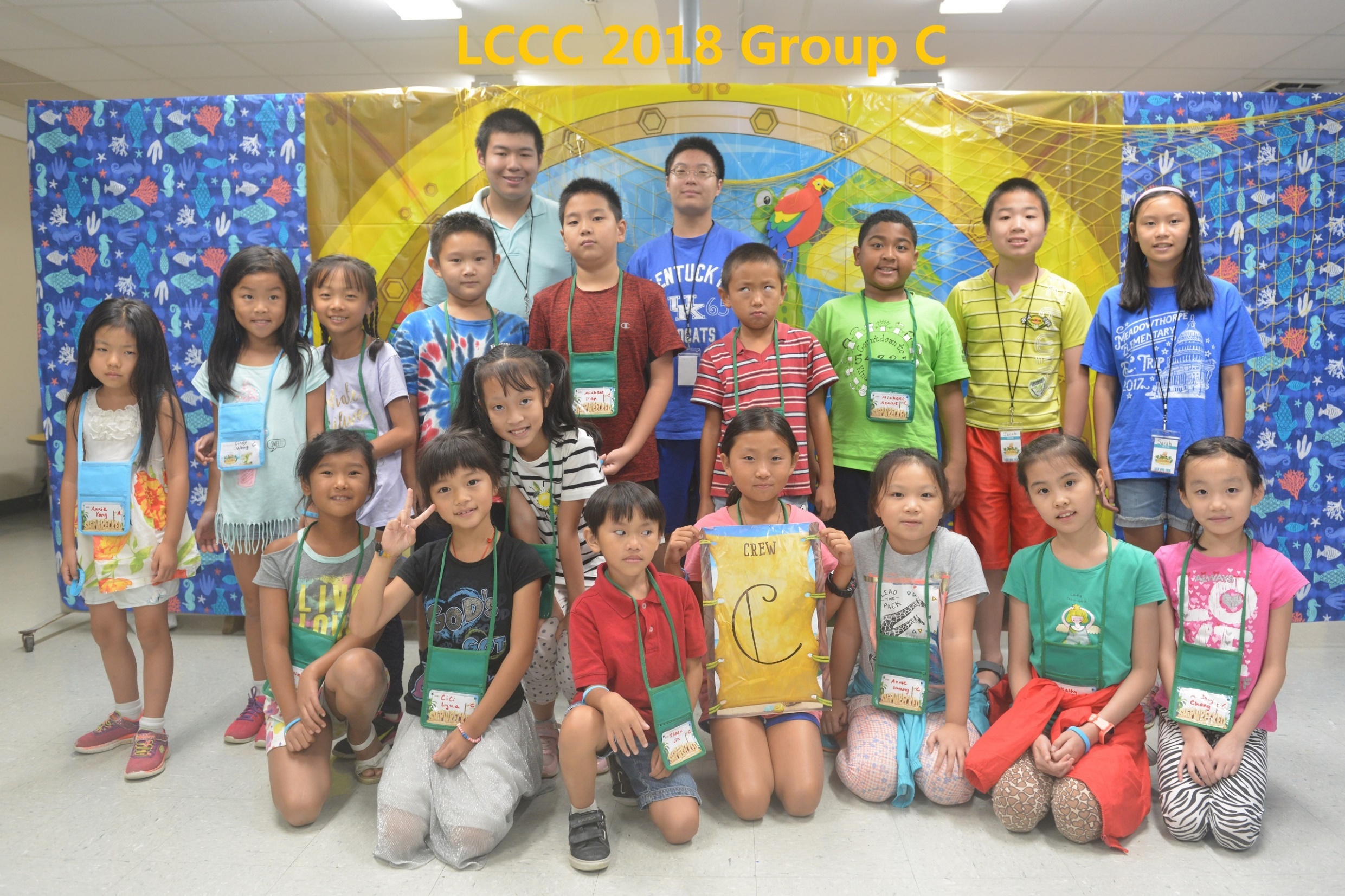 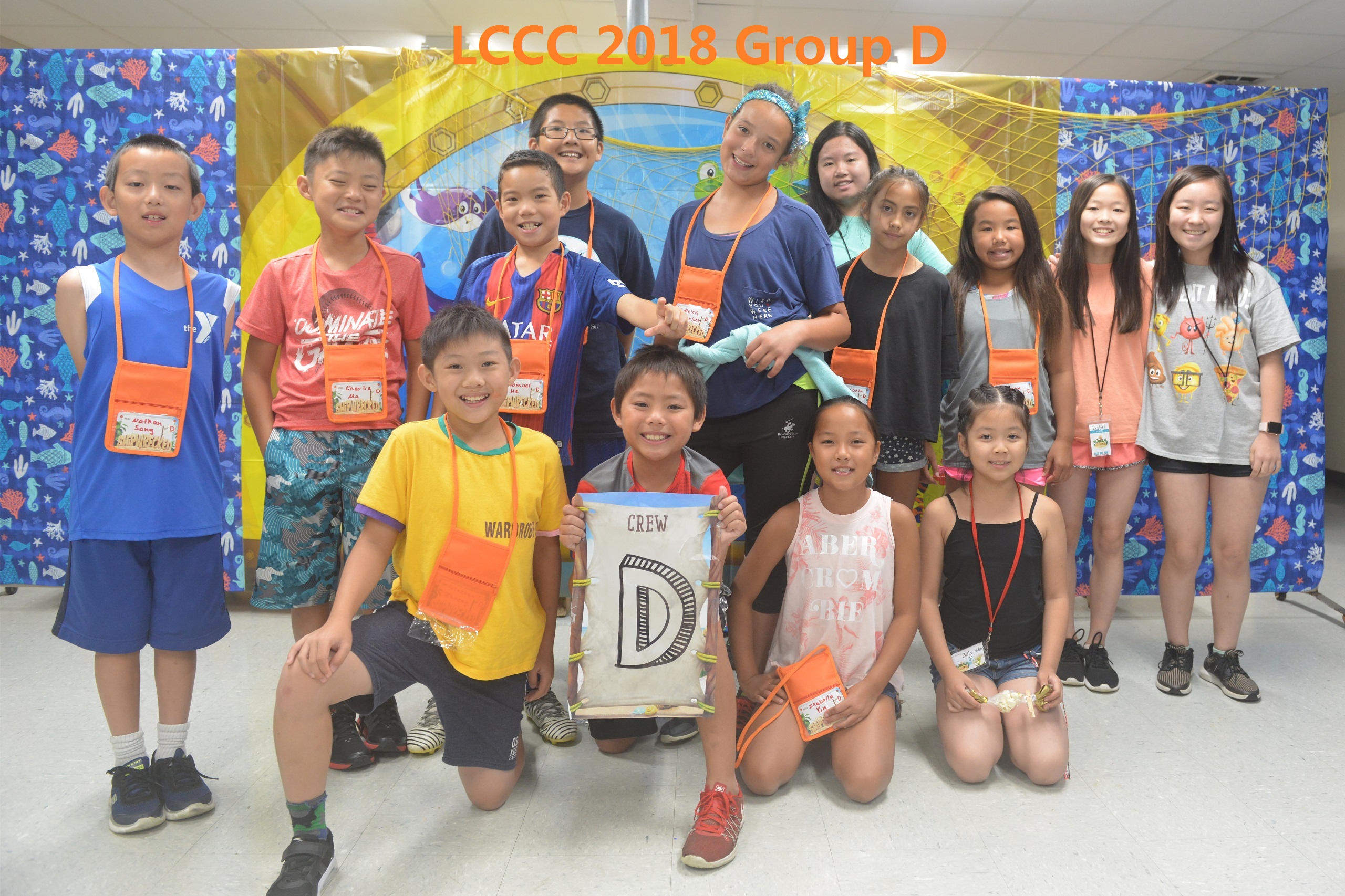 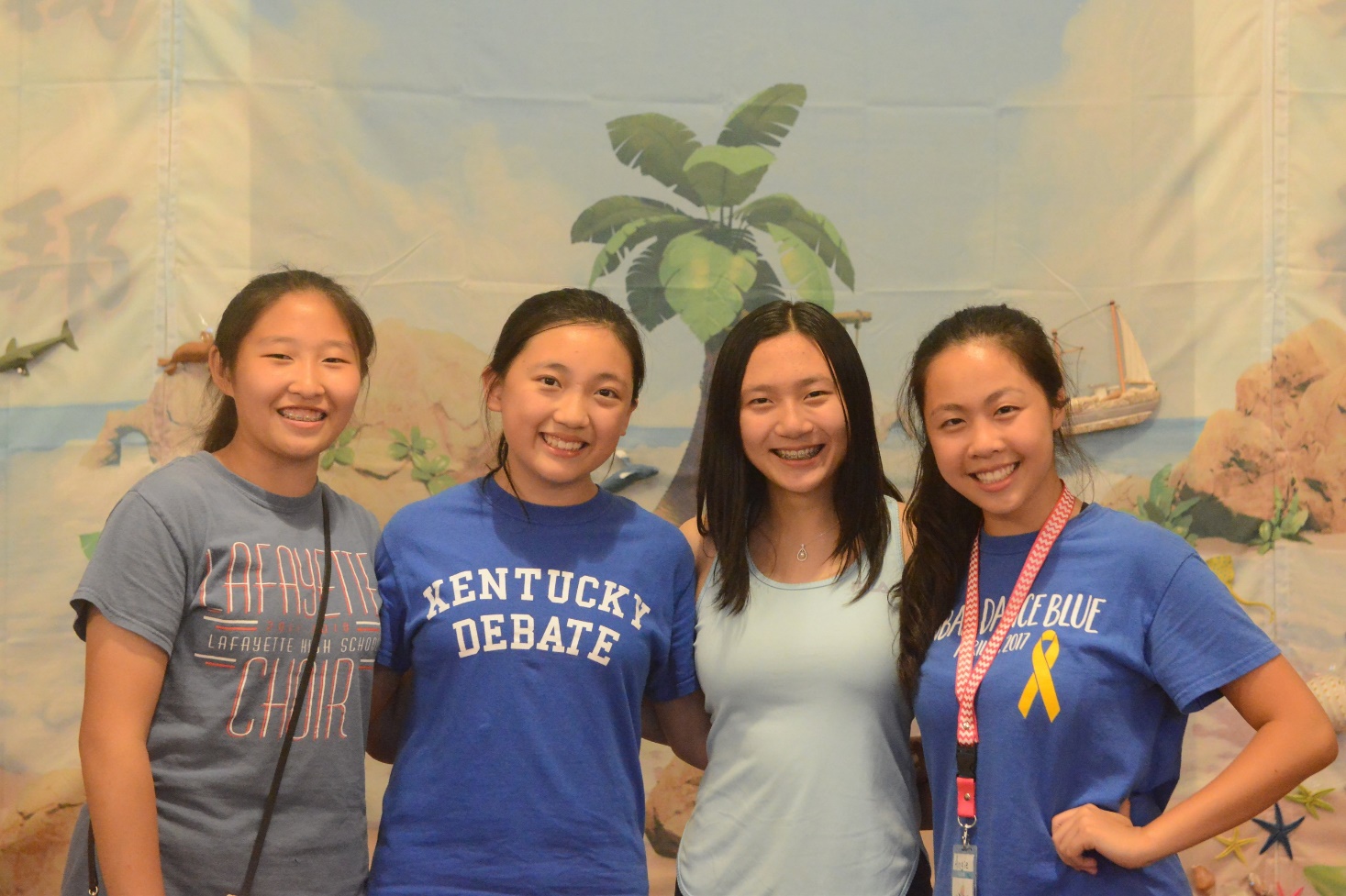 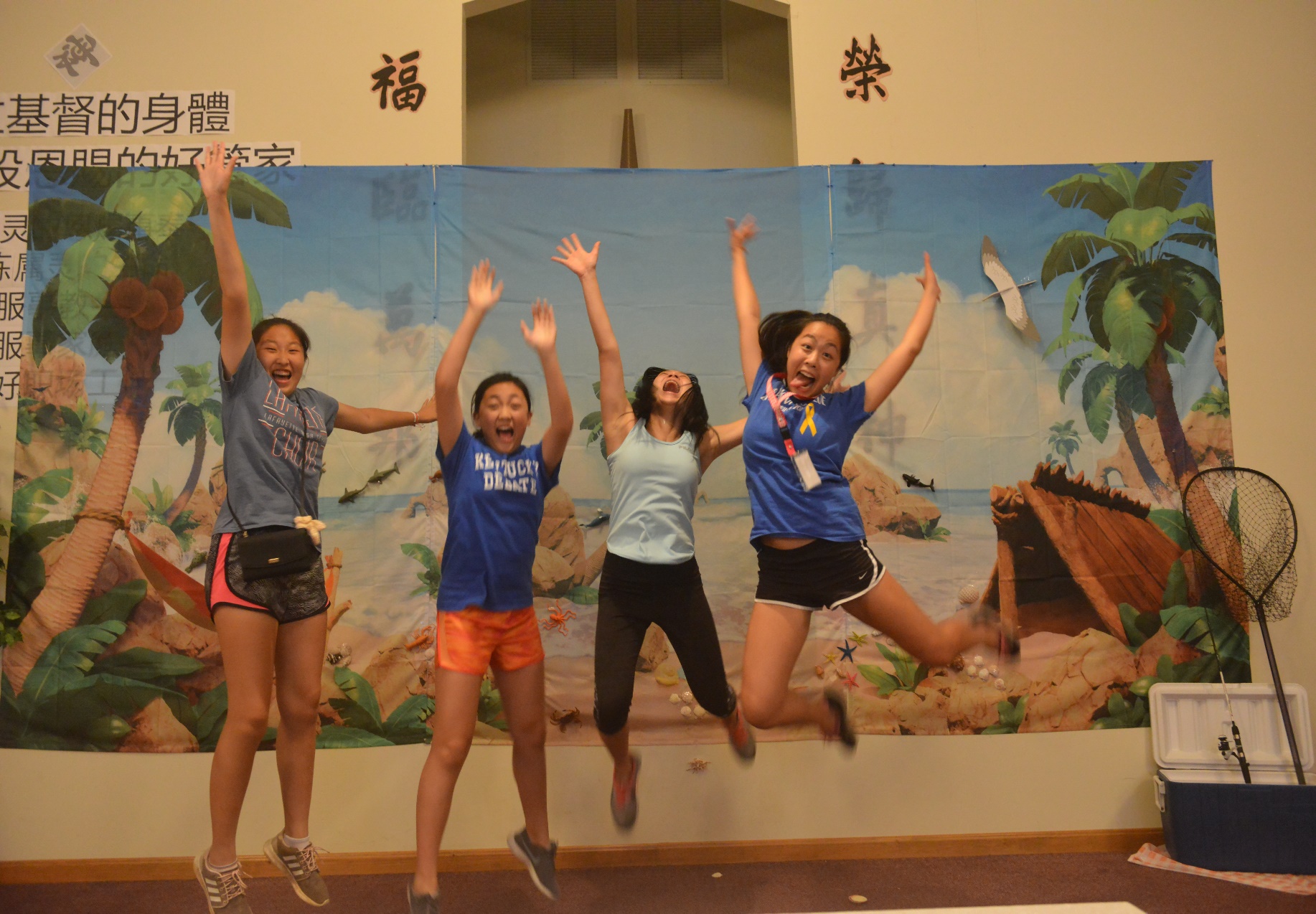 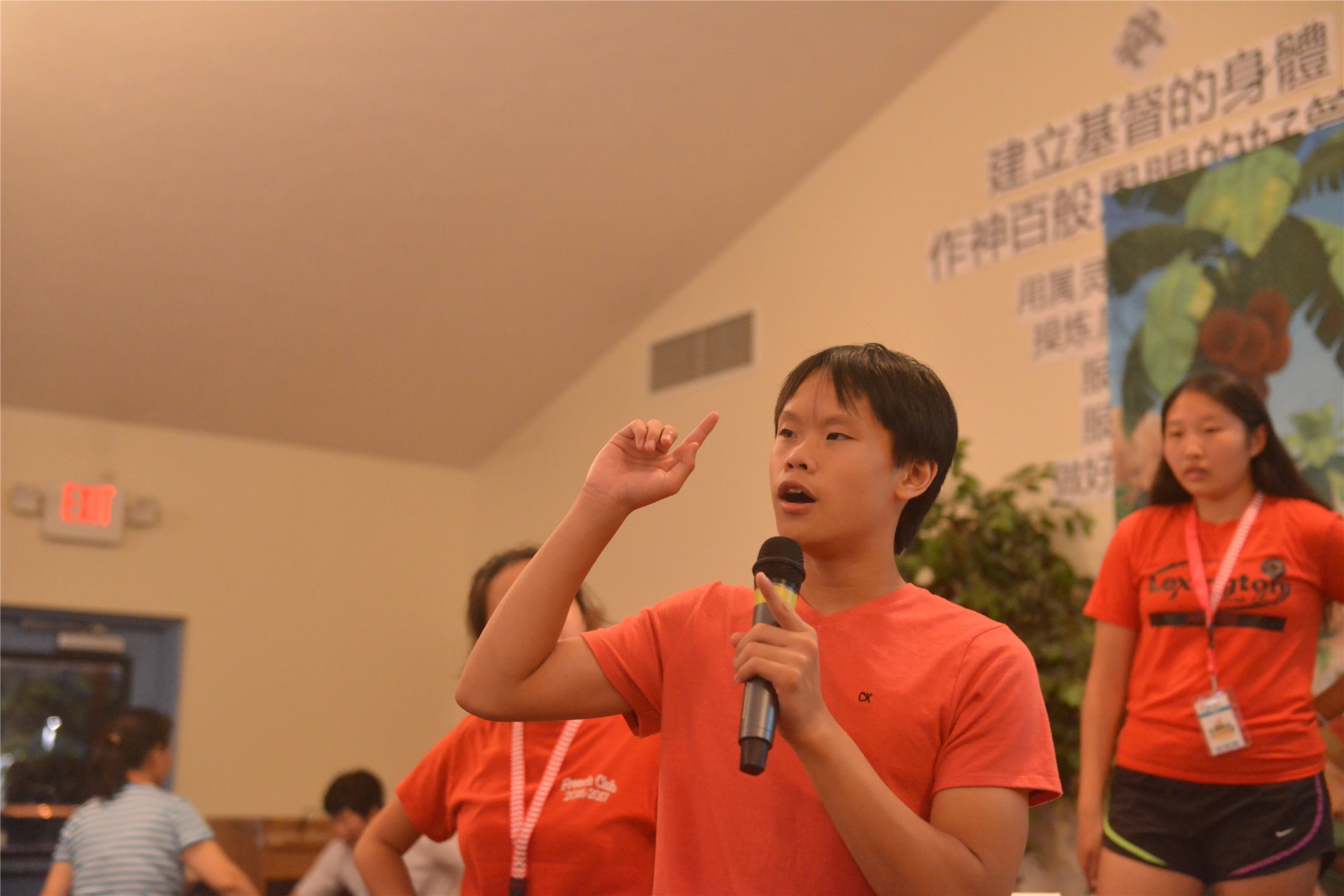 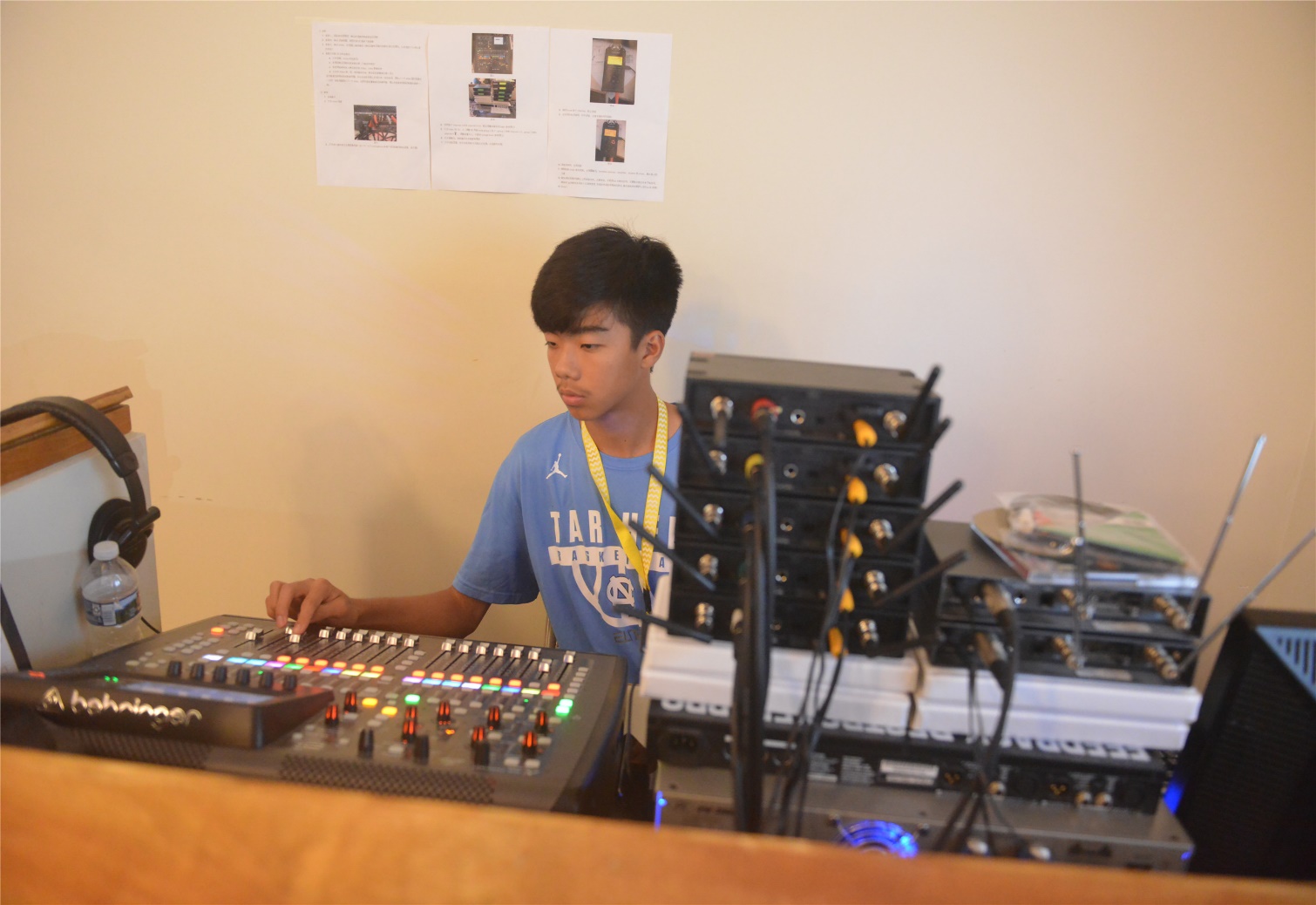 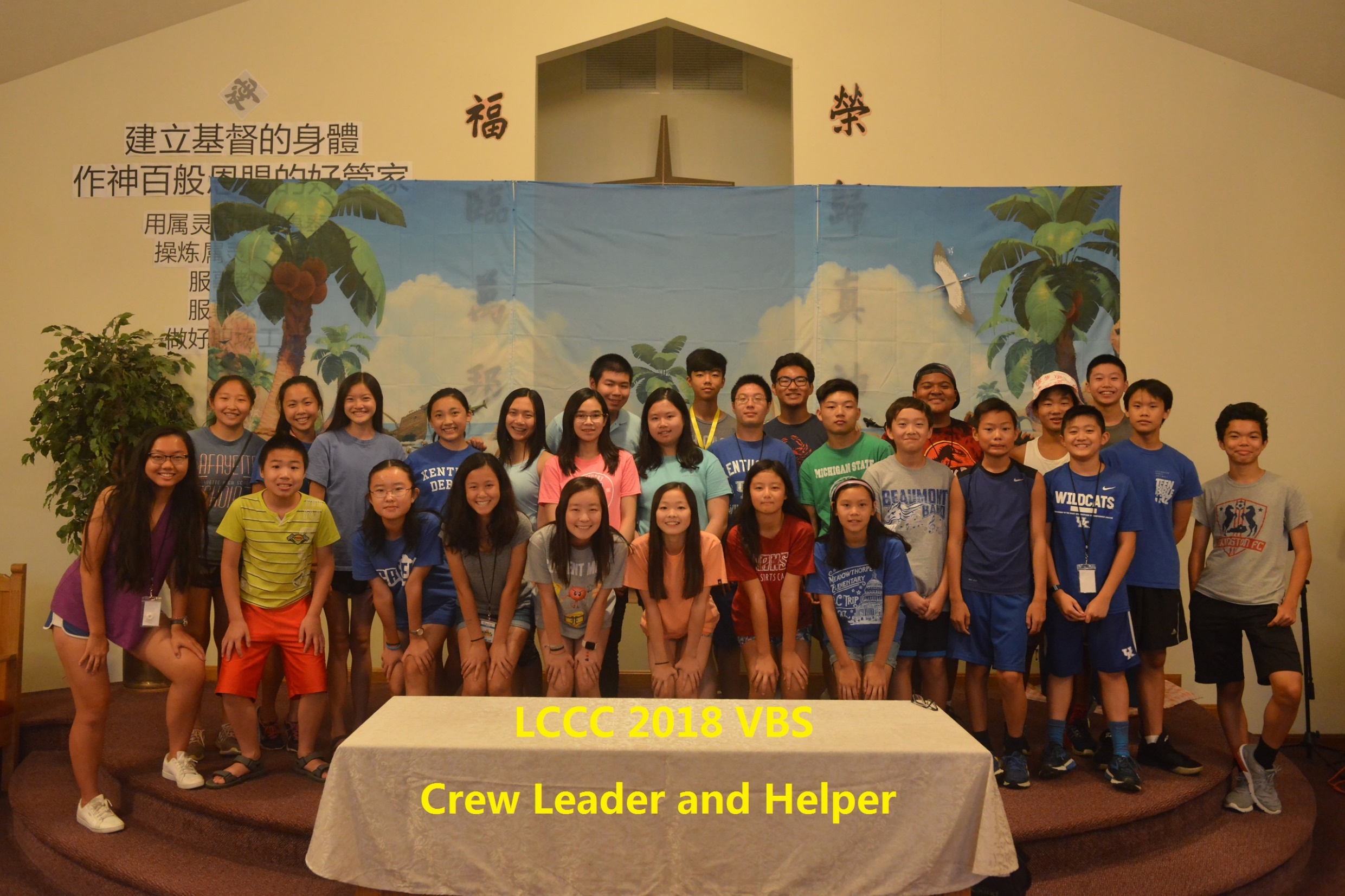 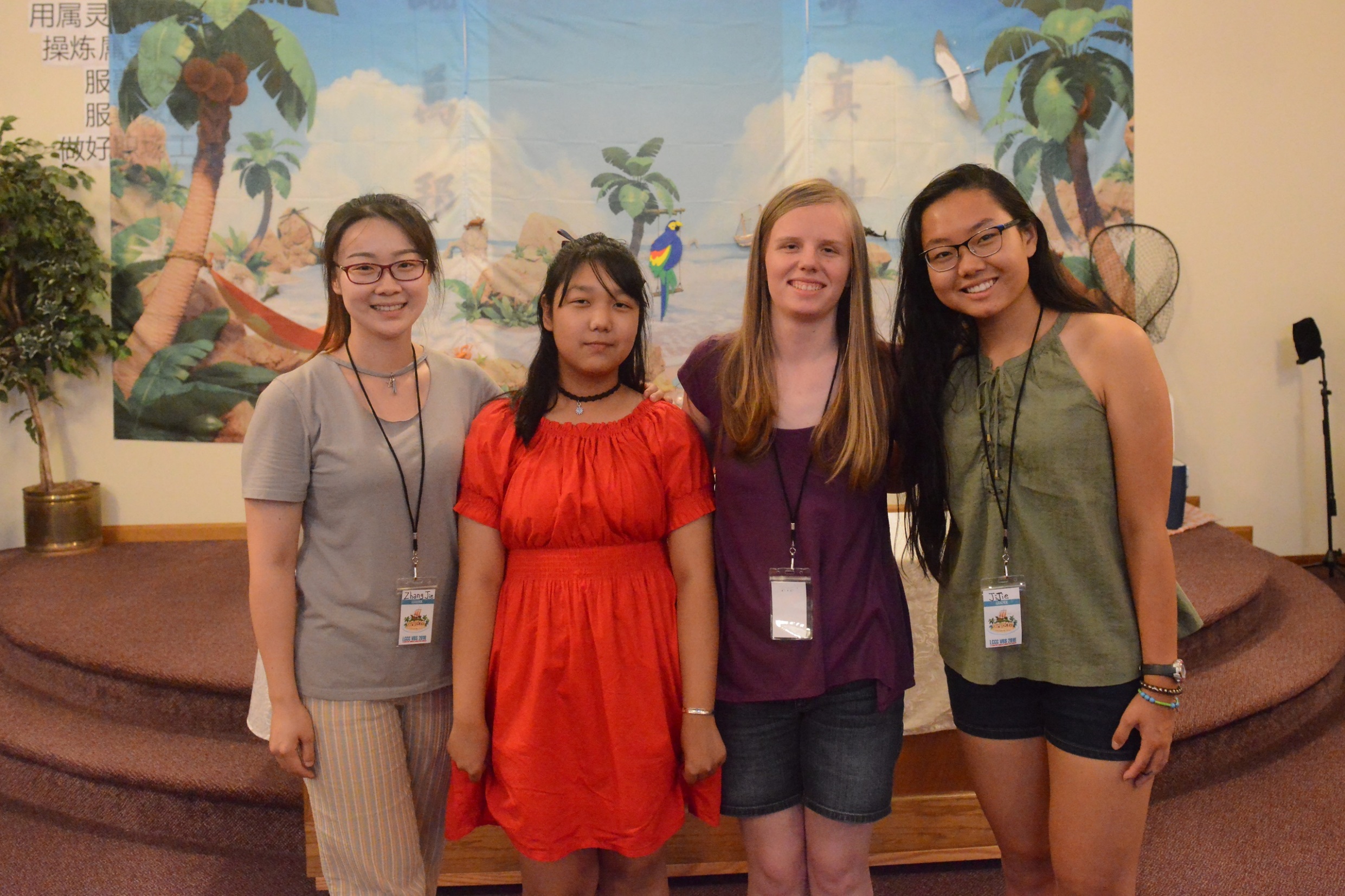 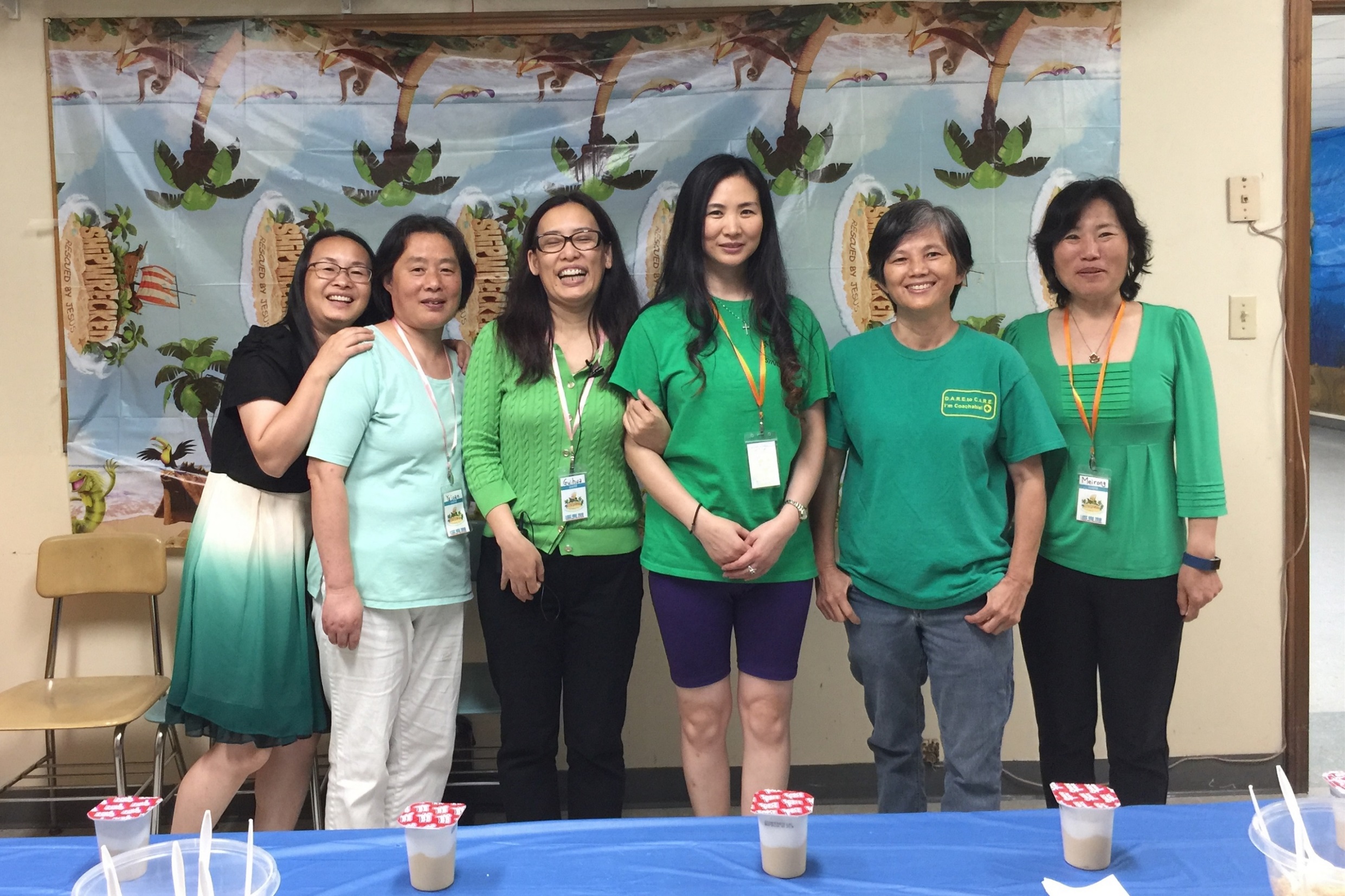 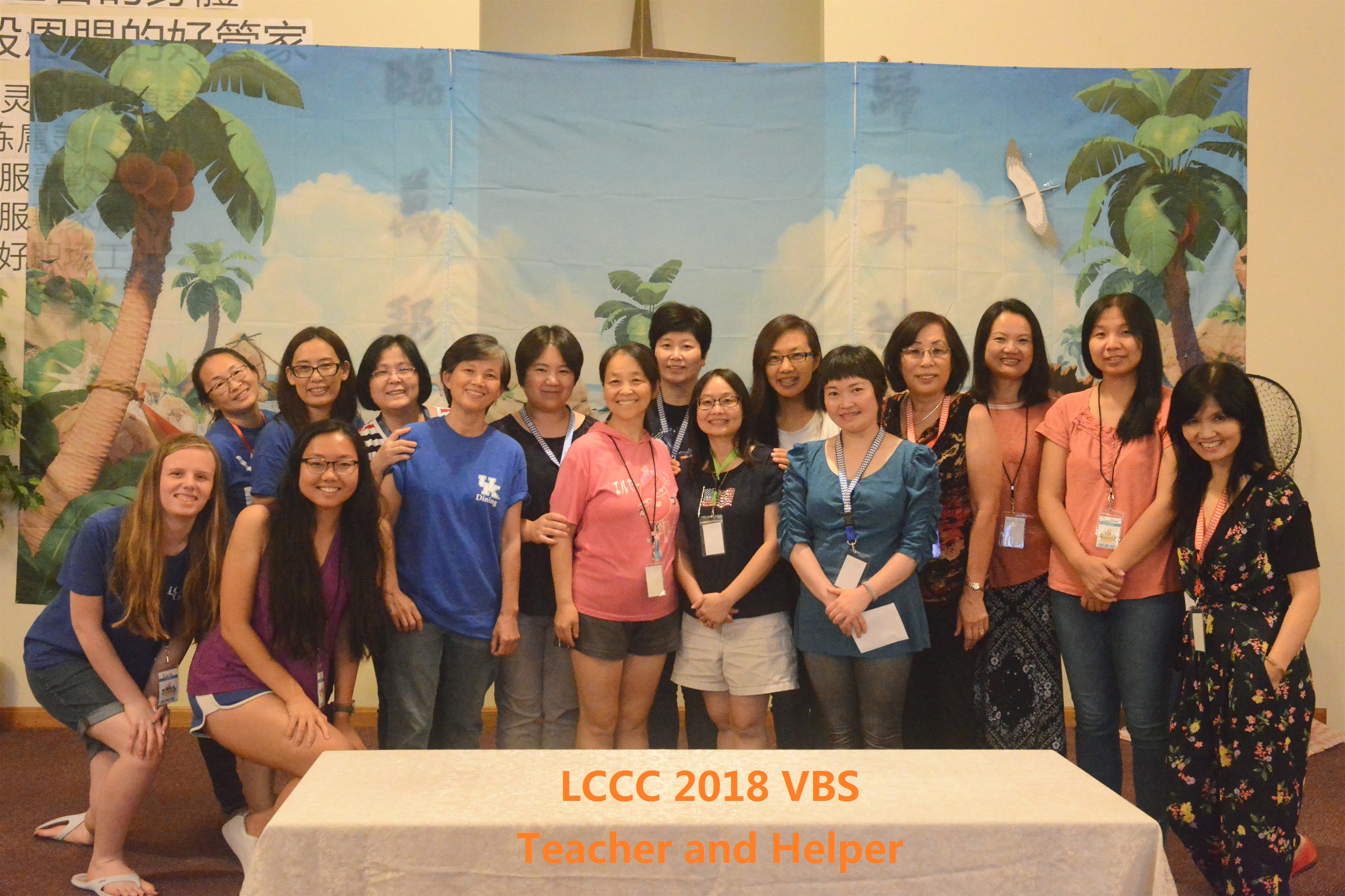 LCCC * VBS 2018 -Teacher and Helper assignment list                                         
*COORDINATOR: Christa Bingham, Xiu Xu
*LEADER OF CREW LEADERS and COIN WAR:   Aaron Lin
*SING AND PLAY:  Sydney Sun,Mckenna Sun, Kaiqi  Wang , Angie Xiao
*BIBLE ADVENTURE:  Teacher:  Nancy Lau,   Jane  Xu  ,  Qiulin Qin , Ni Wang, Chunling Niu
                                       Helper:  Vickey Dai
*FUN CRAFTS:  Jie Zhang, Kara Hucaby   ,Jilie Fan 
*WILD GAMES: Brian Zhu ,Nathan  Zhu, Koen Lin , William He, Vivian Luo, Kevin Liu
*Video Shows: Meg Yao,   Jillian Zhu
*DELICIOUS SNACKS: Hongli Huang, Meirong Wang, Haiyan Wu, Guihua Jin , Yajuan Liu, Lam Chon
*DECORATION: Diane Ng, Philip /Daisy Wong   and others 
*DAILY DINNER:   Judy Kan 
*SOUND SYSTEM: Alan Luo 
*PICTURE AND VIDEOTAPING:  Haifeng Chen 
*PARENTS VIDEO/DISCUSSION:  Hong Lin,  Mingqiang Yu
*Preschool class Teacher:  Lily Ma,   Gaofeng  Xiong , Dandan Li
*CREW LEADERS:   Celina Luo, Emily Xiao,   Isabel Yi,  Jason Tang, Jacob Tang , Grace Yi ,  Sean Accius, Miranda Ma,                            	Dannie Yang , Ethan Tai, Lele Orr,  Logan Liu, Caleb Song, Keifer Lin, Sarah Lin, Christina Lin, Elizabeth Turner 
*Bus Driver: Wenping  Ma, Haining Zhu, Qiang He, Shenghua Fan, Gefei Wu
THE END